References to Trump
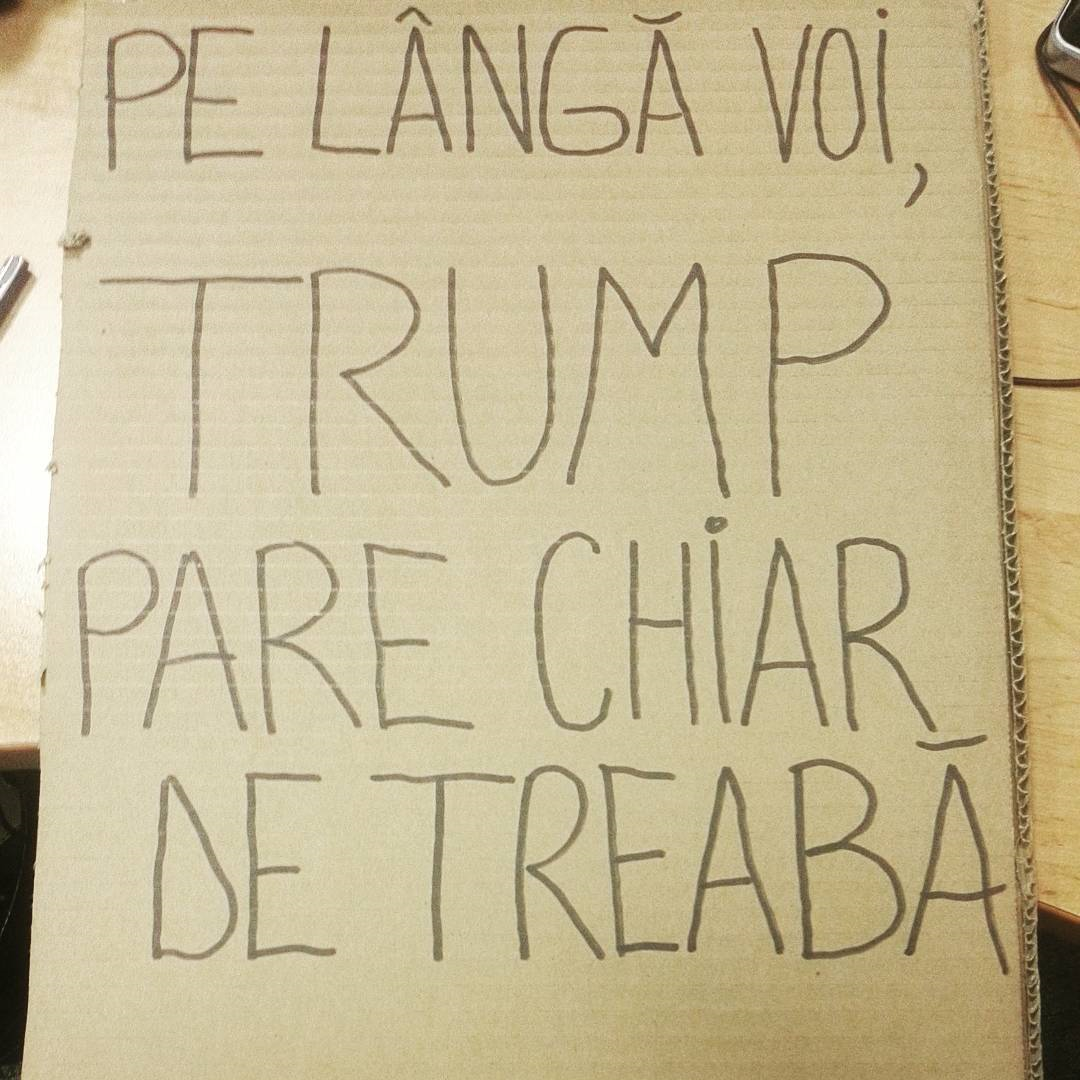 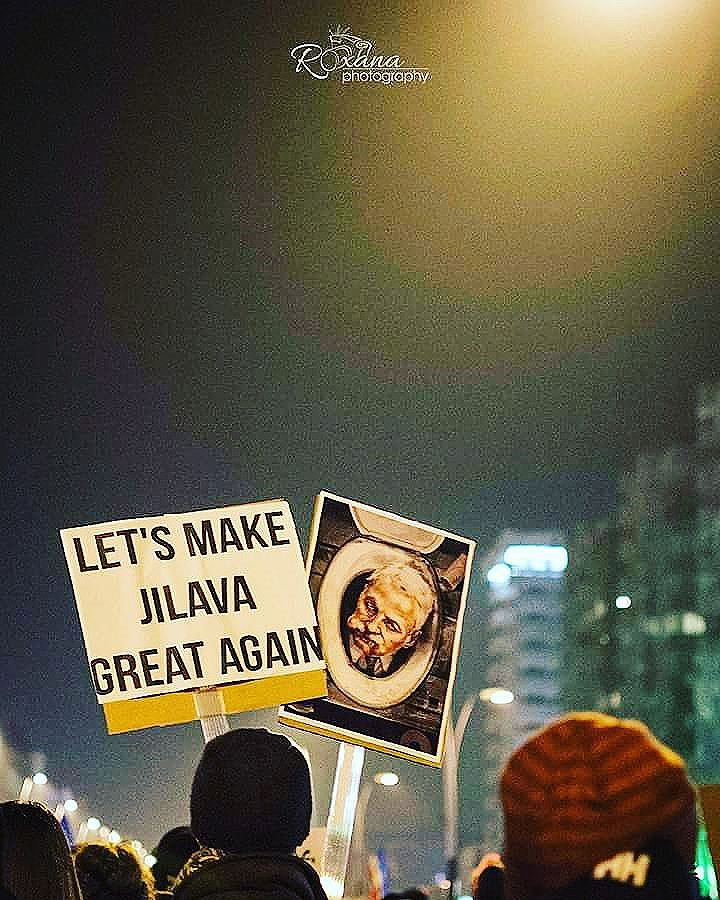 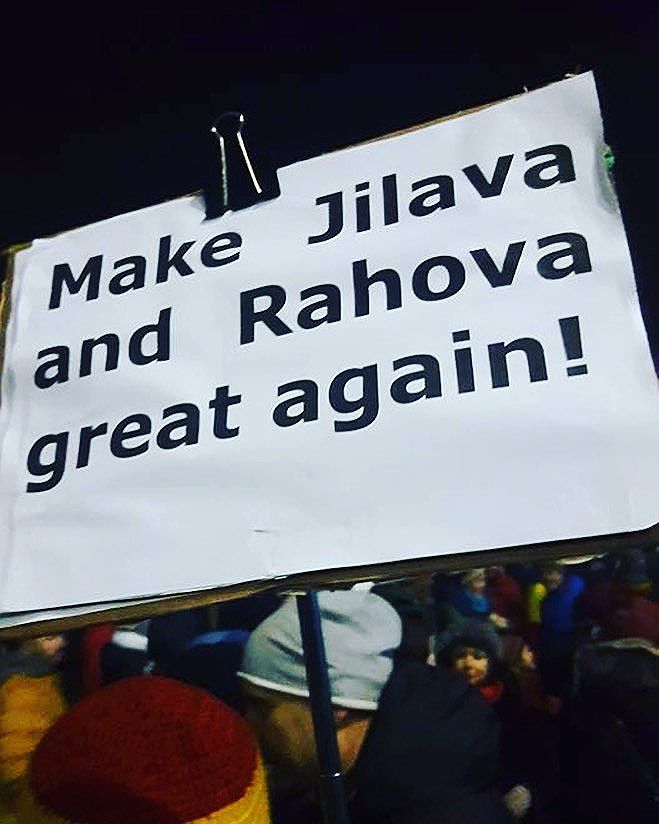 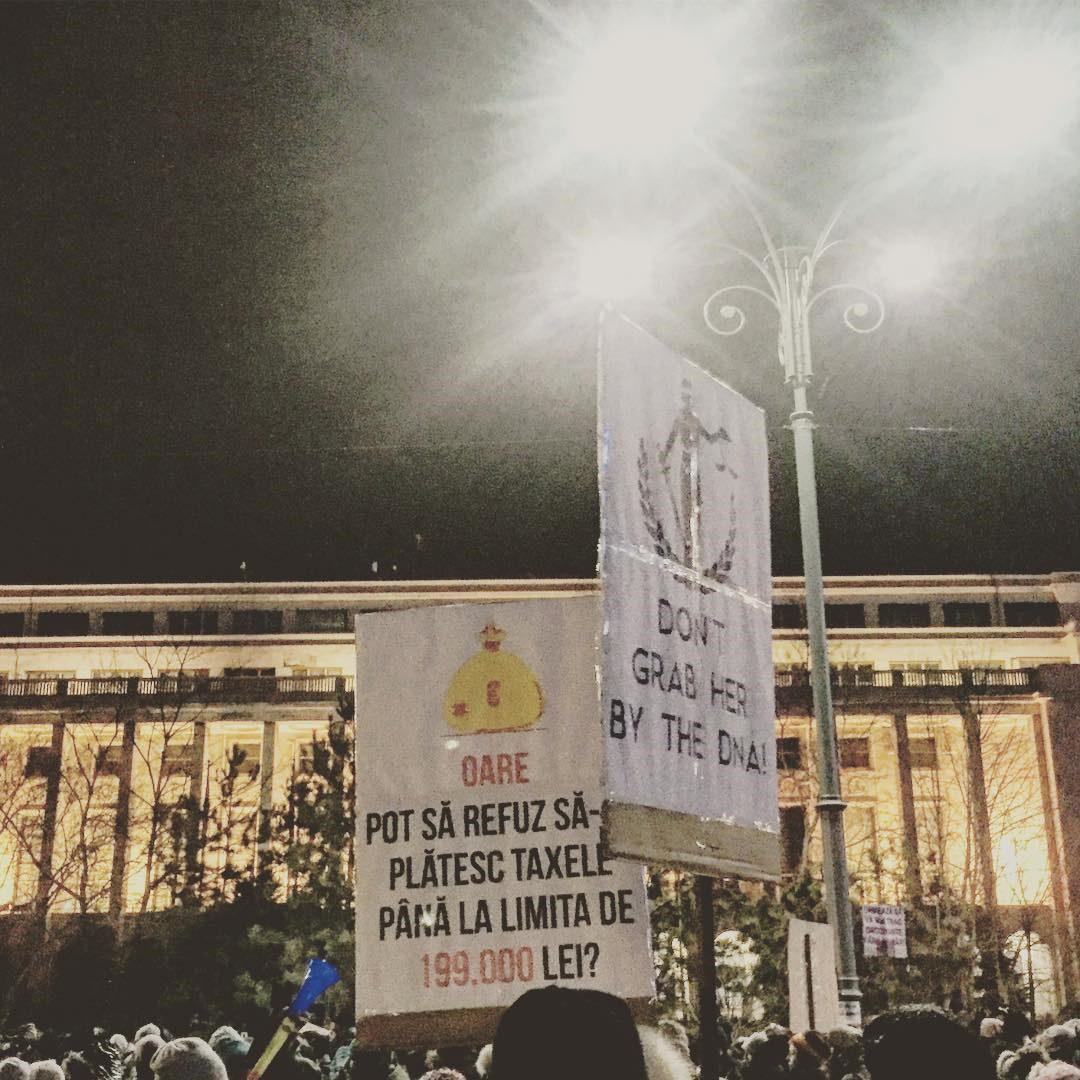 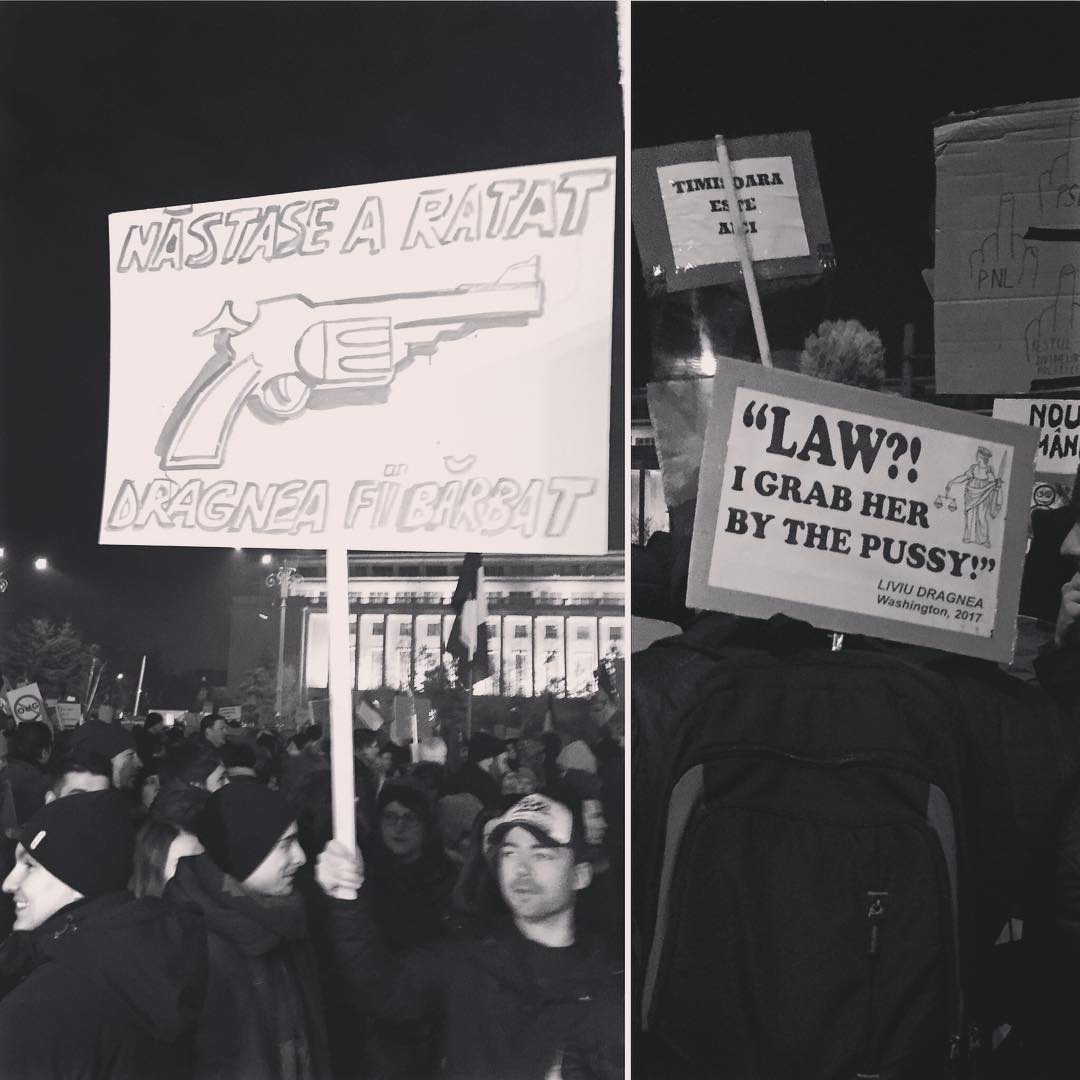 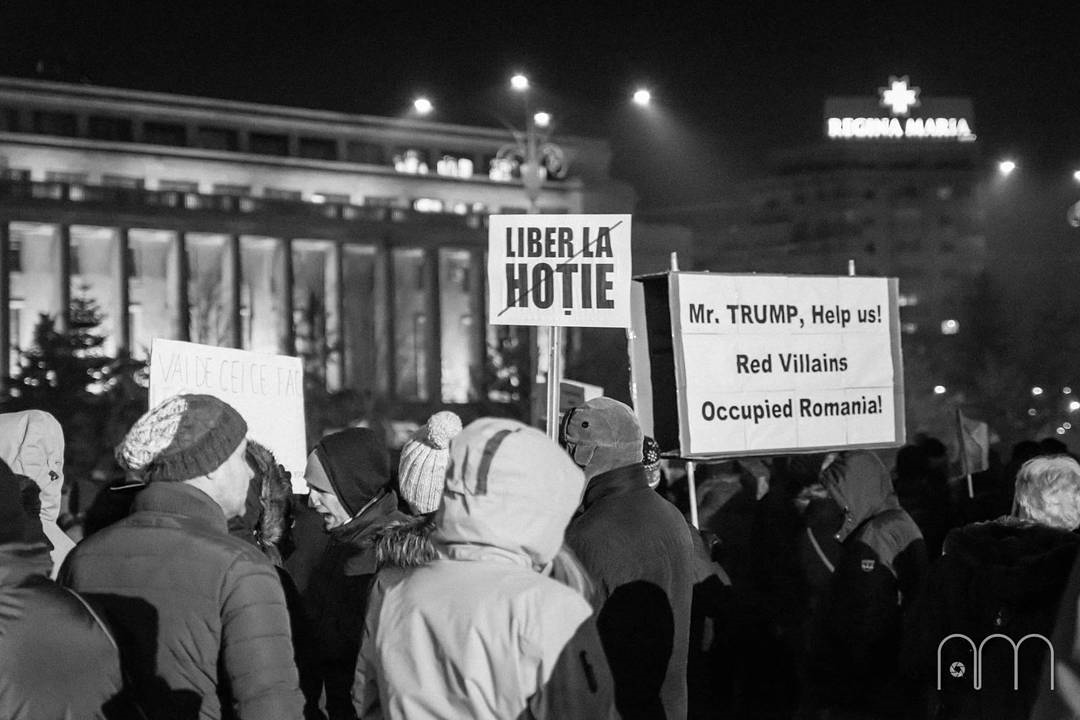 References to other political leaders/ contexts
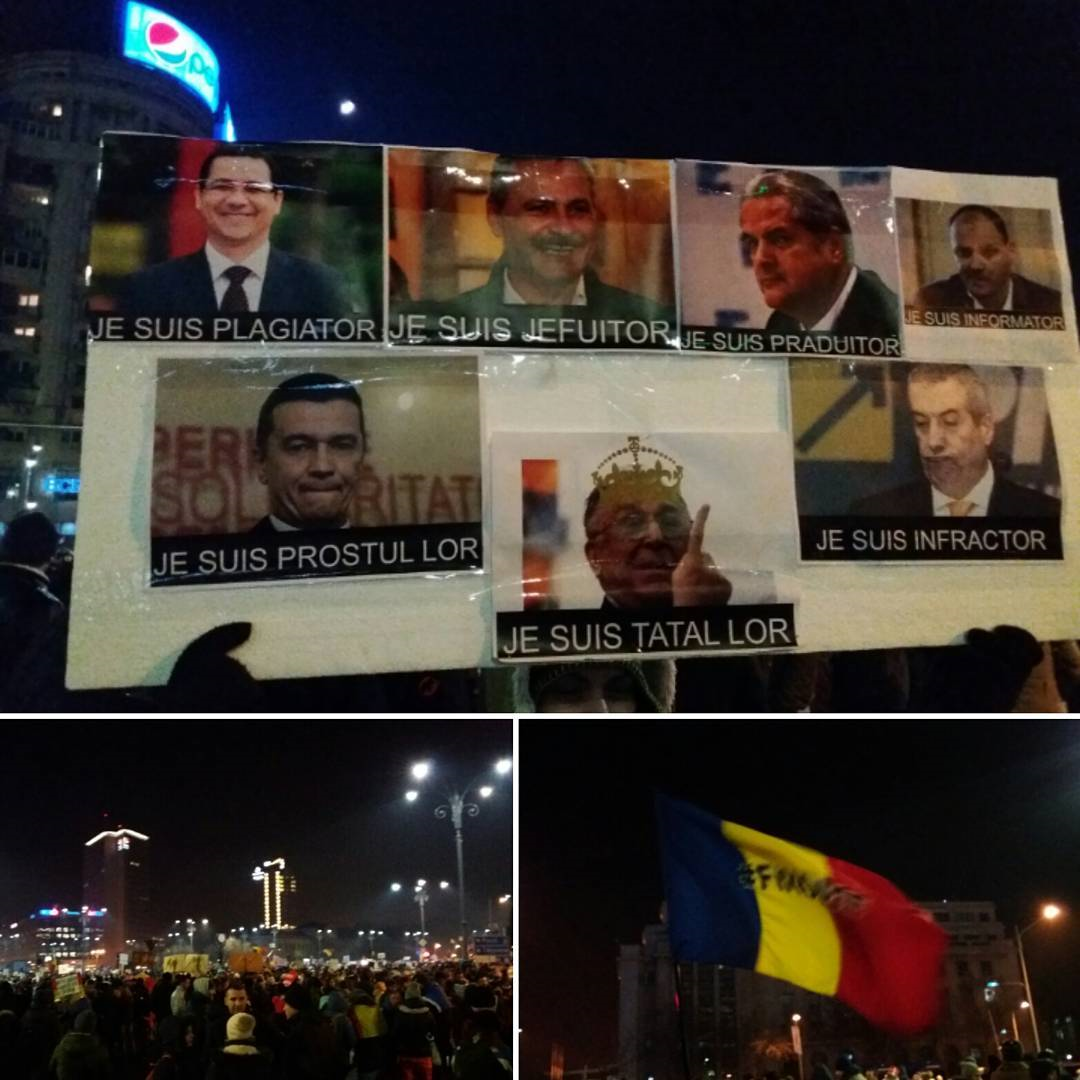 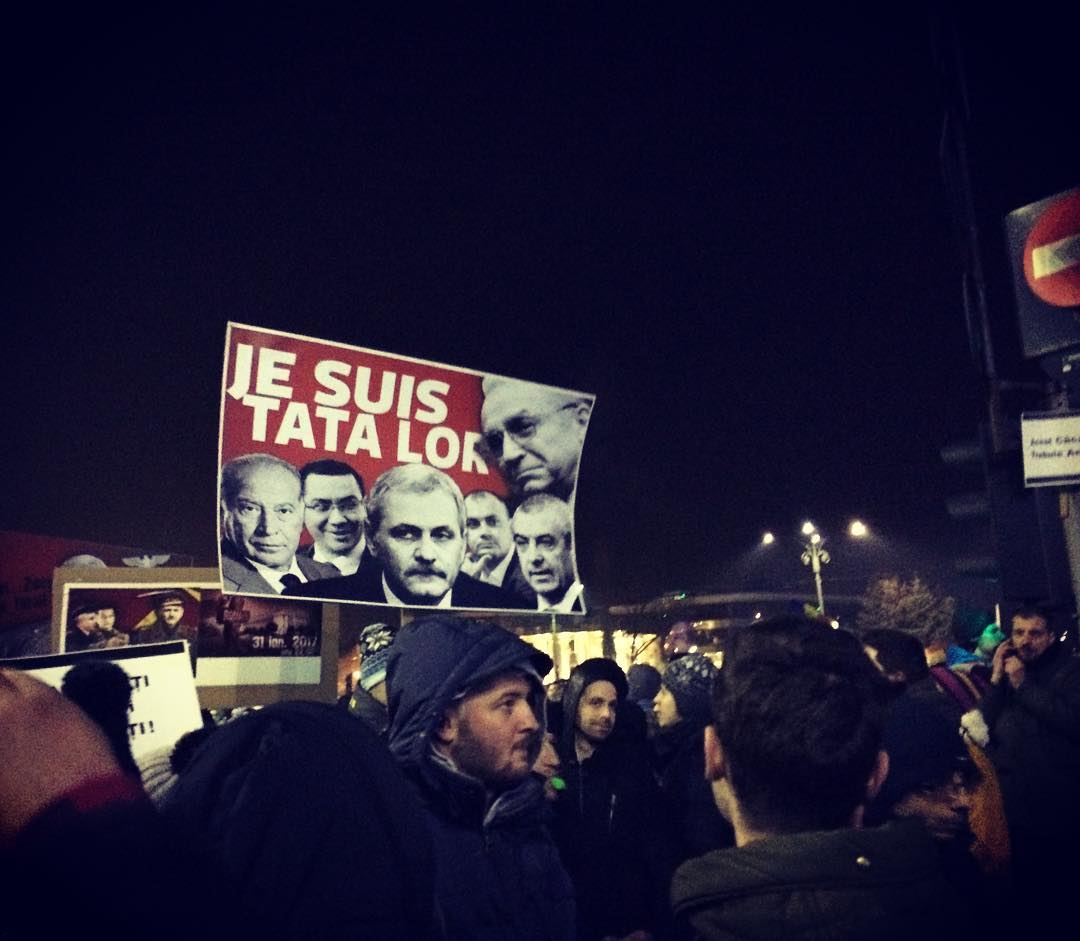 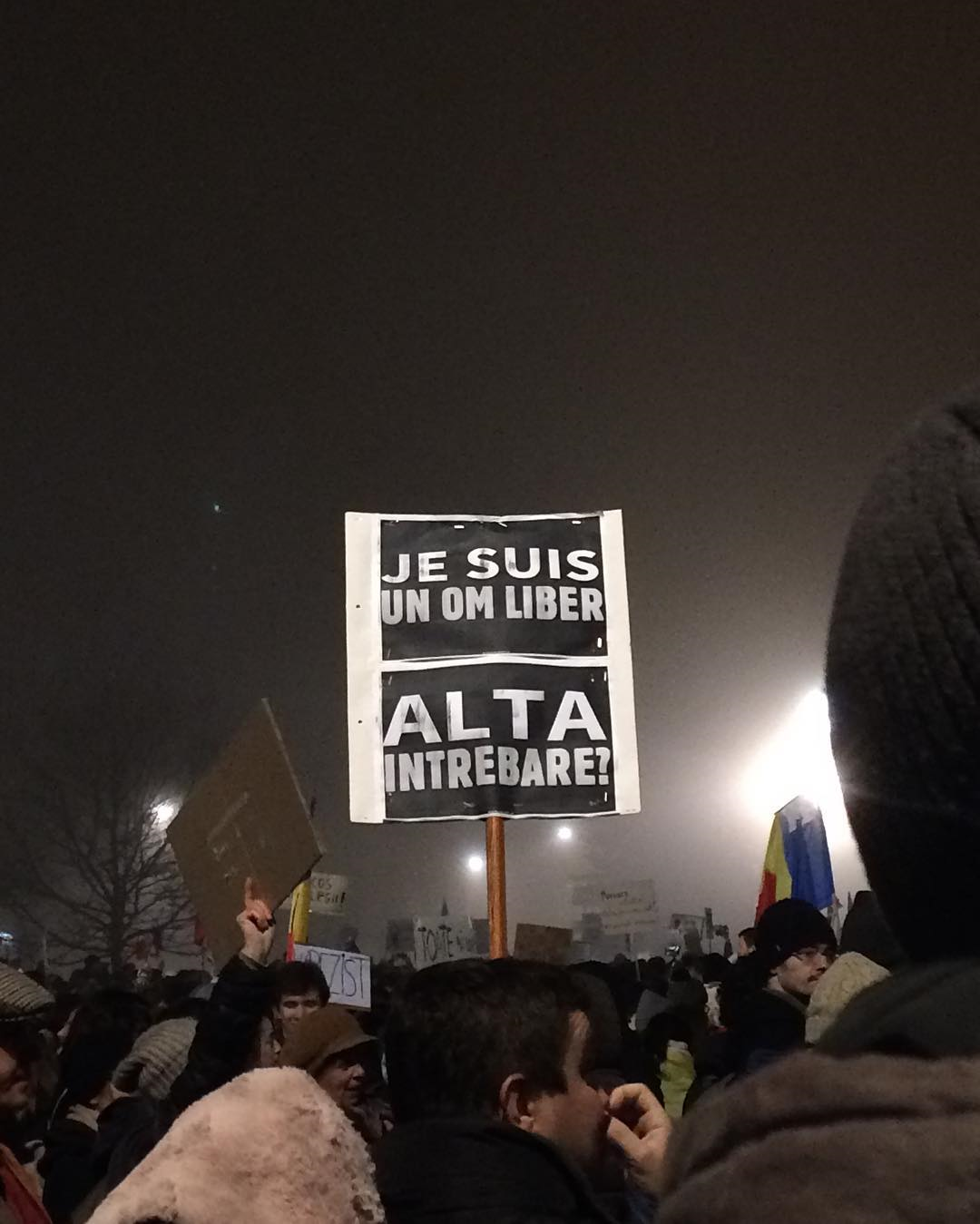 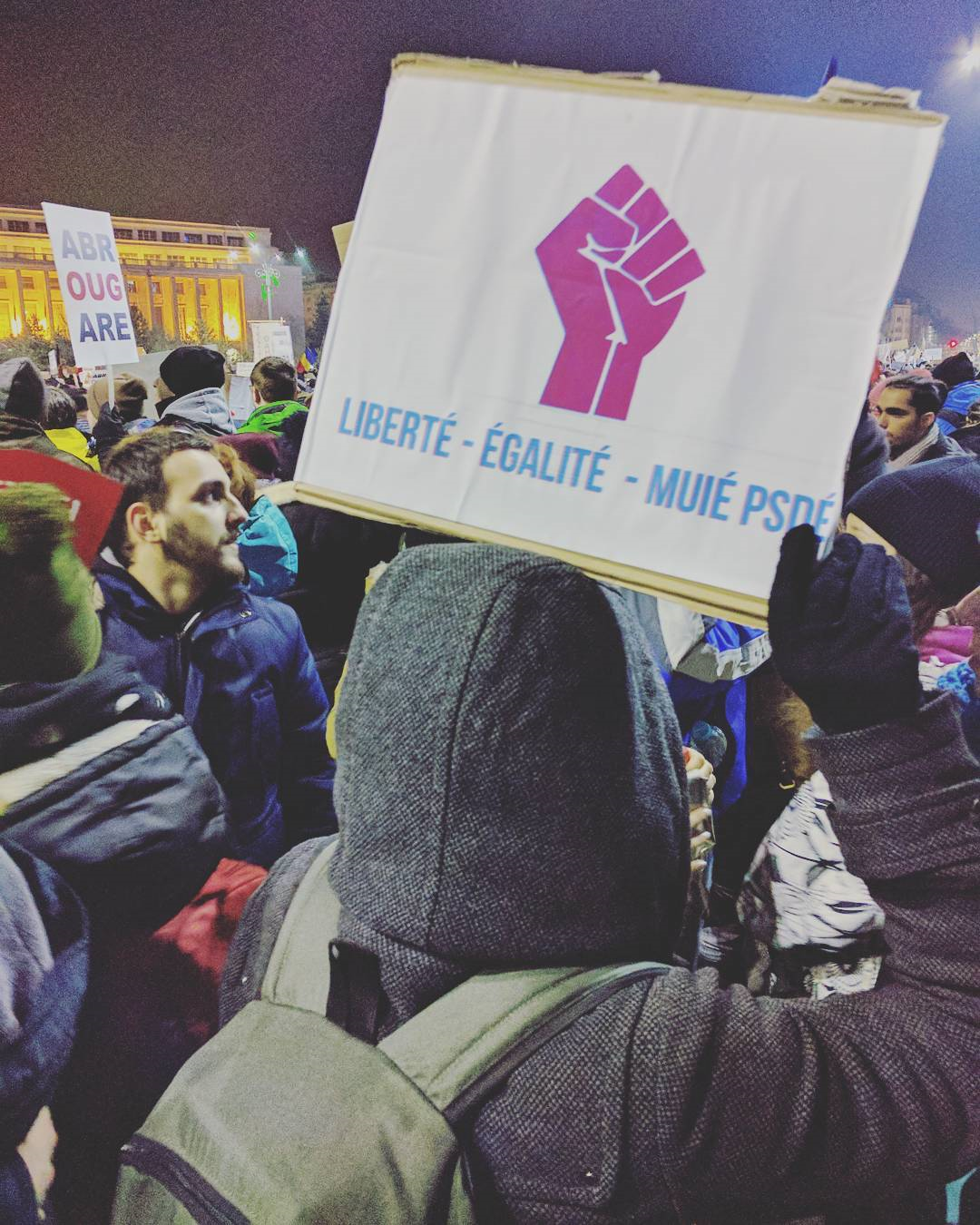 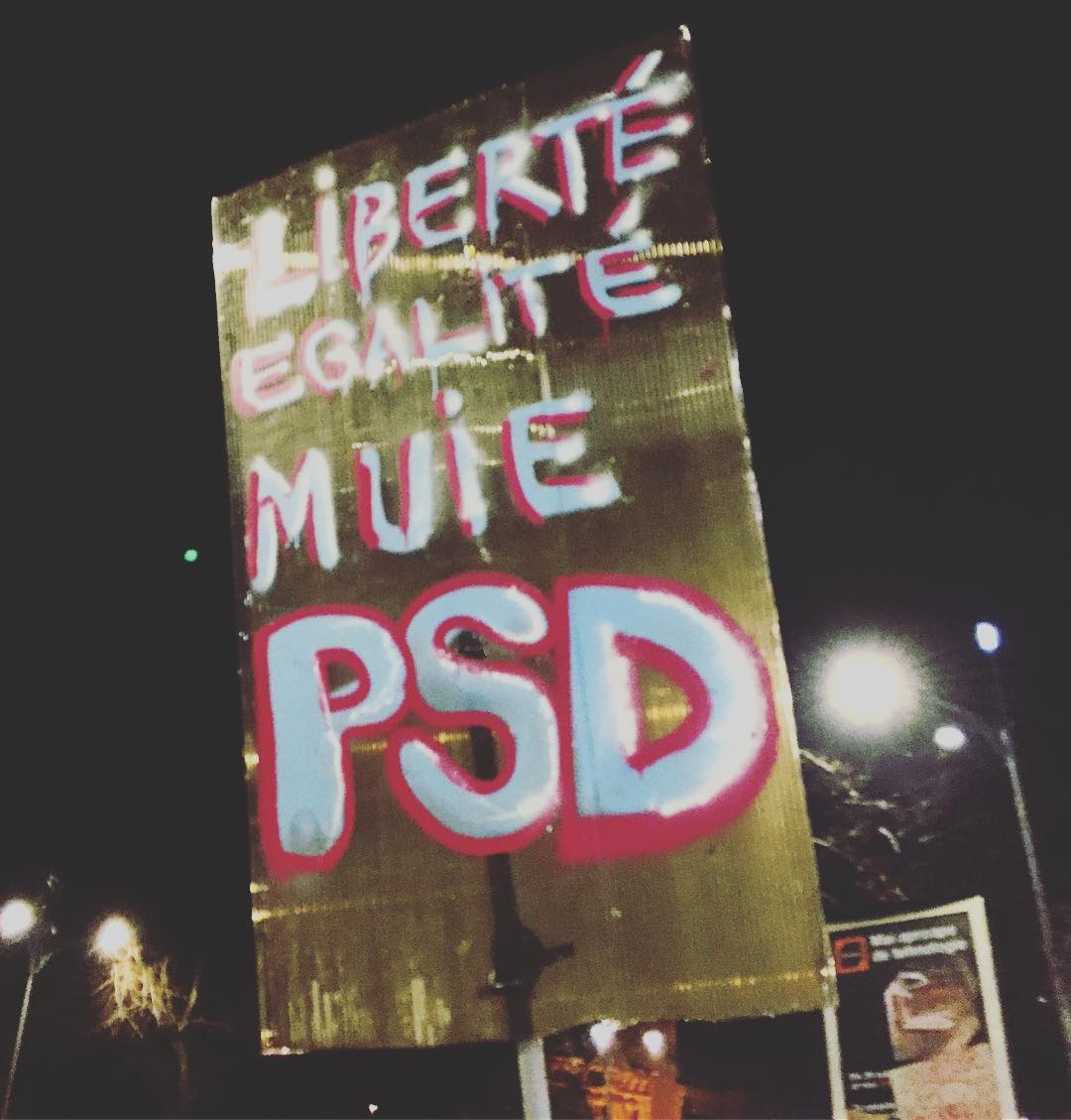 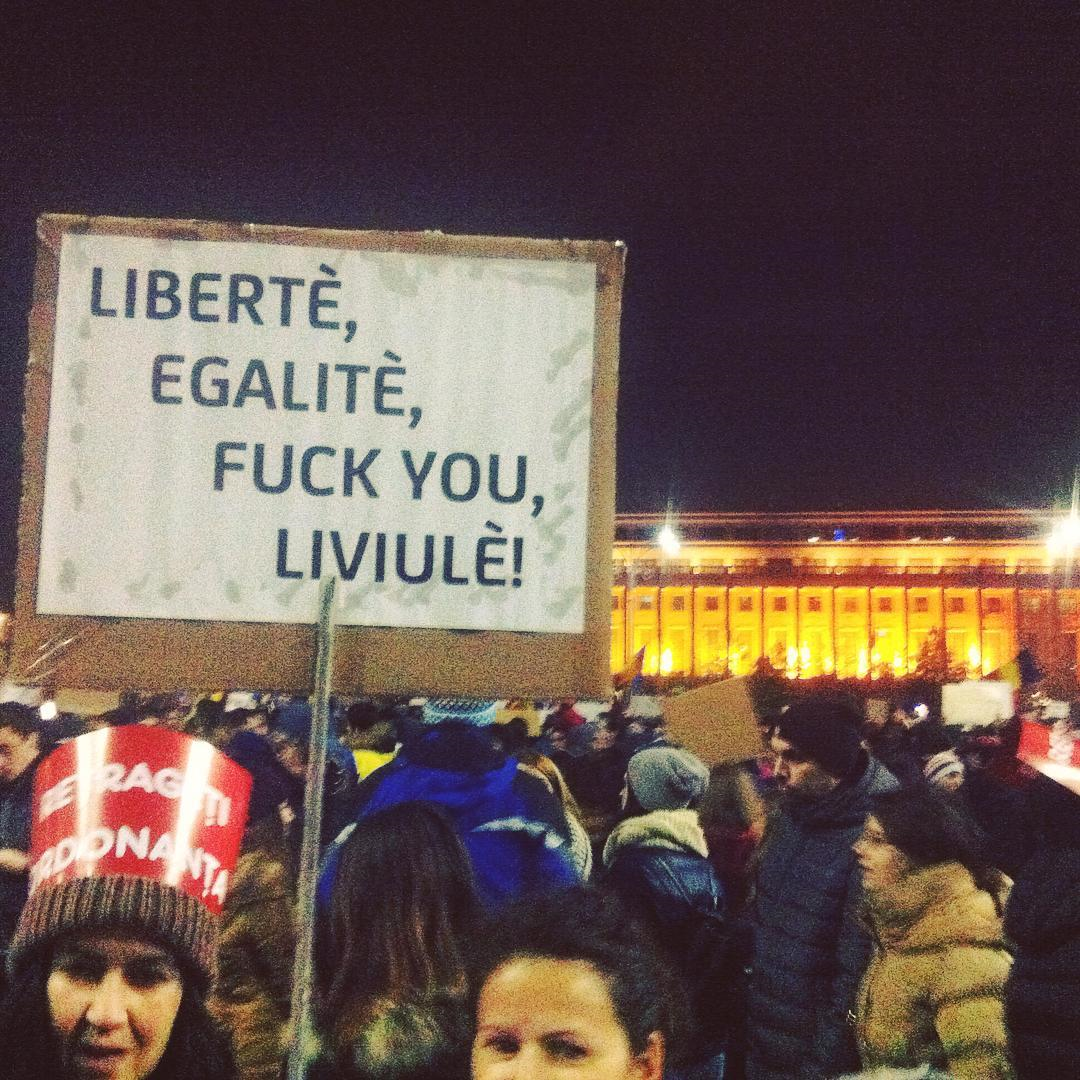 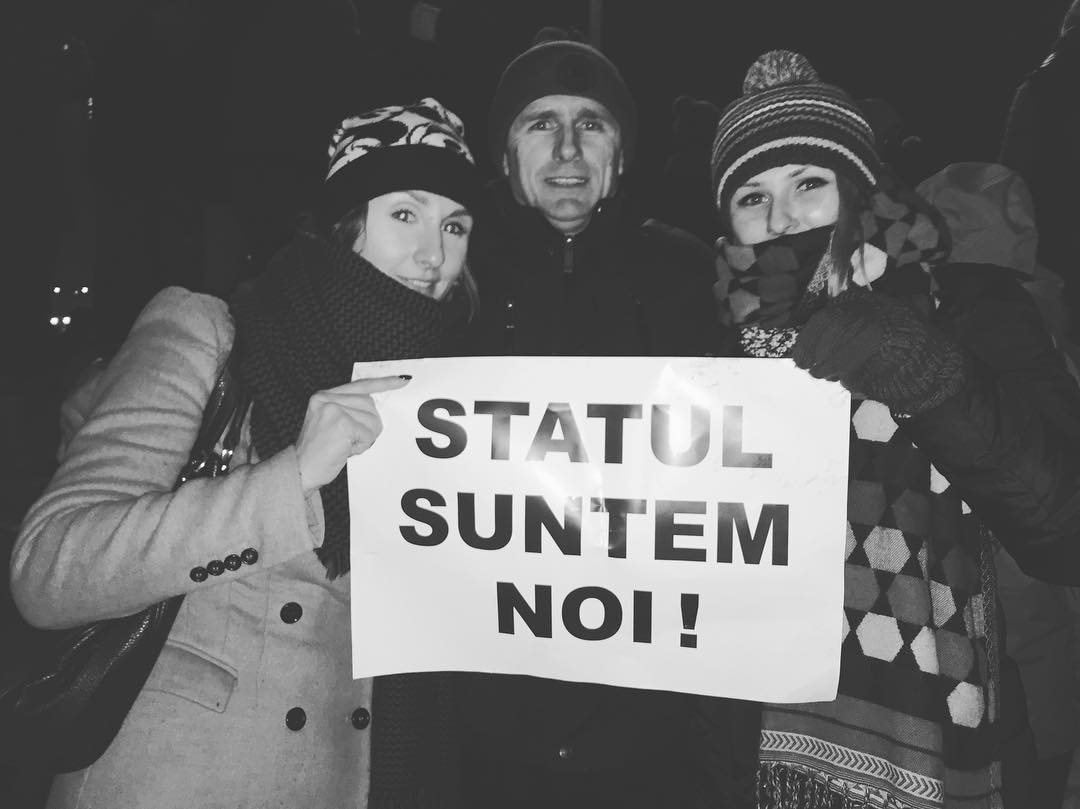 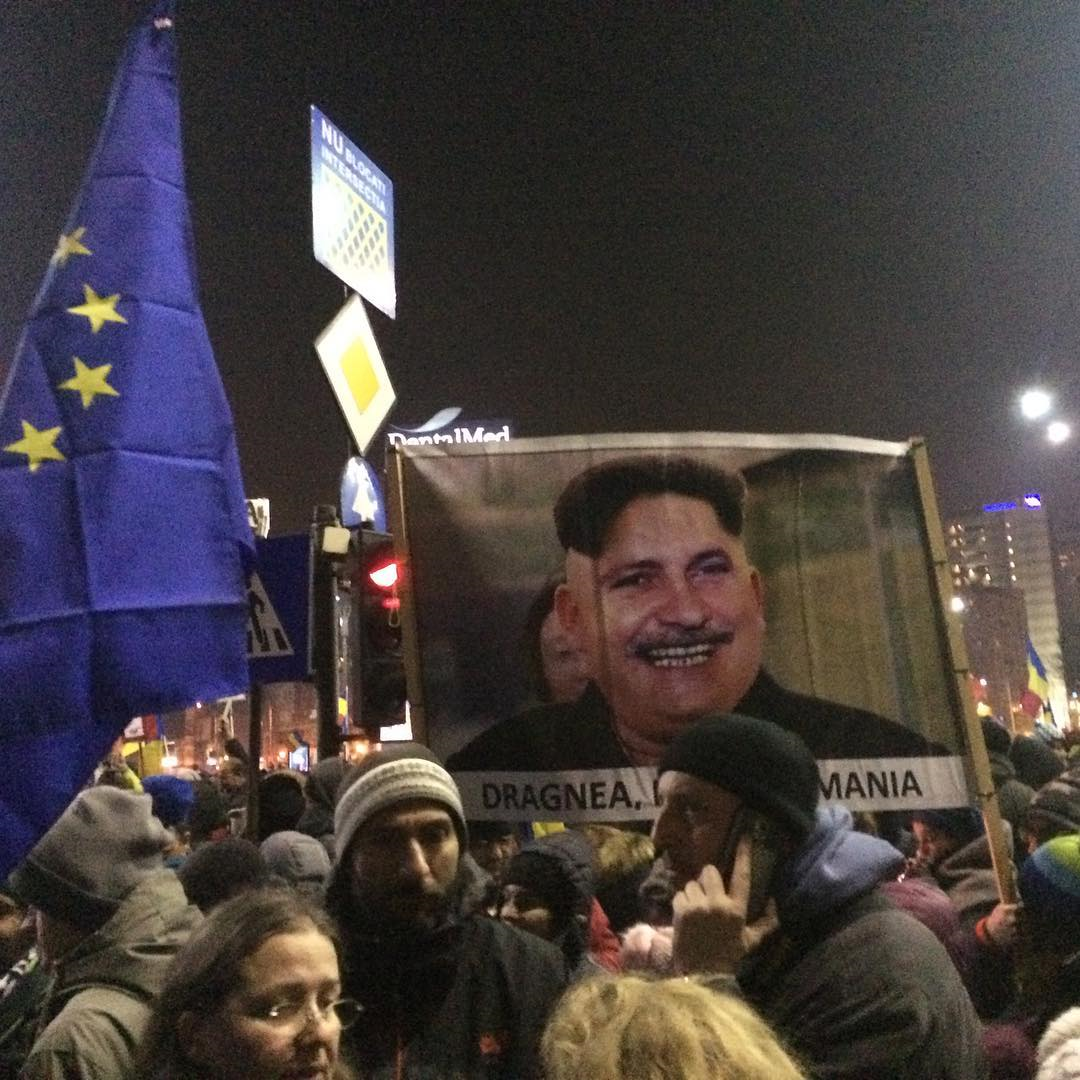 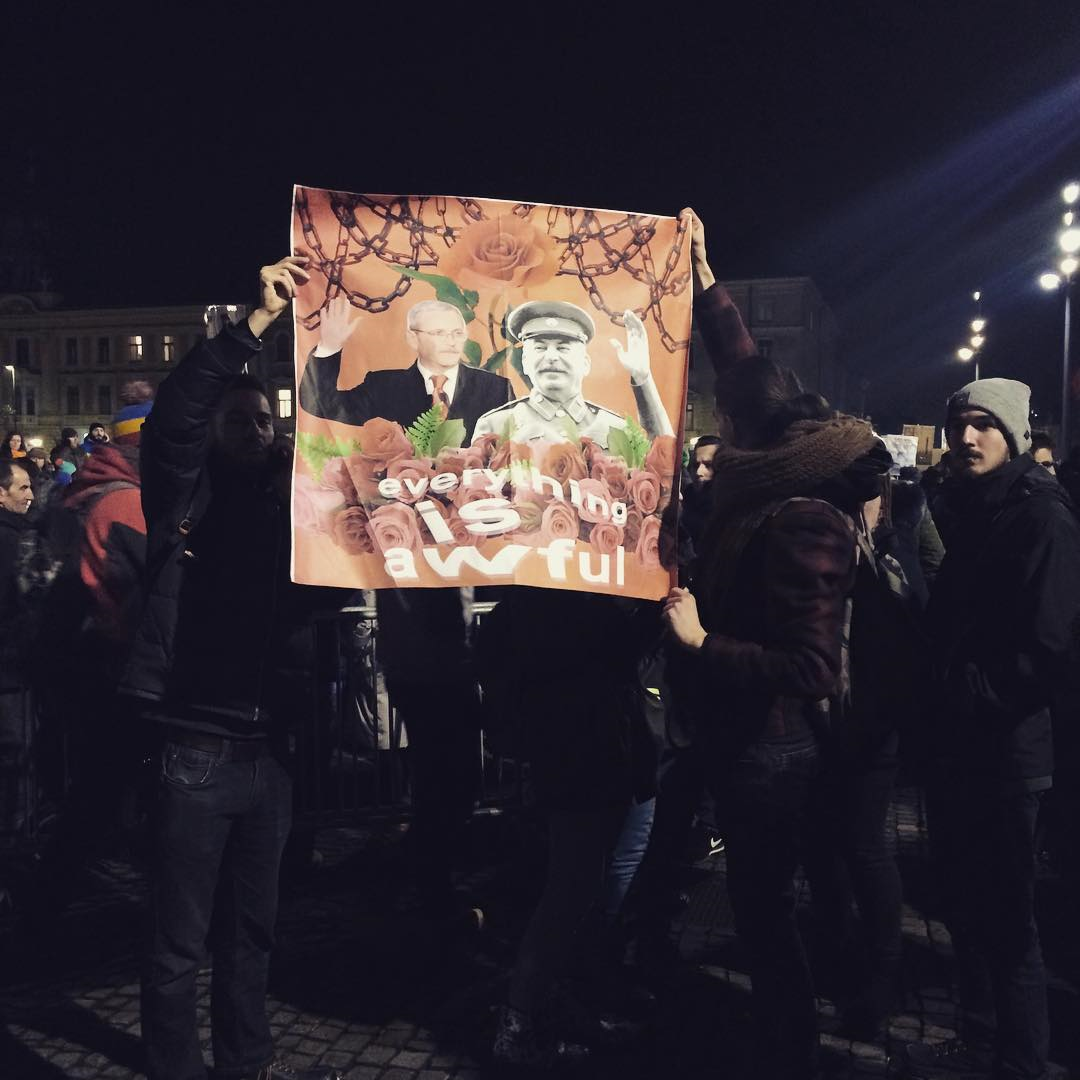 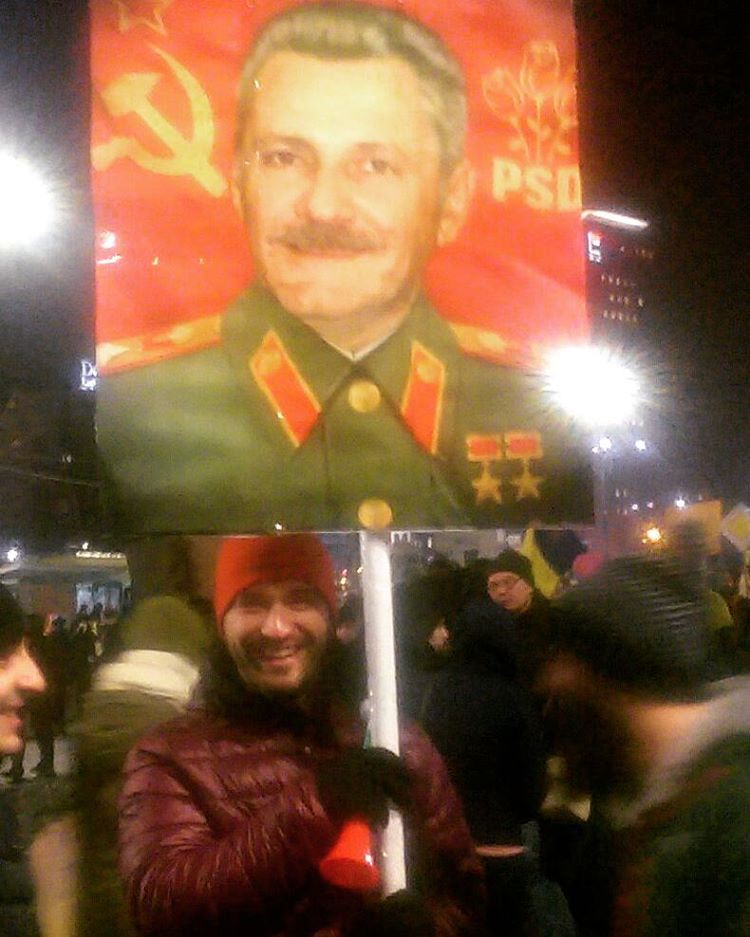 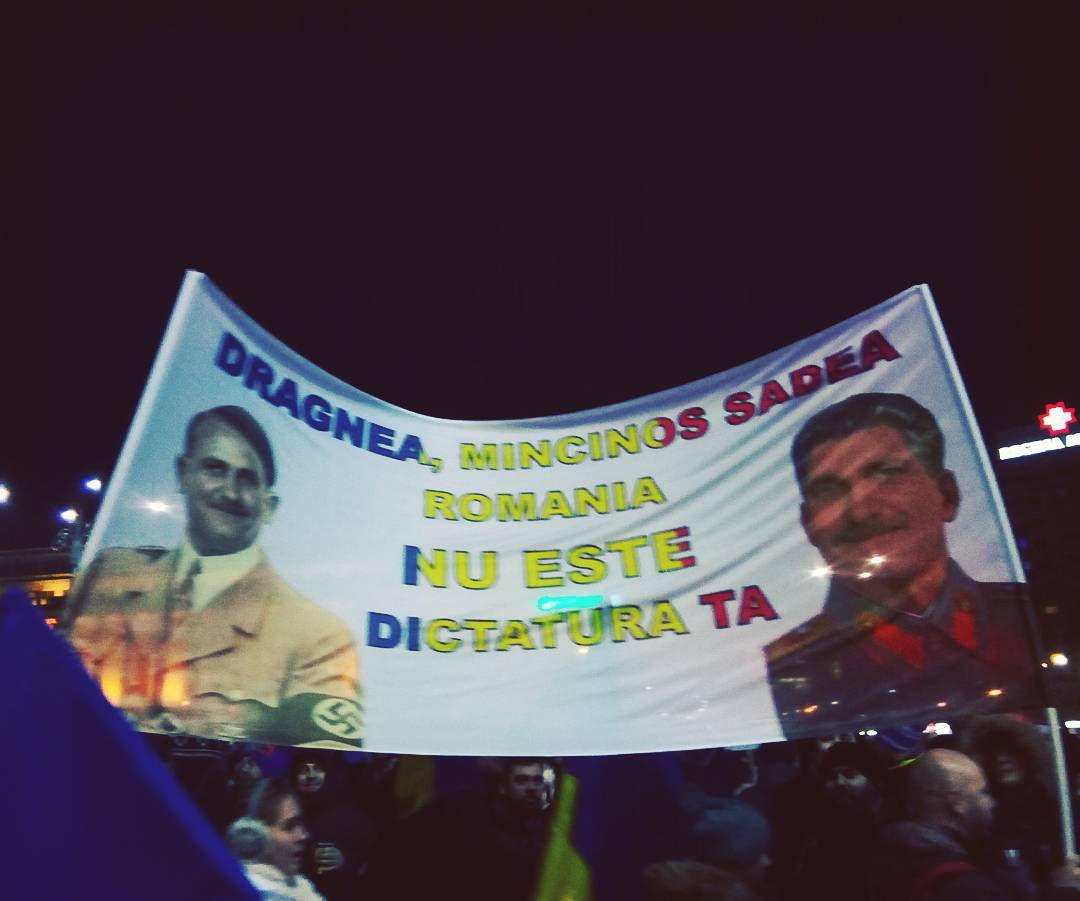 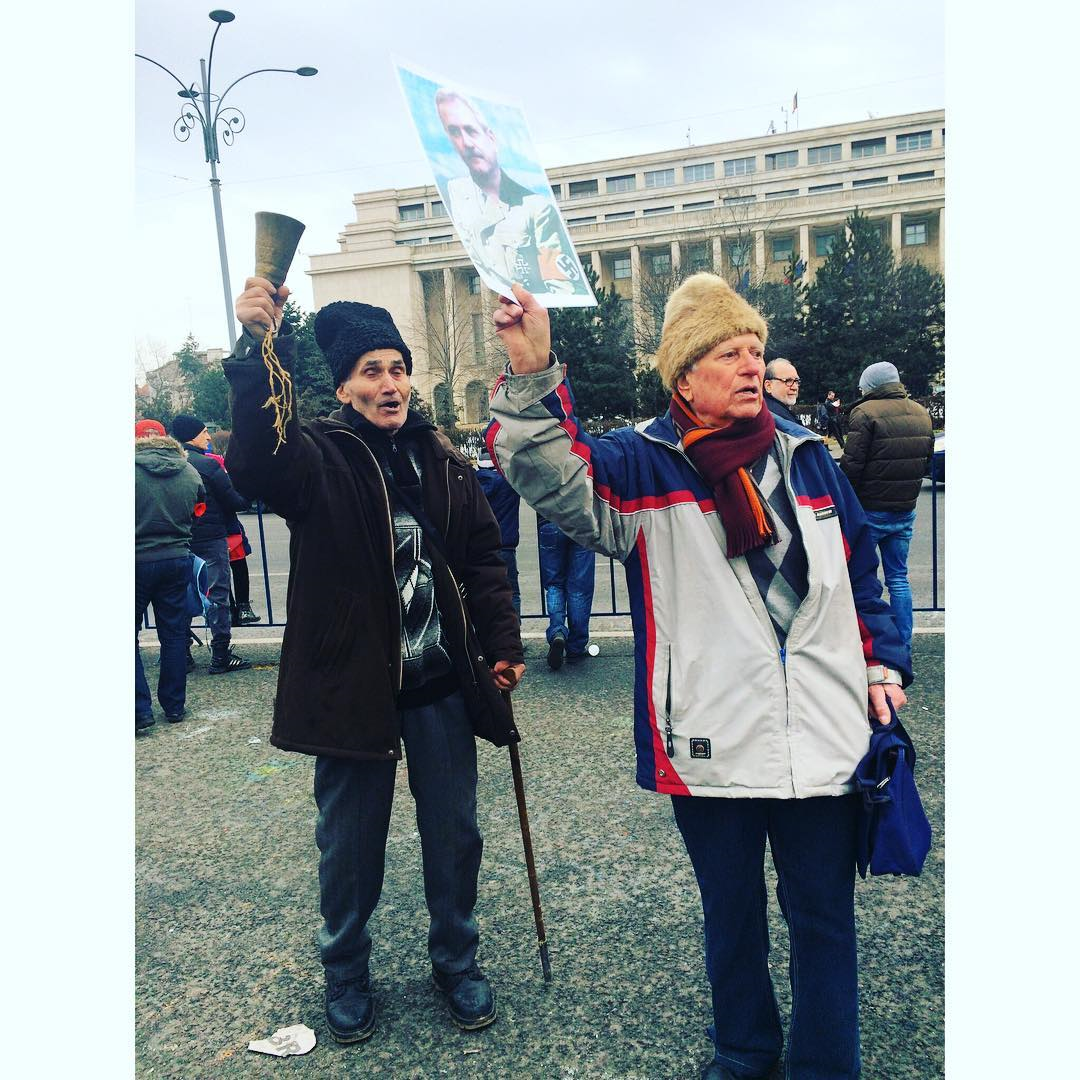 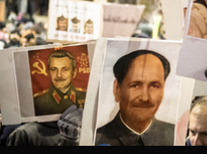 References to computers/ games
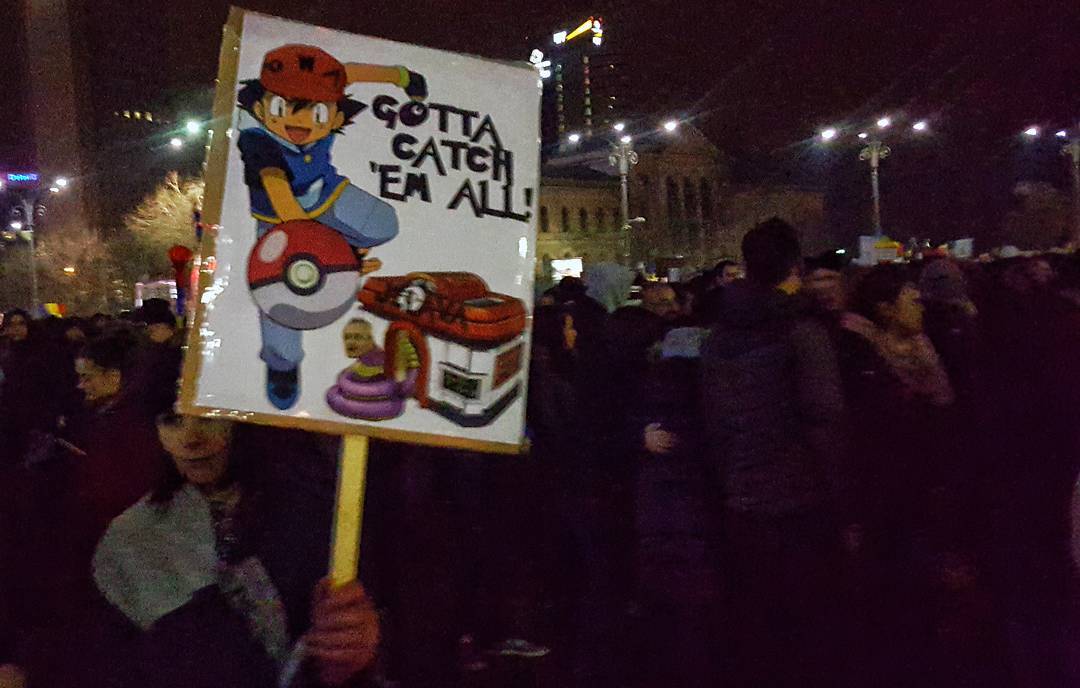 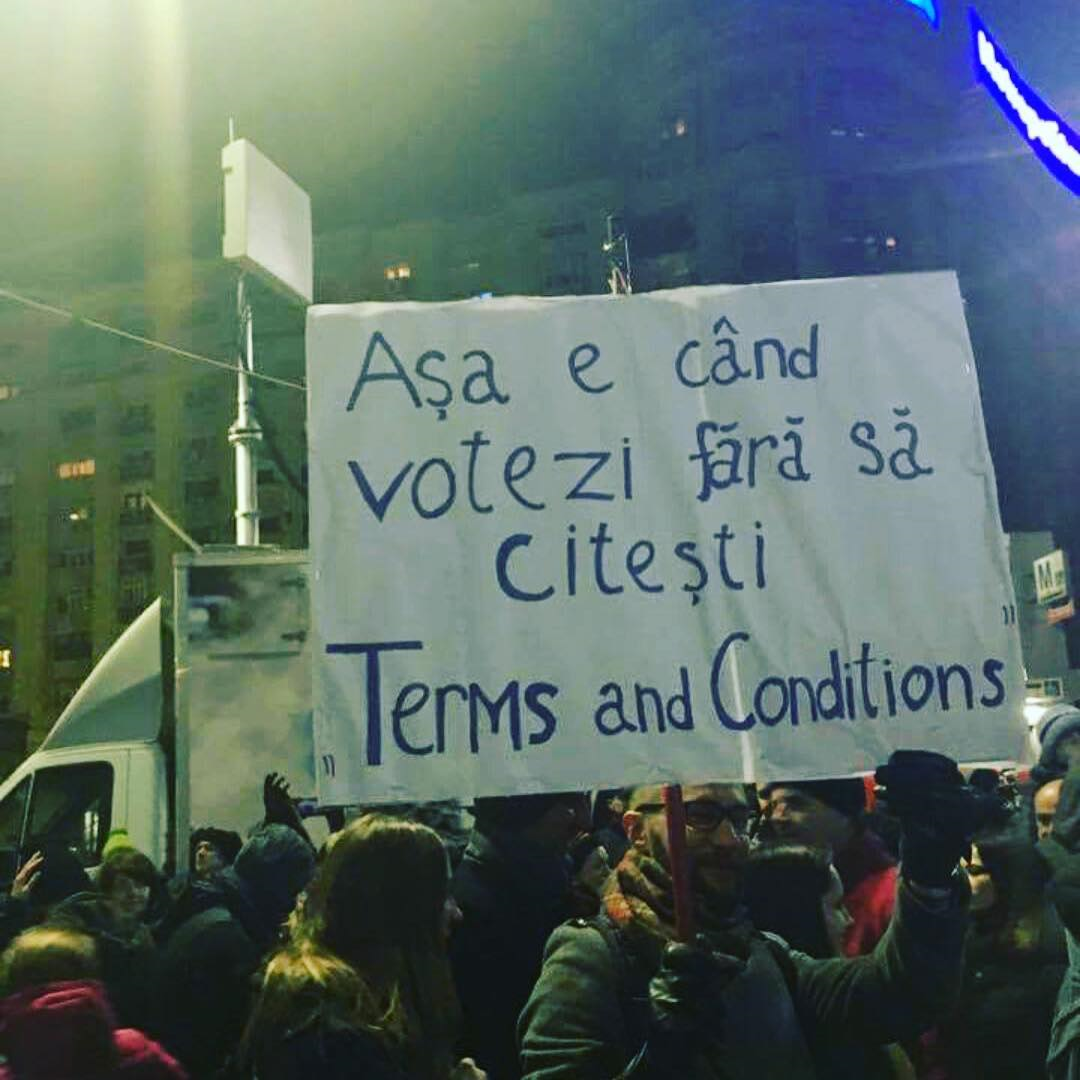 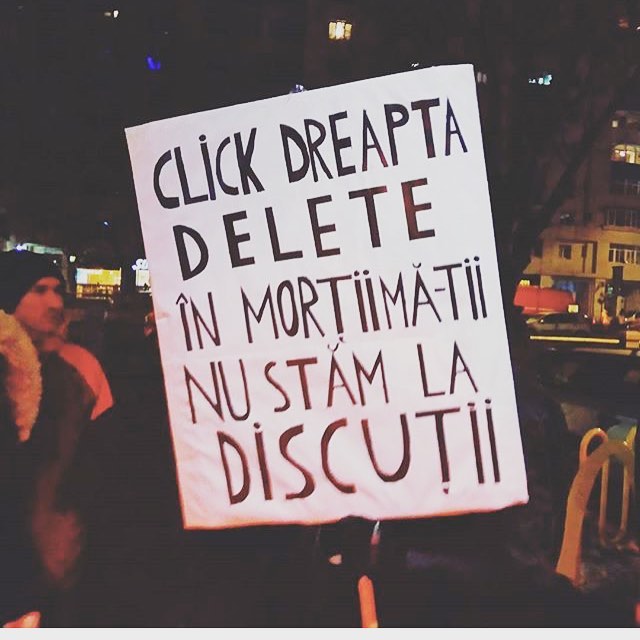 Taken Feb. 13, 2017
19
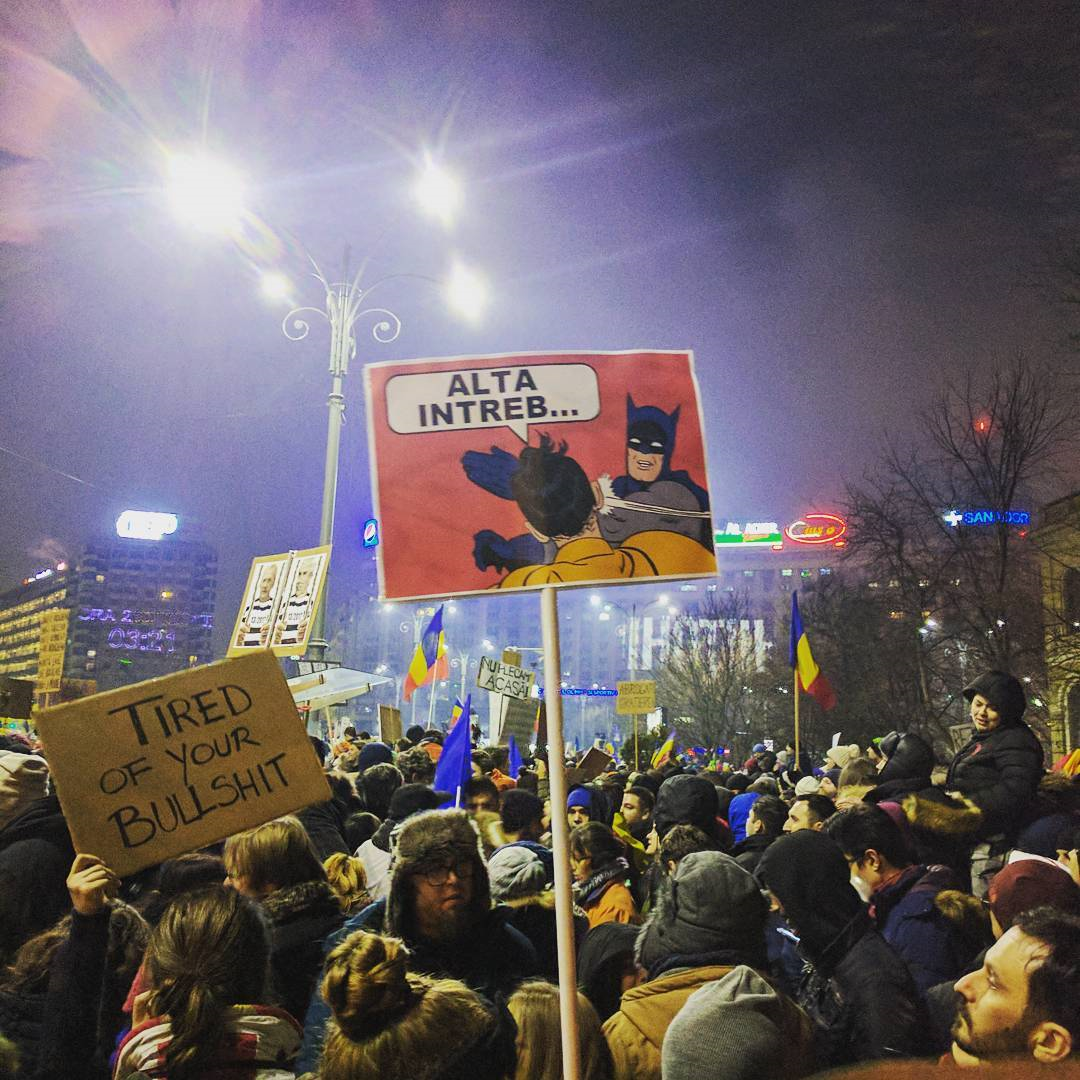 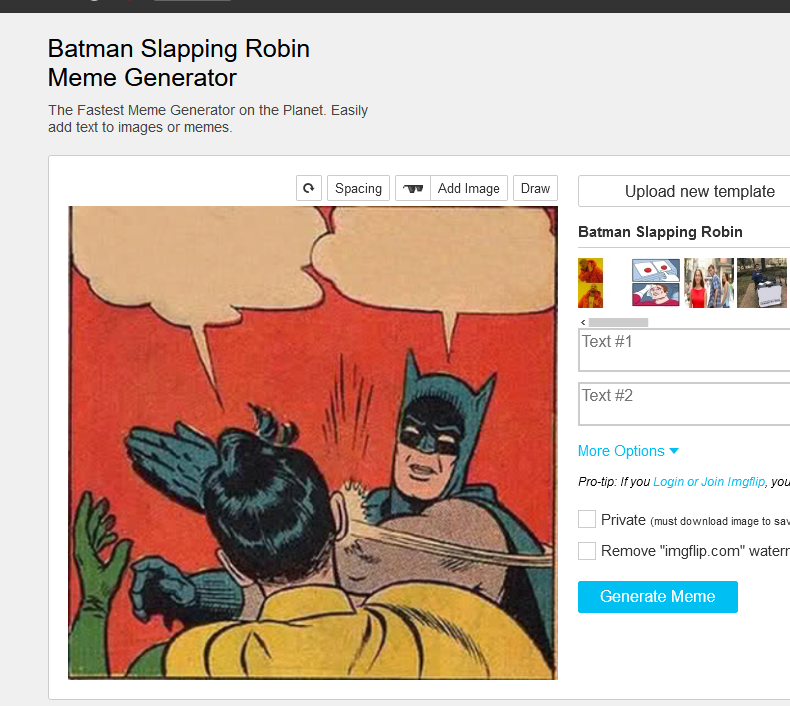 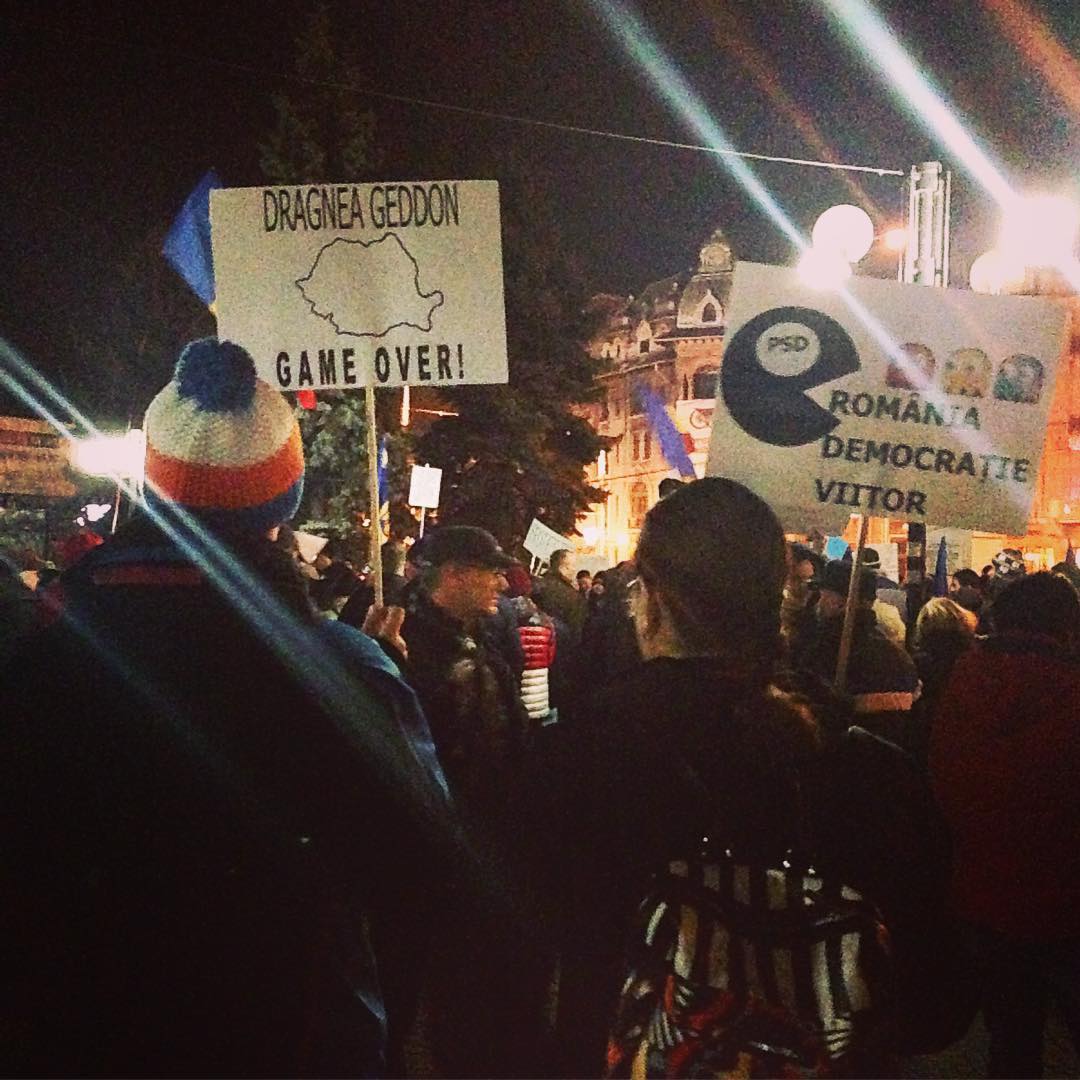 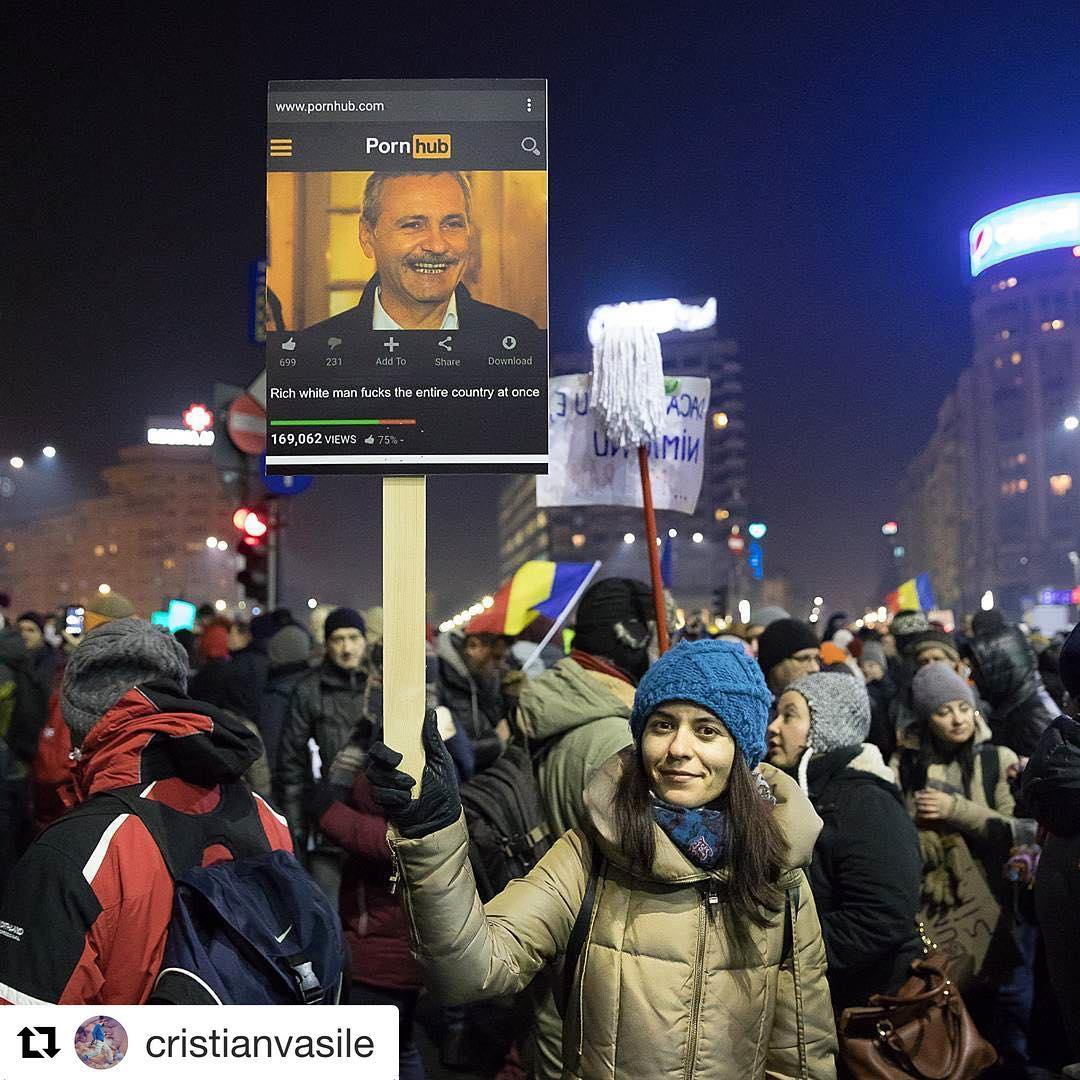 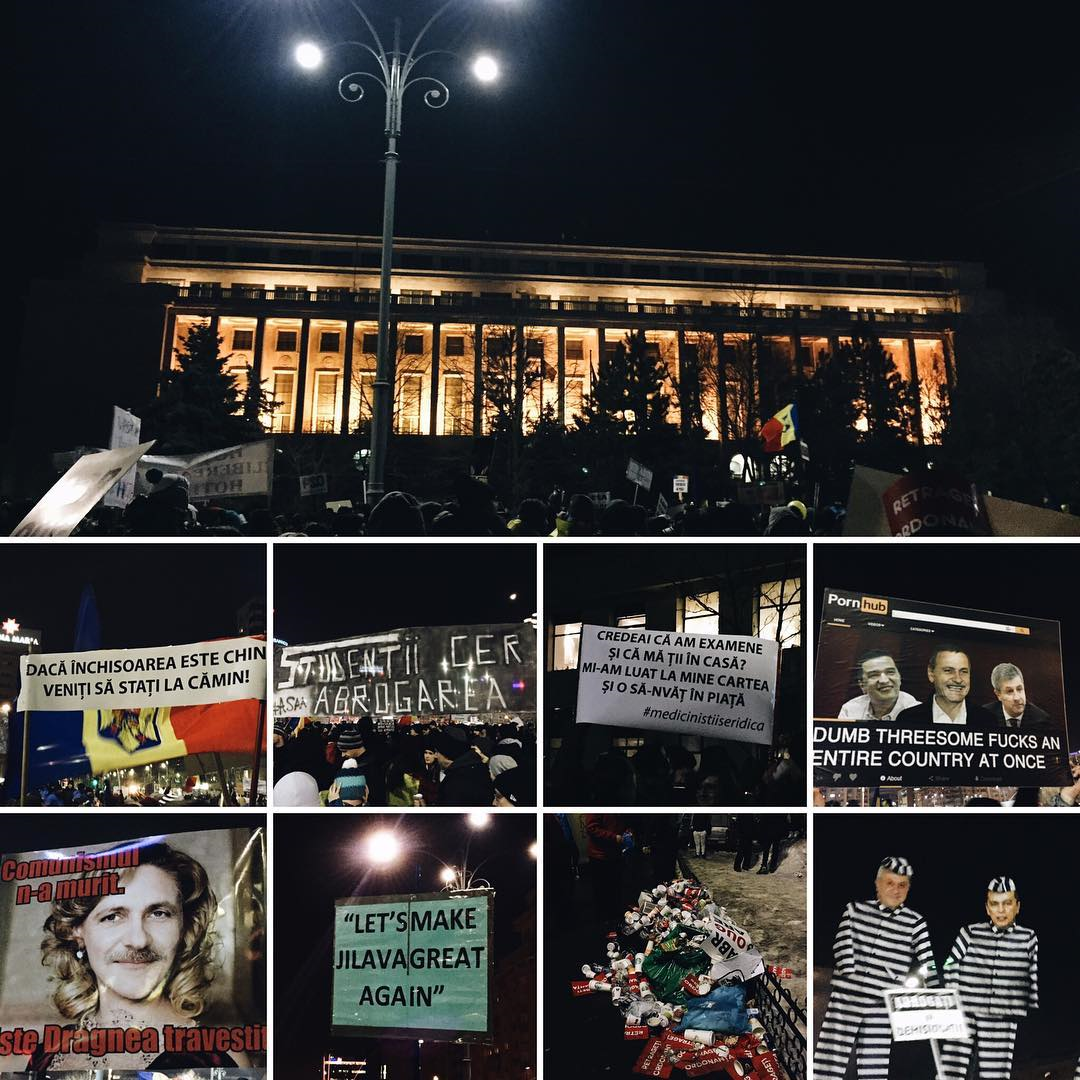 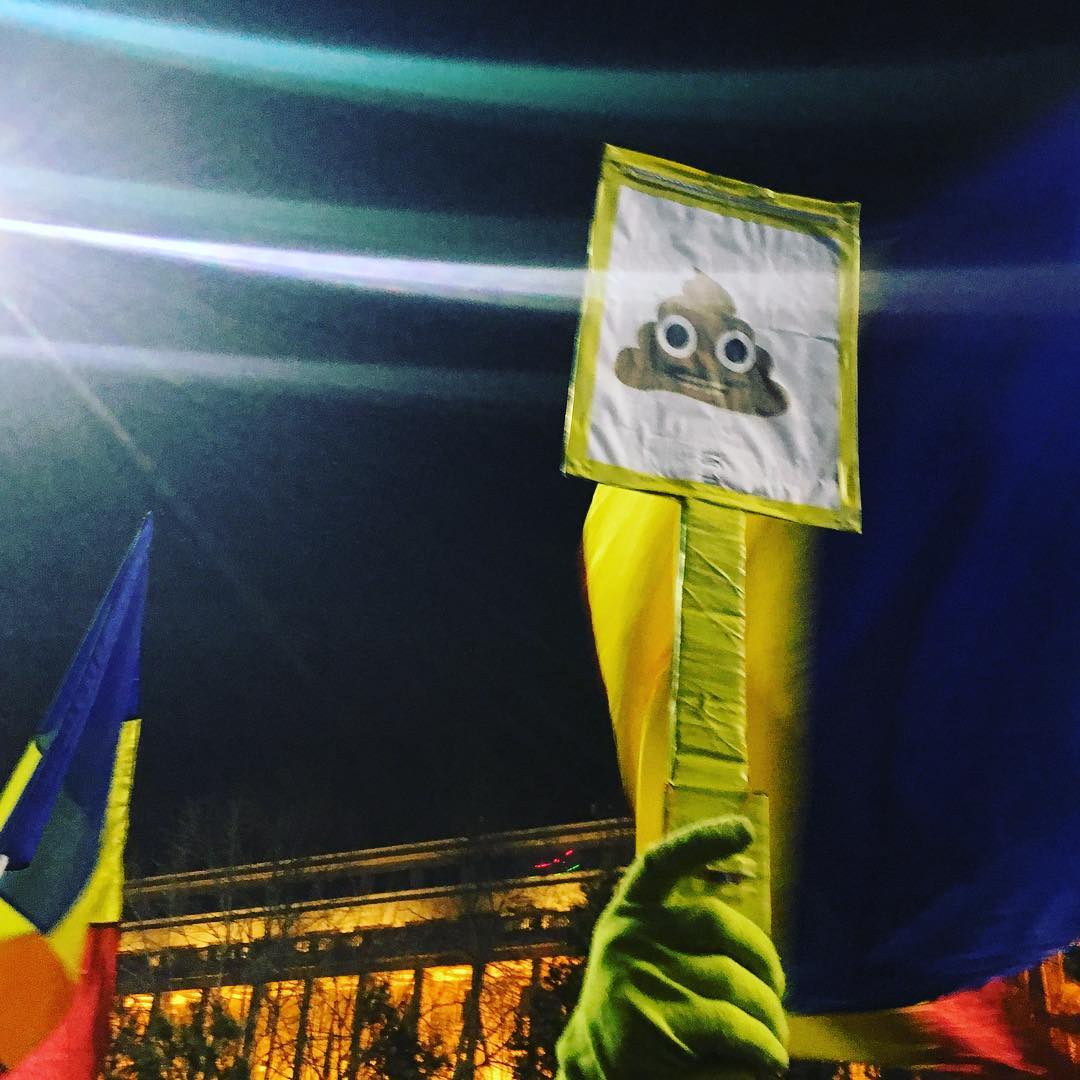 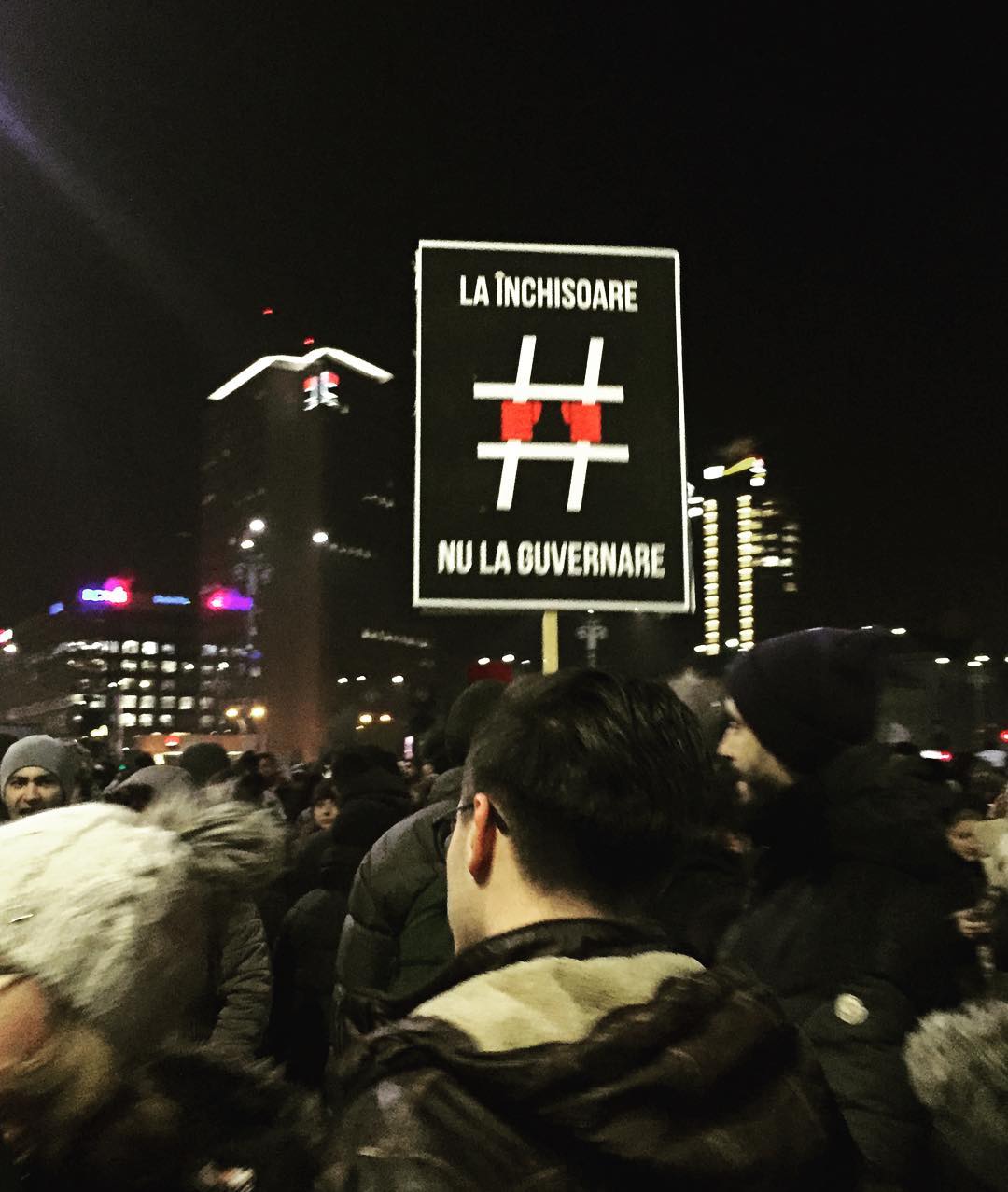 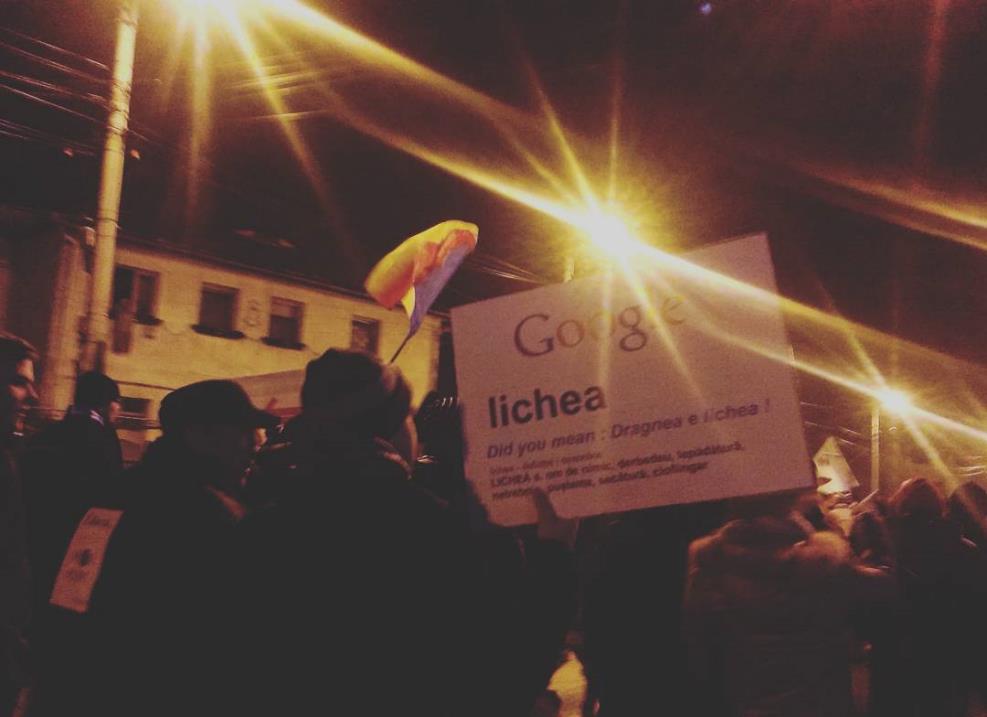 Taken Feb. 4, 2017
25
References to films
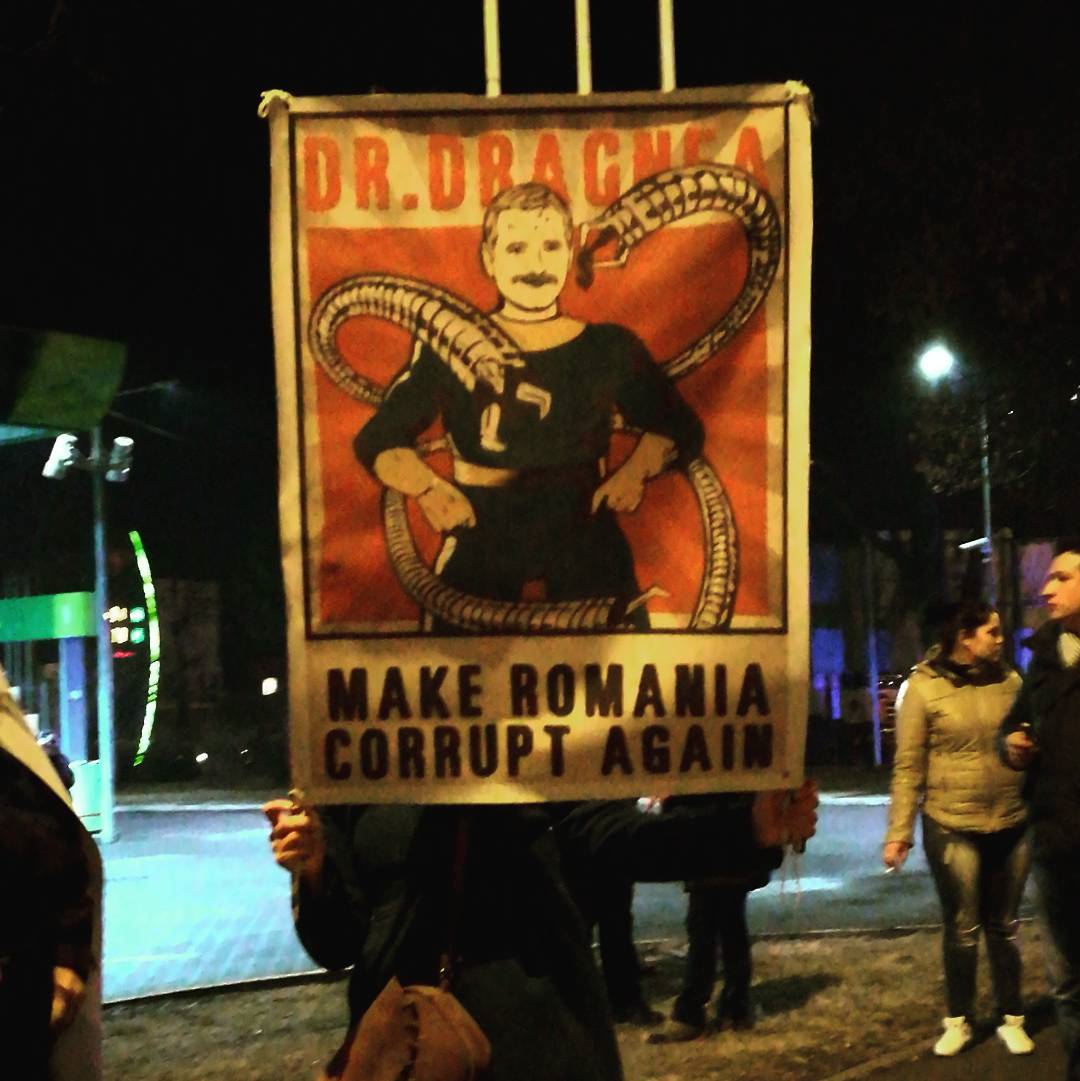 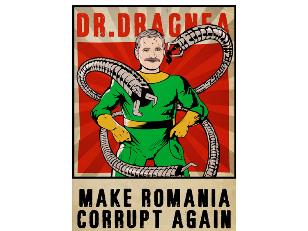 From artofprotest.ro

Waybackmachine
Capture June 26, 2017
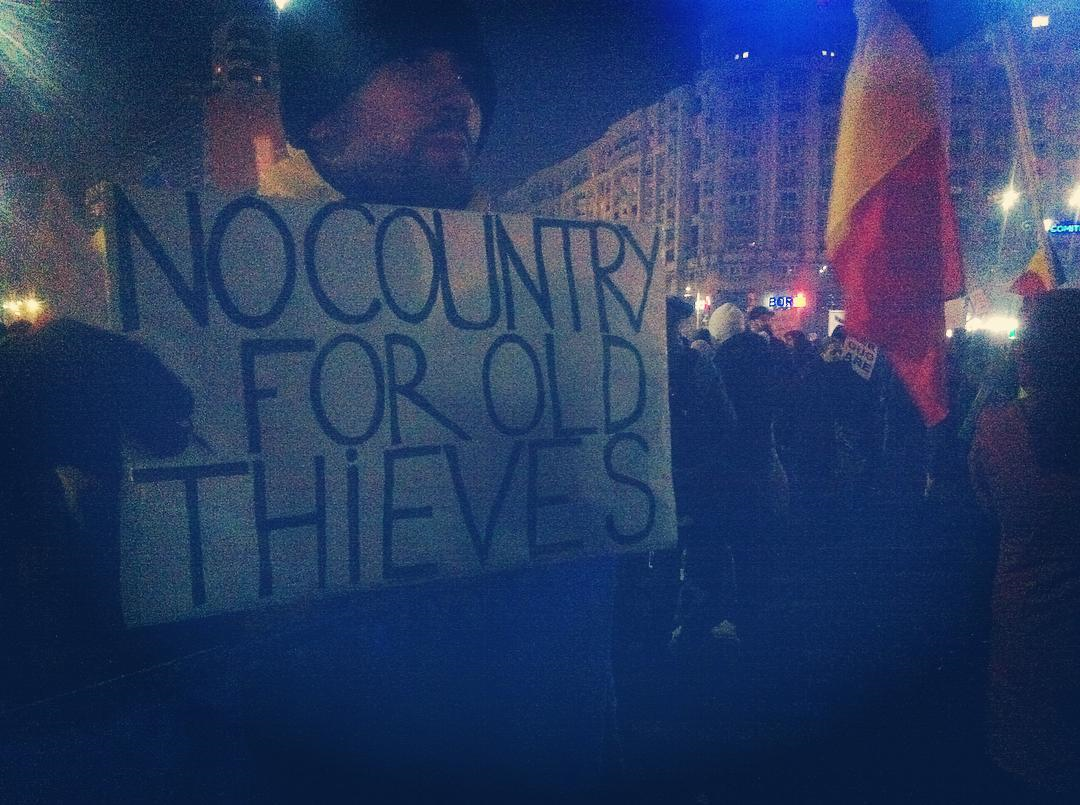 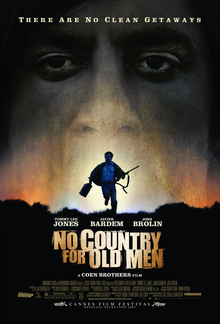 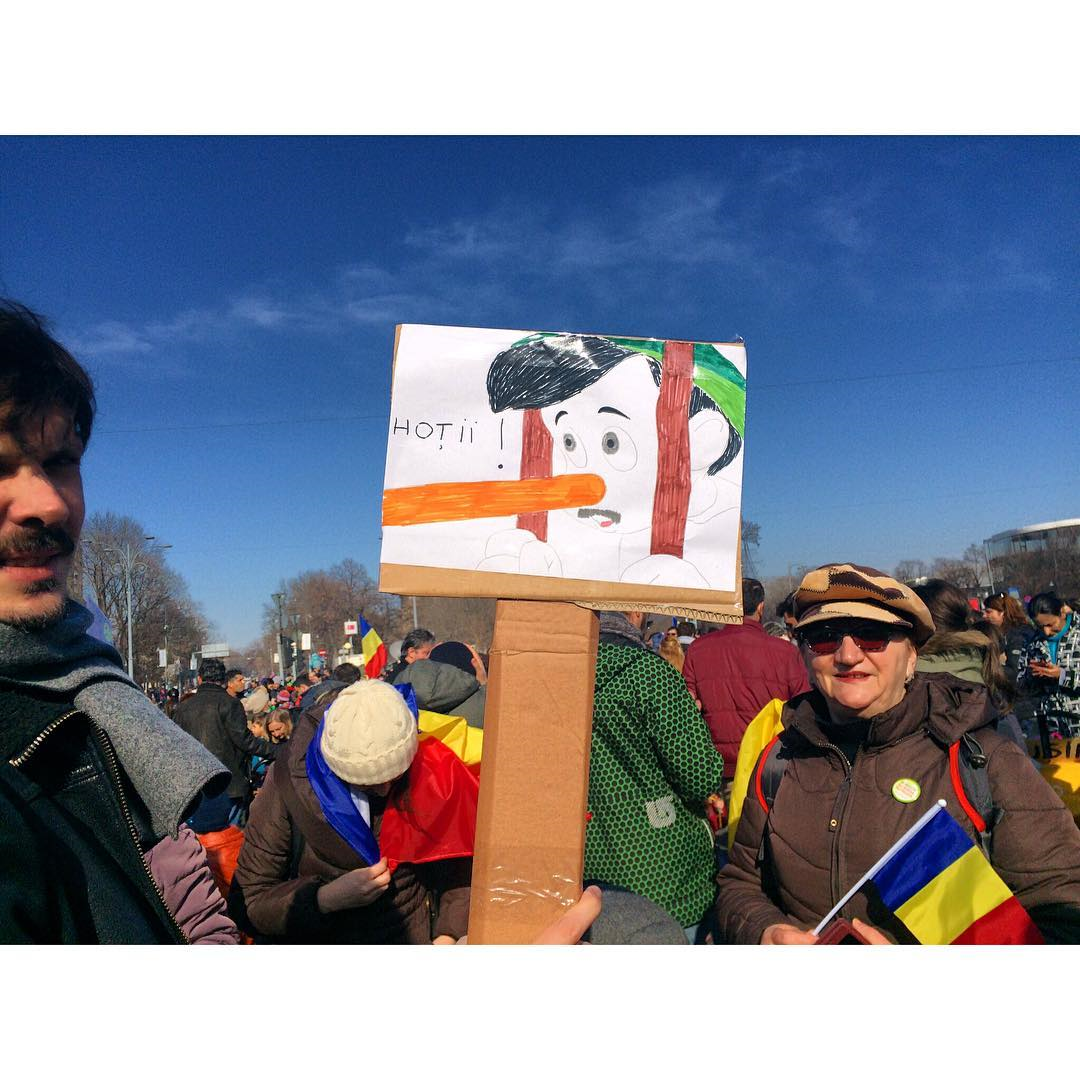 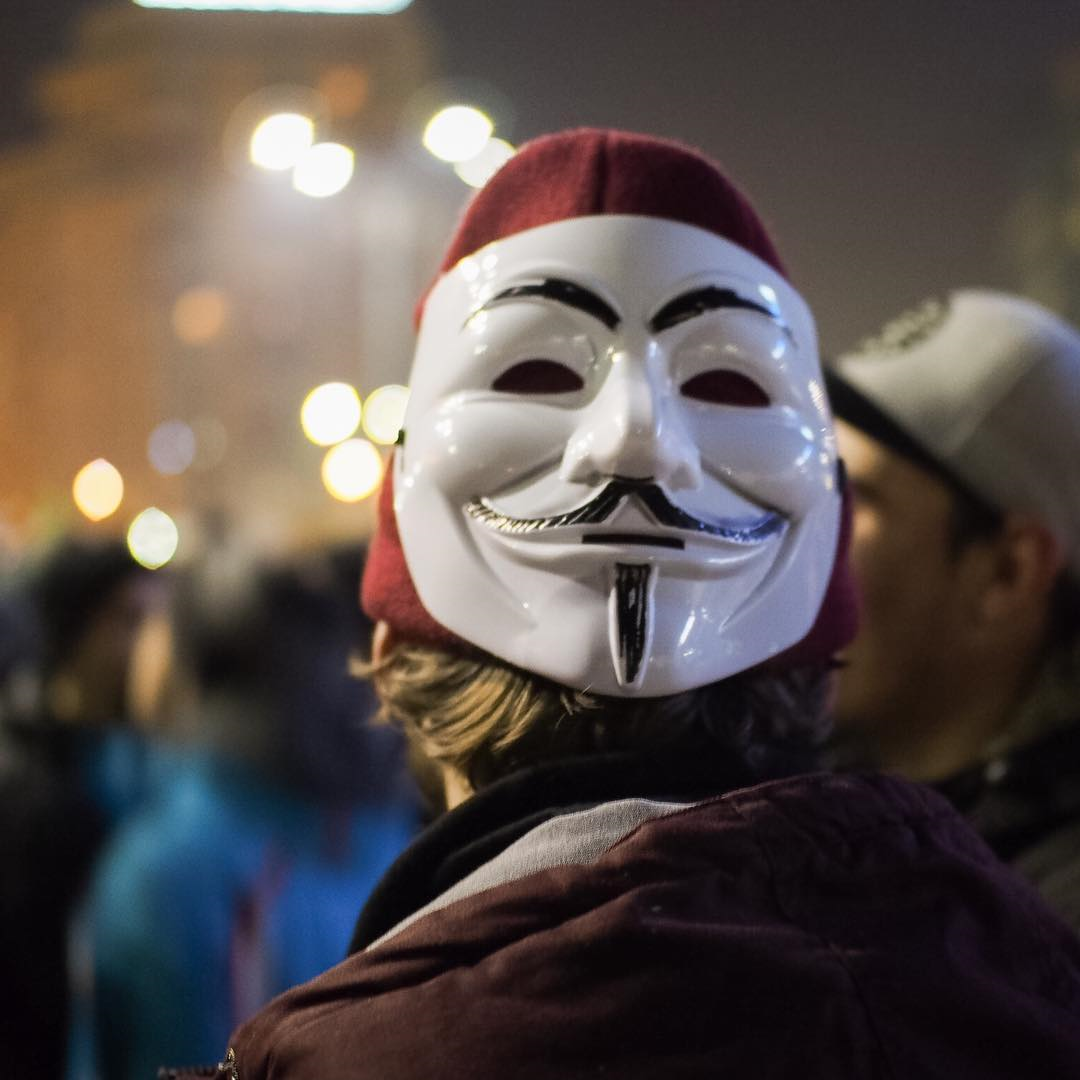 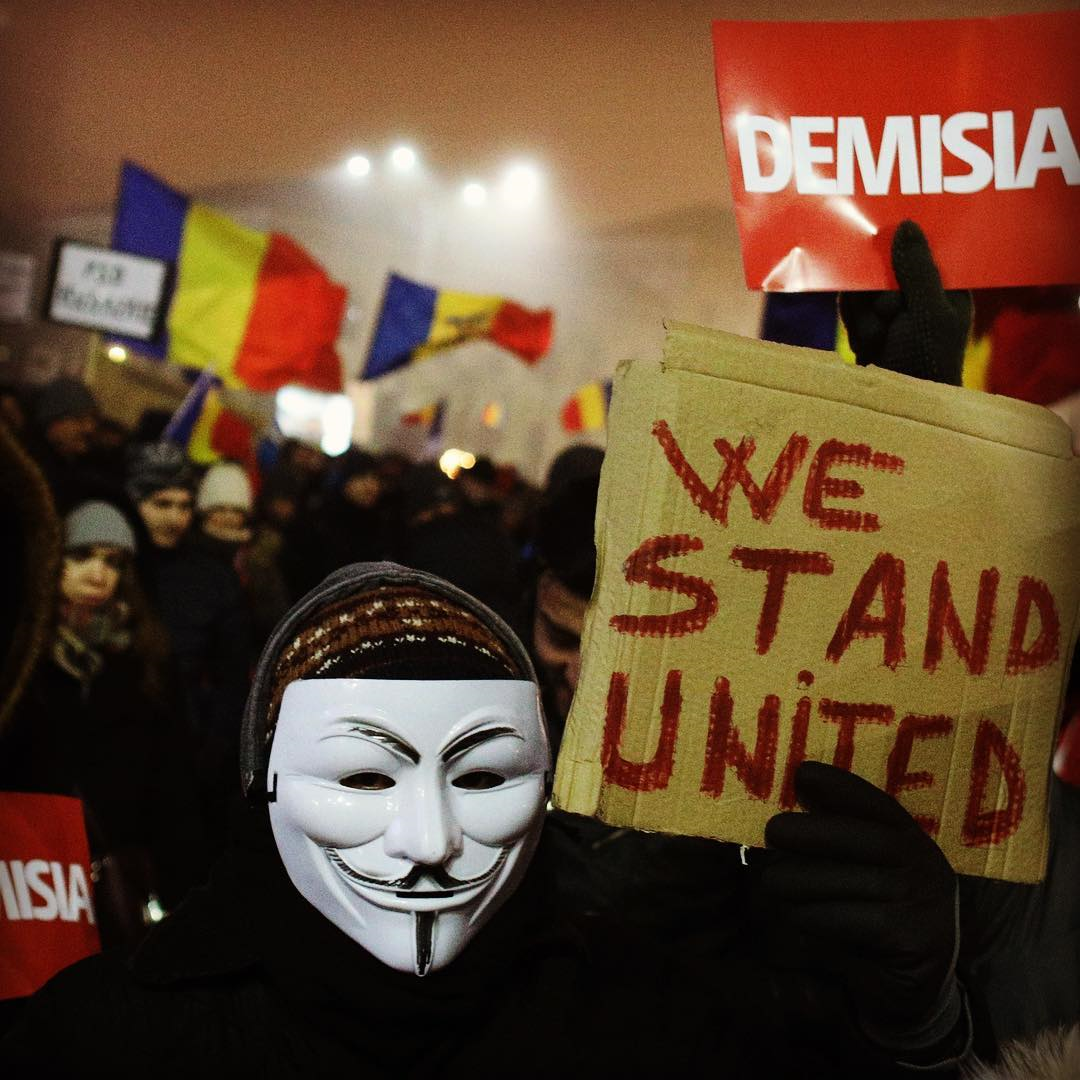 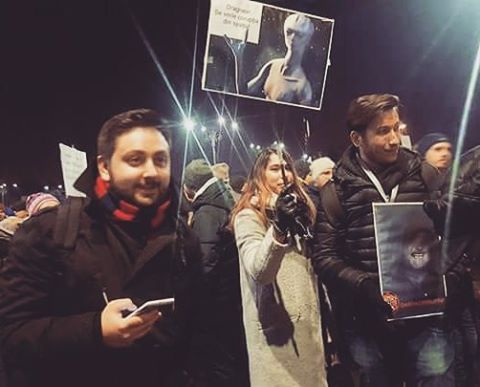 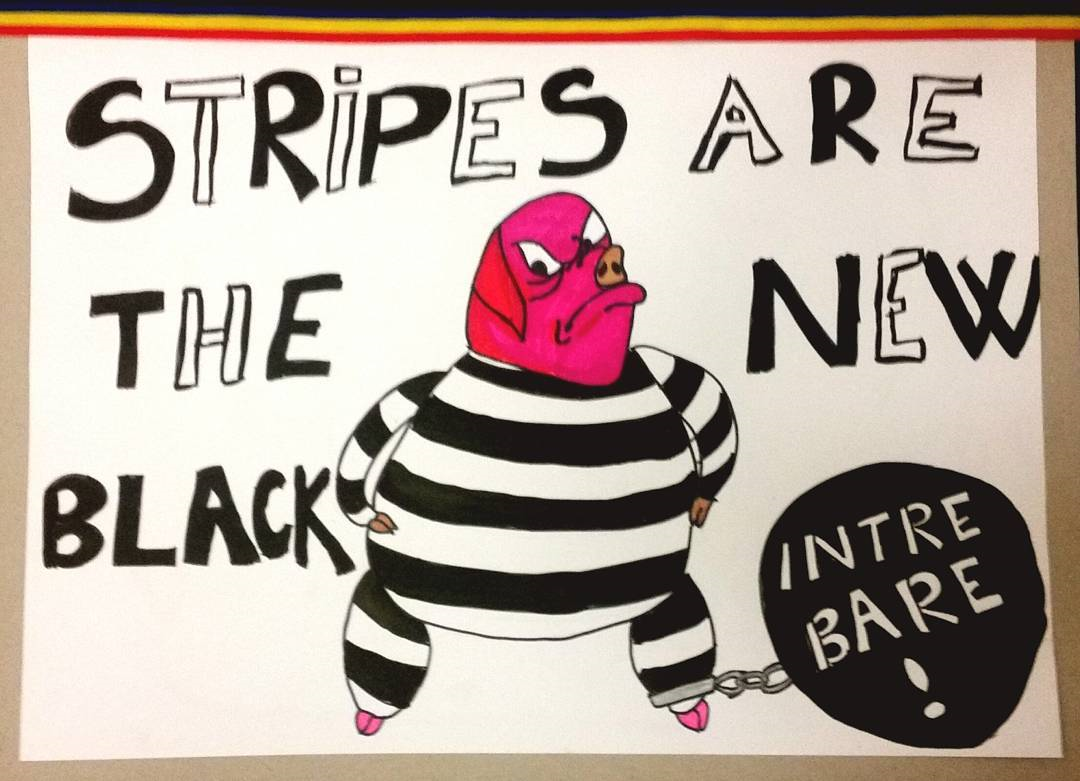 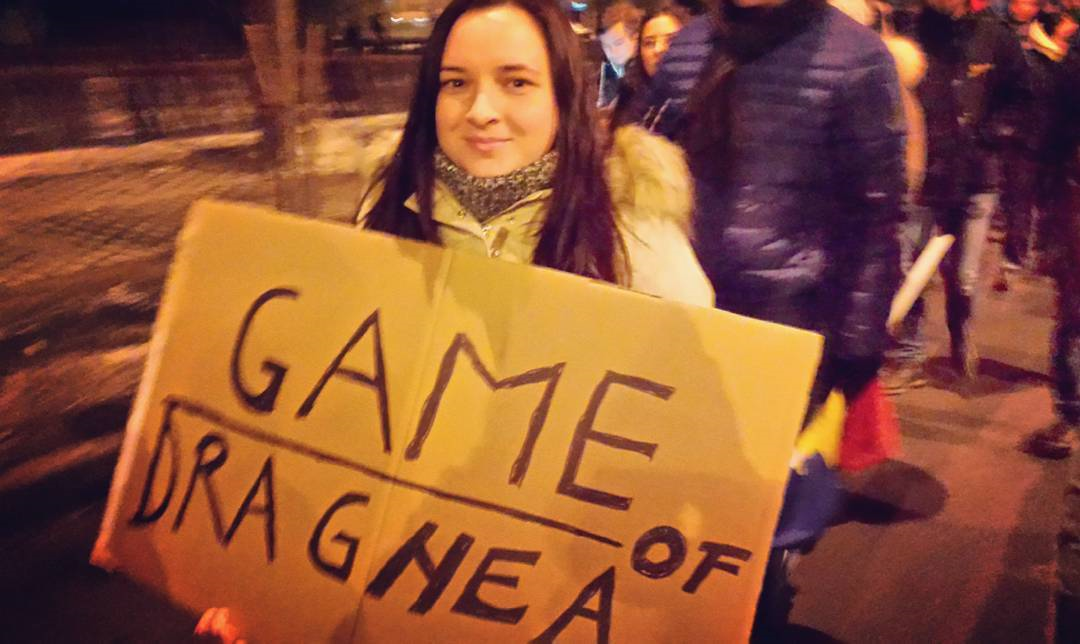 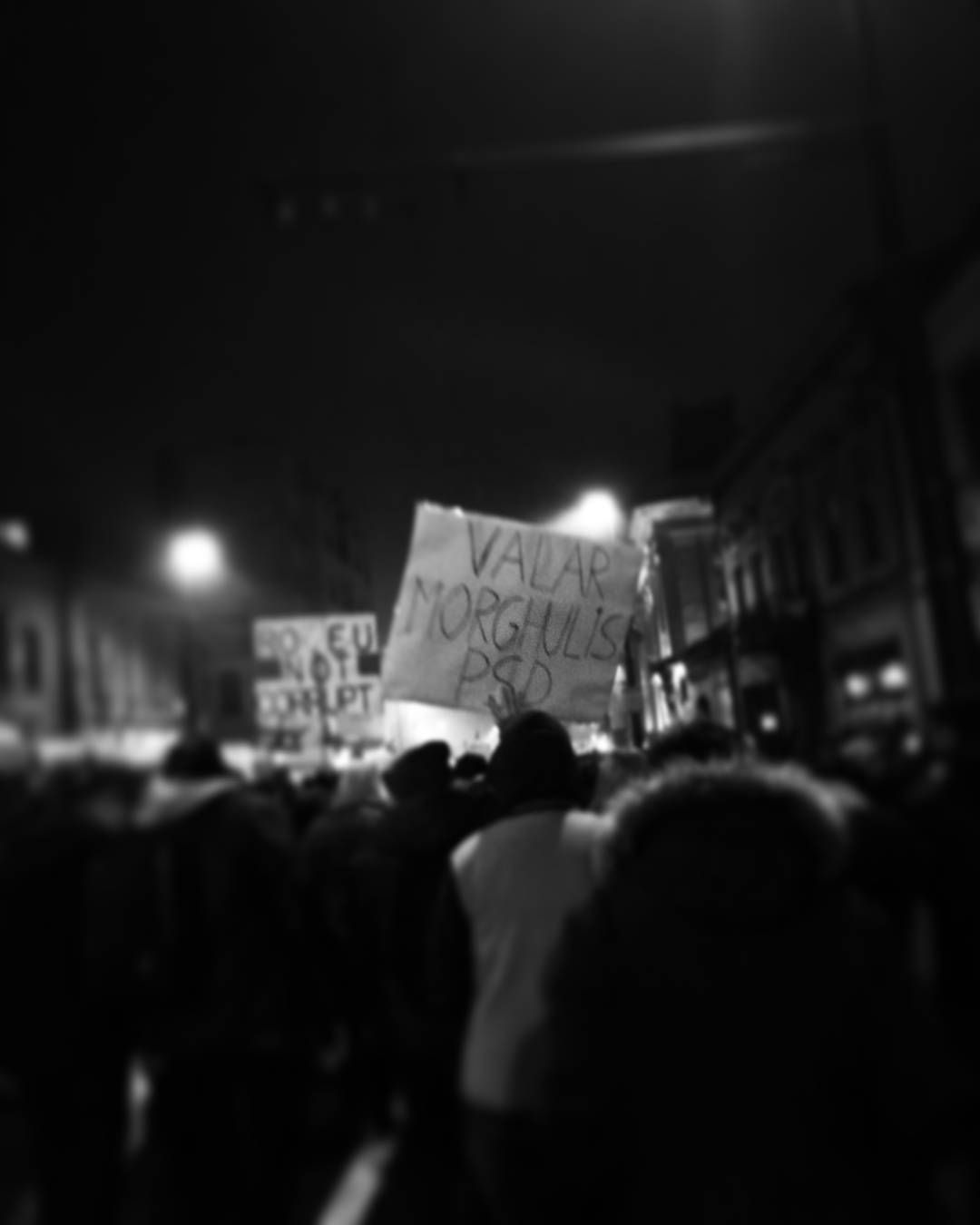 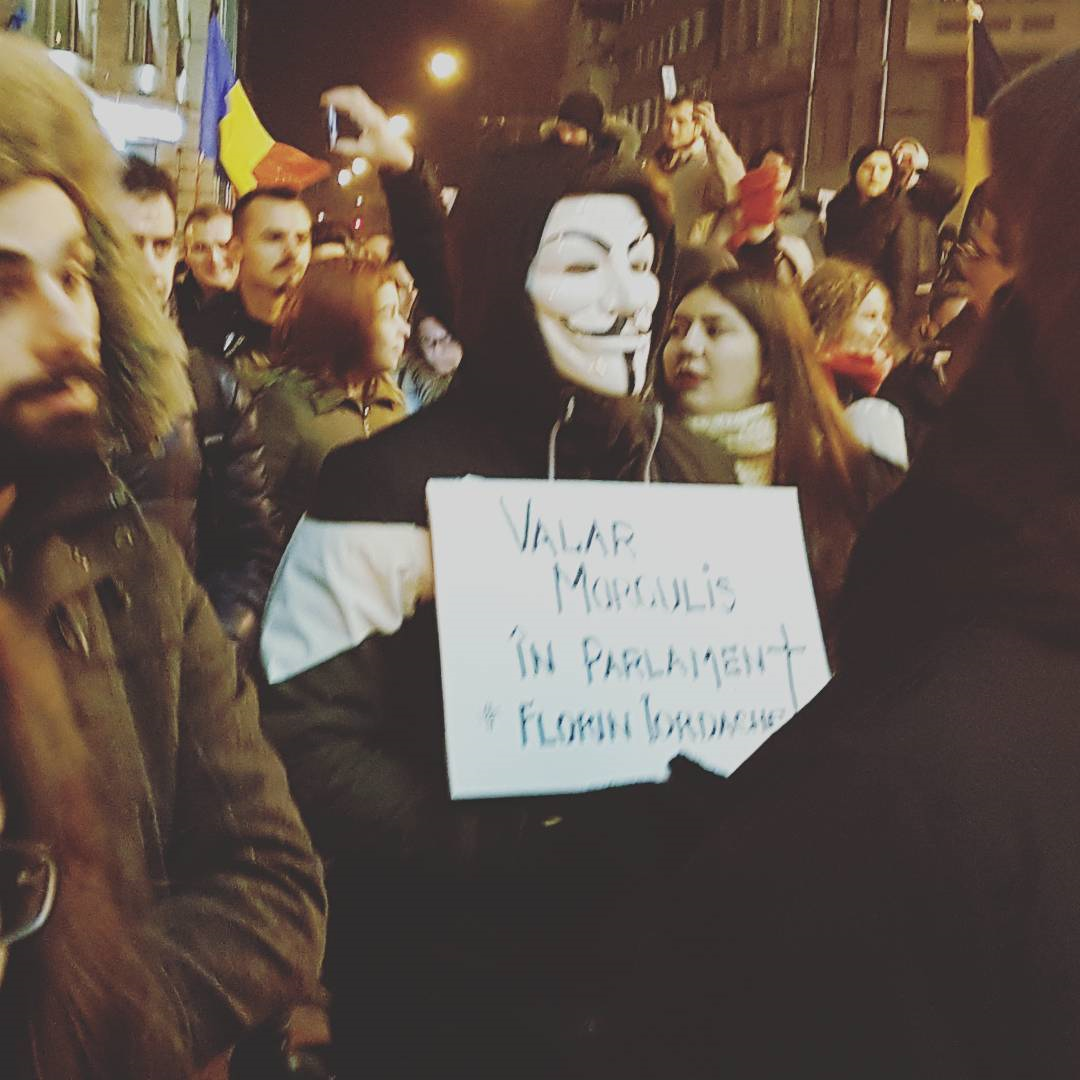 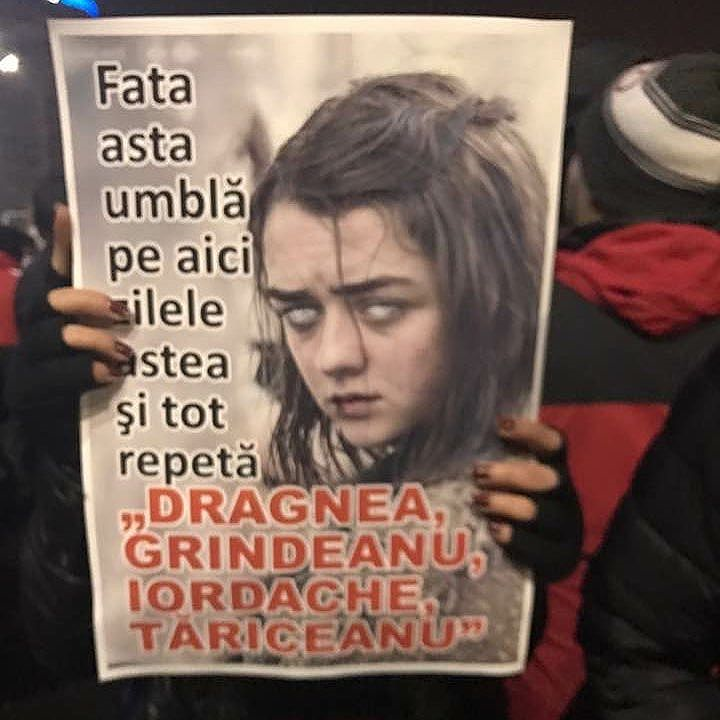 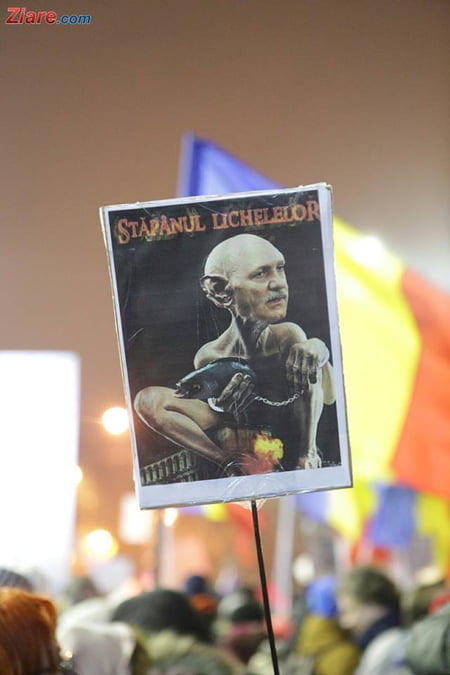 Feb 5, 2017

From Ziare.ro live coverage

http://www.ziare.com/stiri/proteste/live-ziua-celui-mai-mare-protest-studentii-din-cluj-au-ajuns-in-fata-guvernului-1452629
36
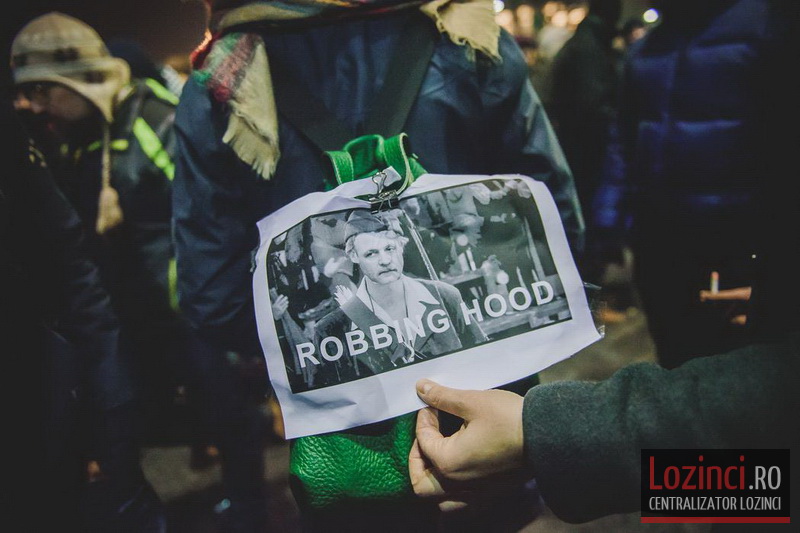 Taken Feb. ?, 2017
37
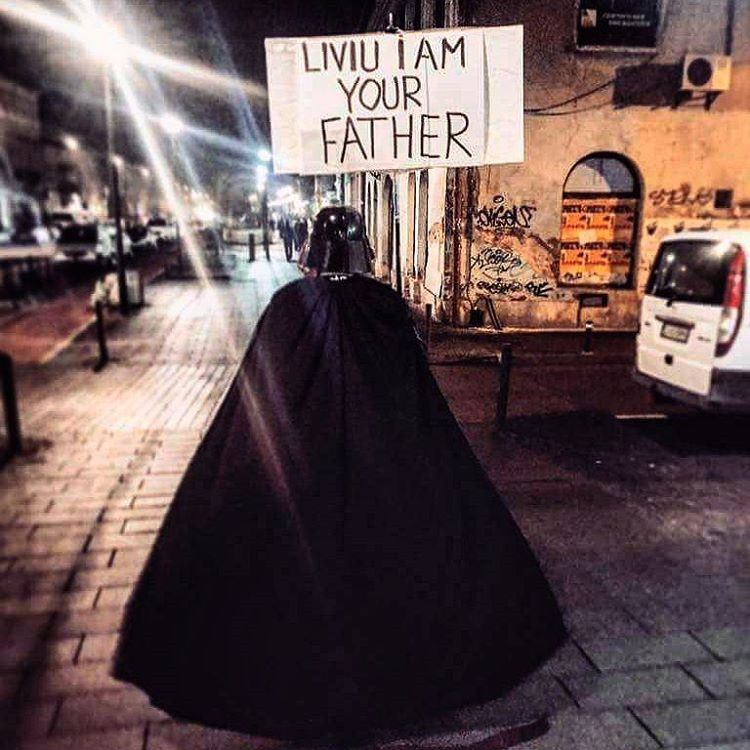 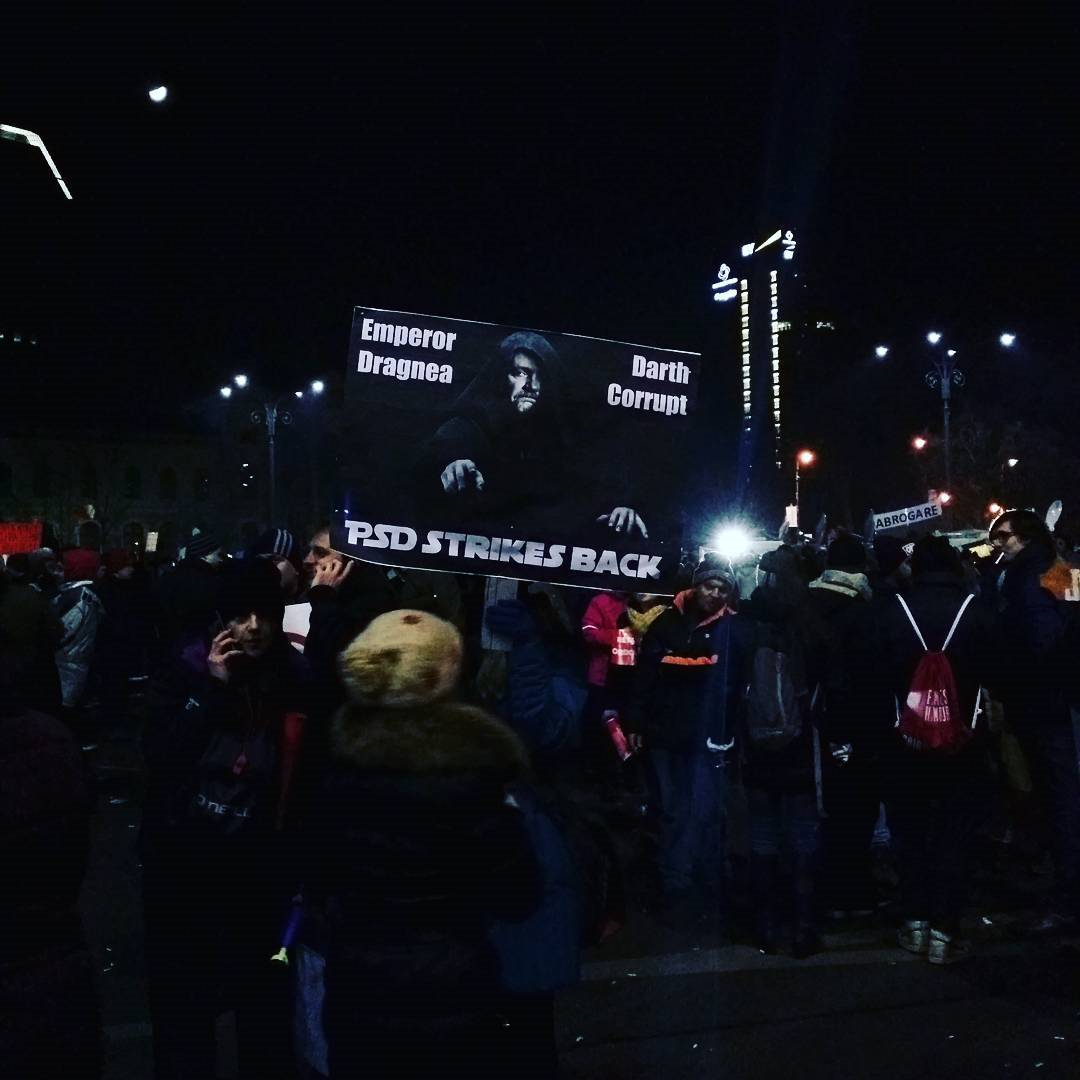 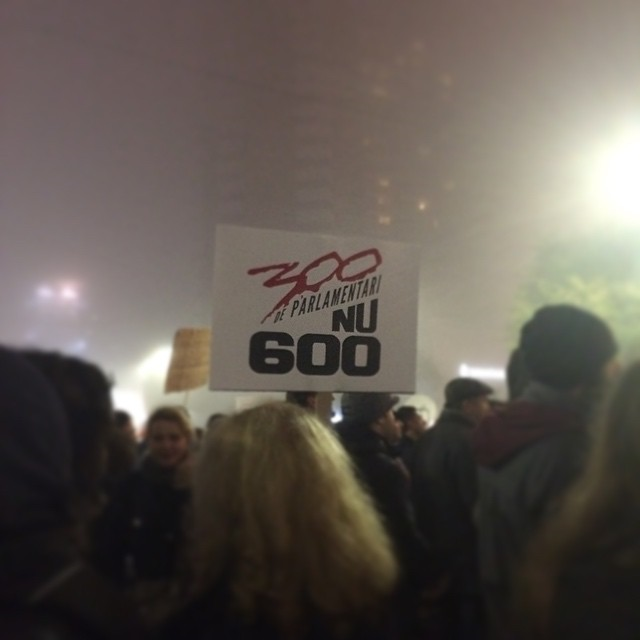 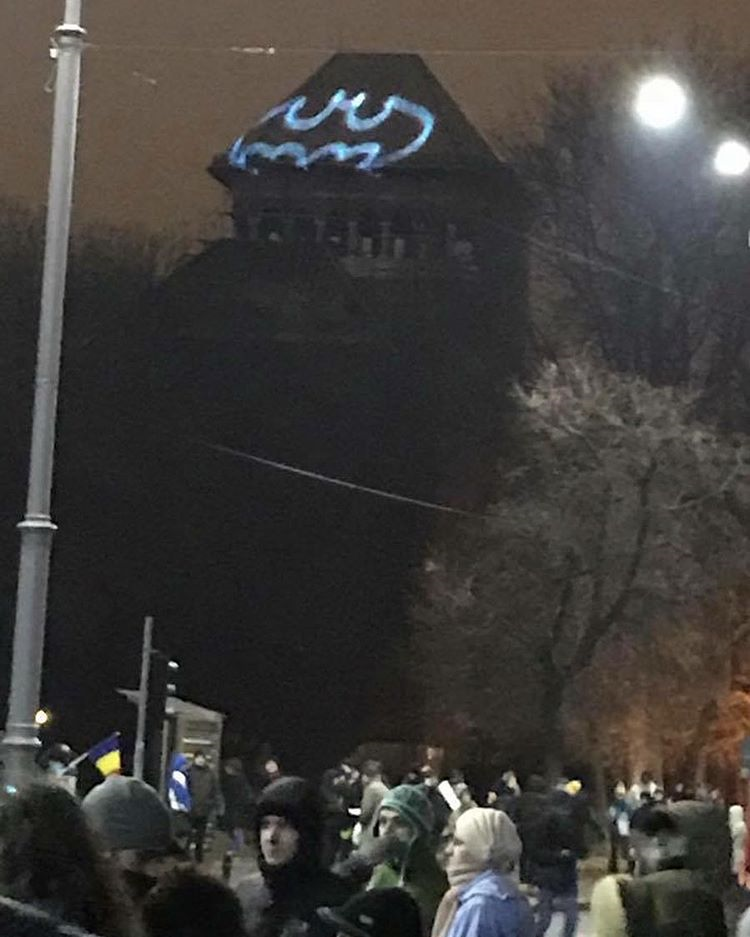 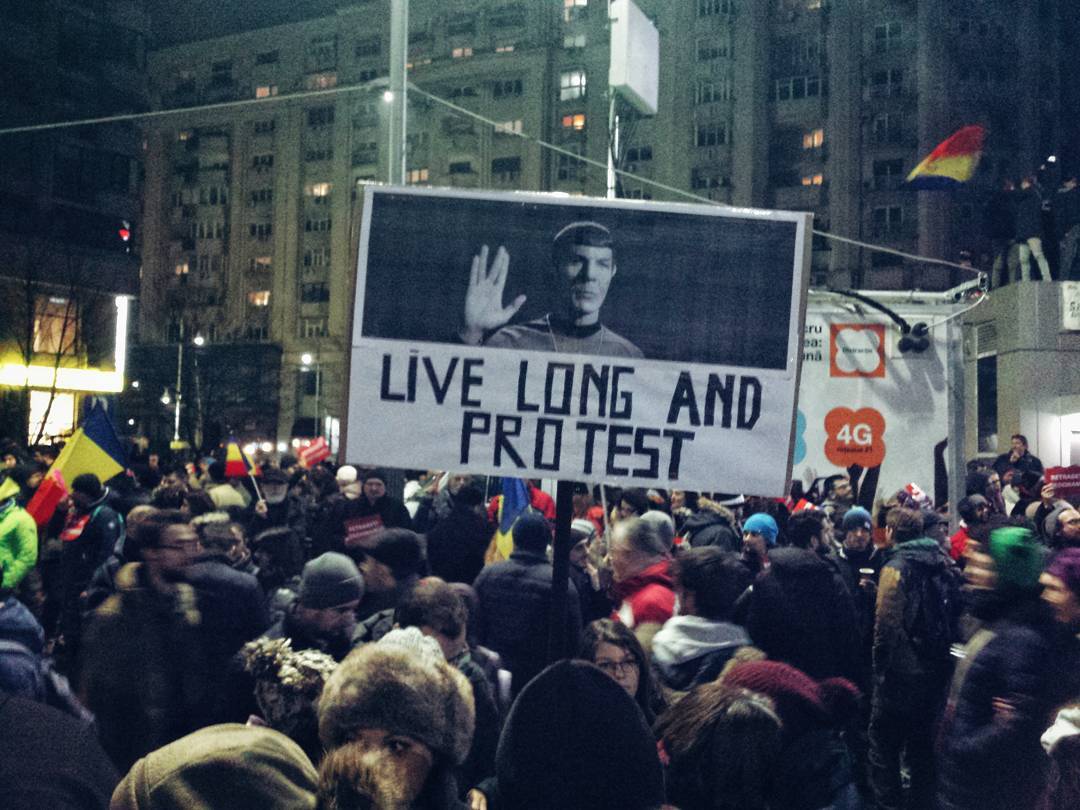 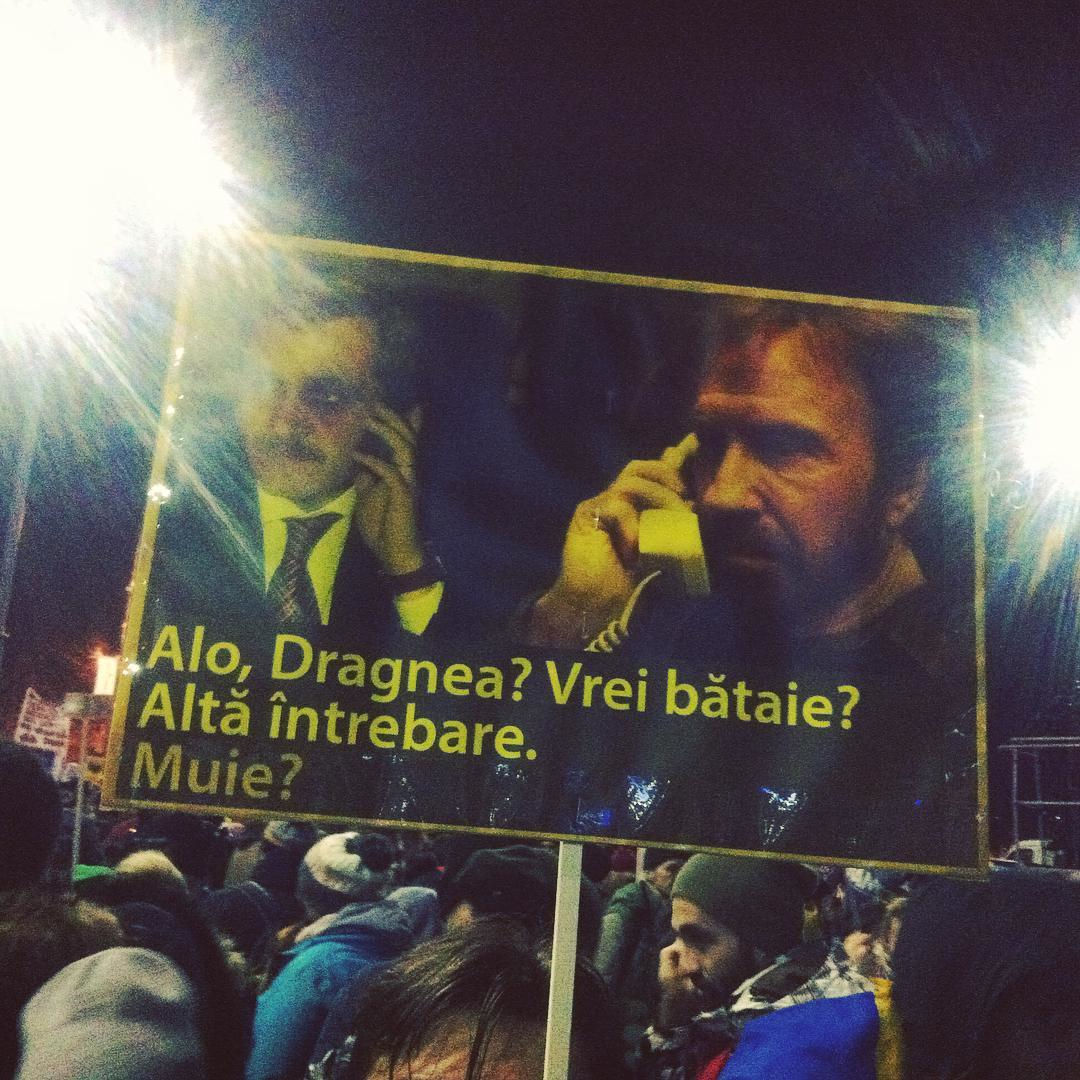 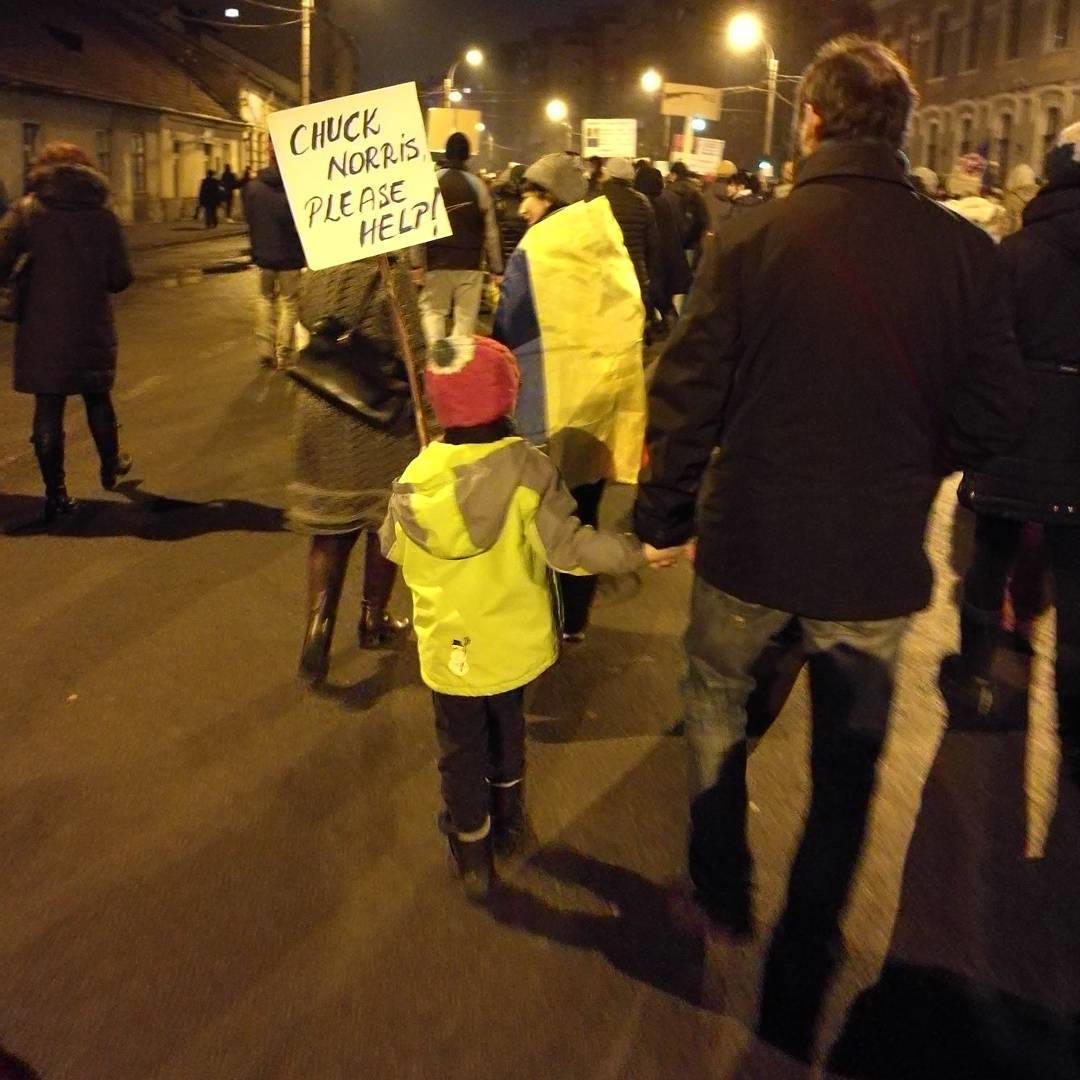 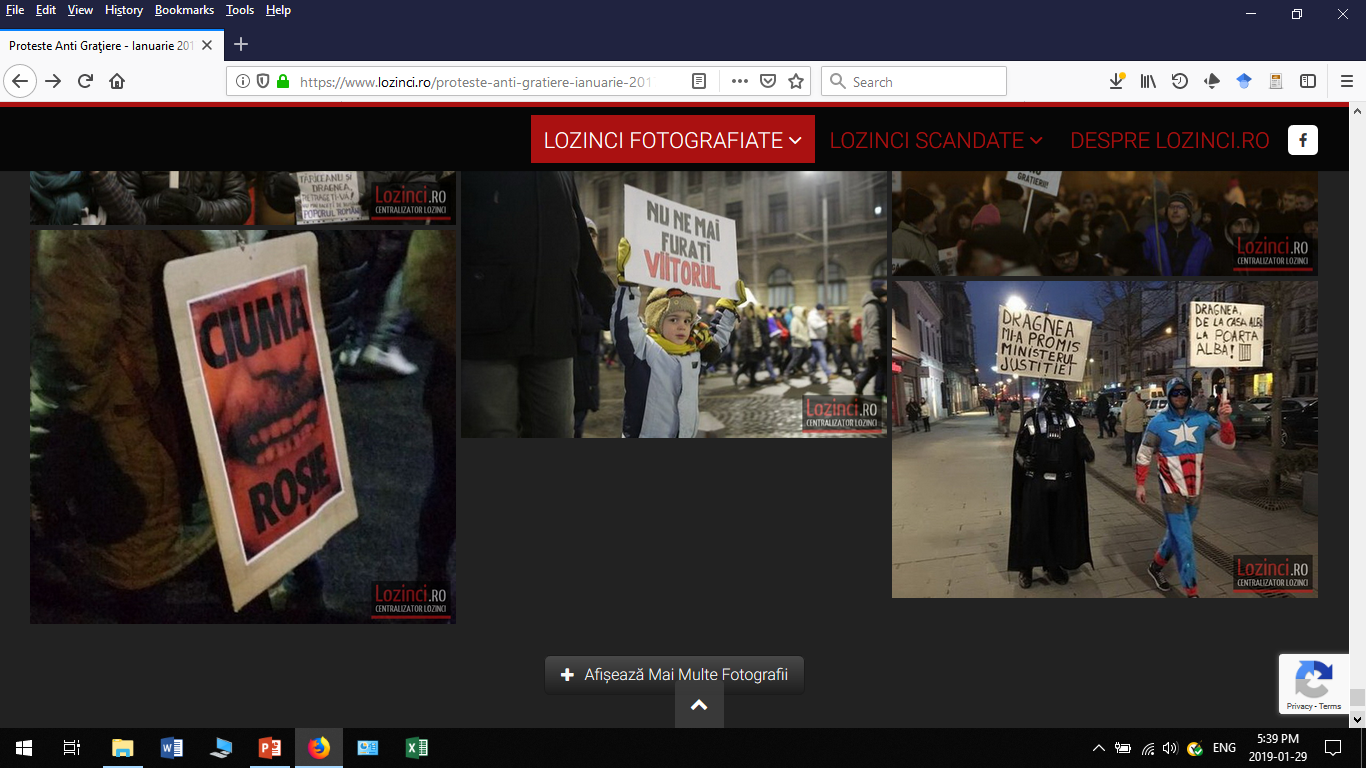 Taken Feb. ?, 2017
45
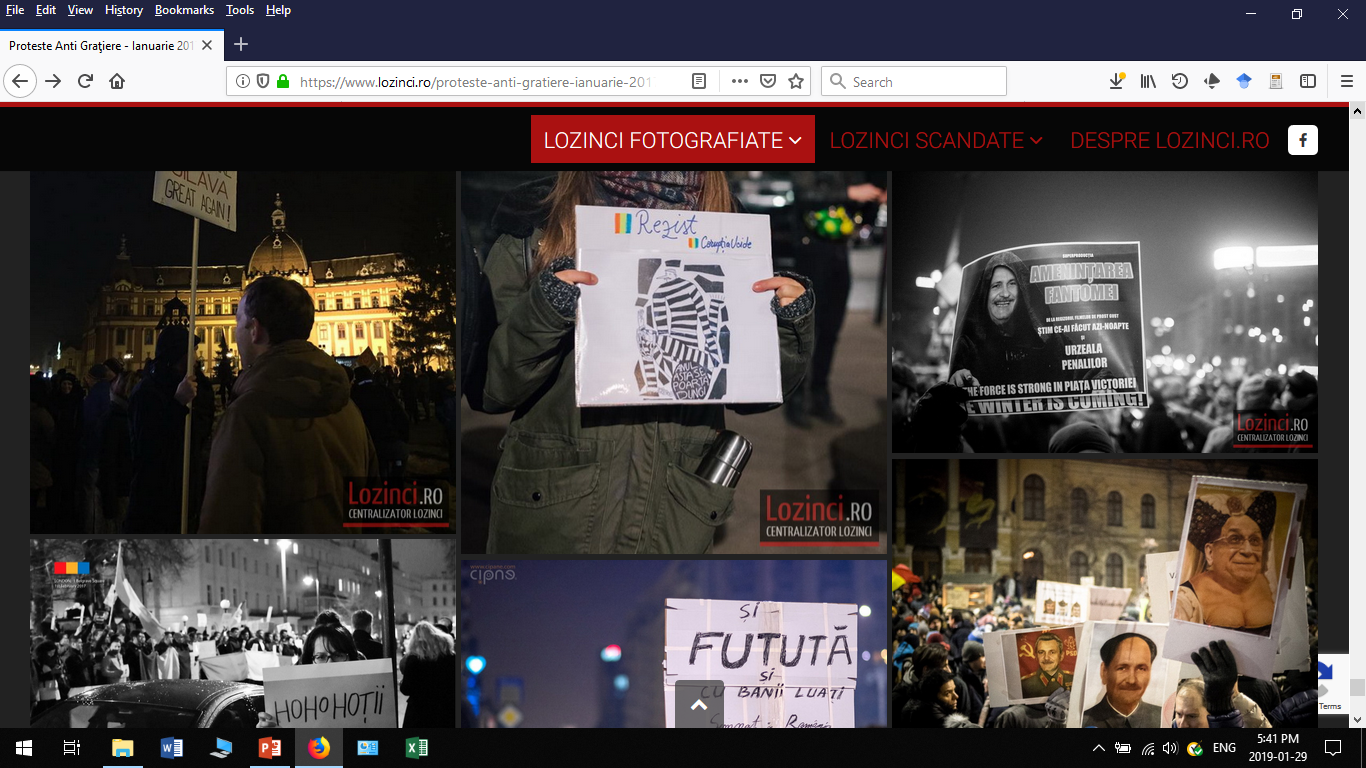 Taken Feb. ?, 2017
46
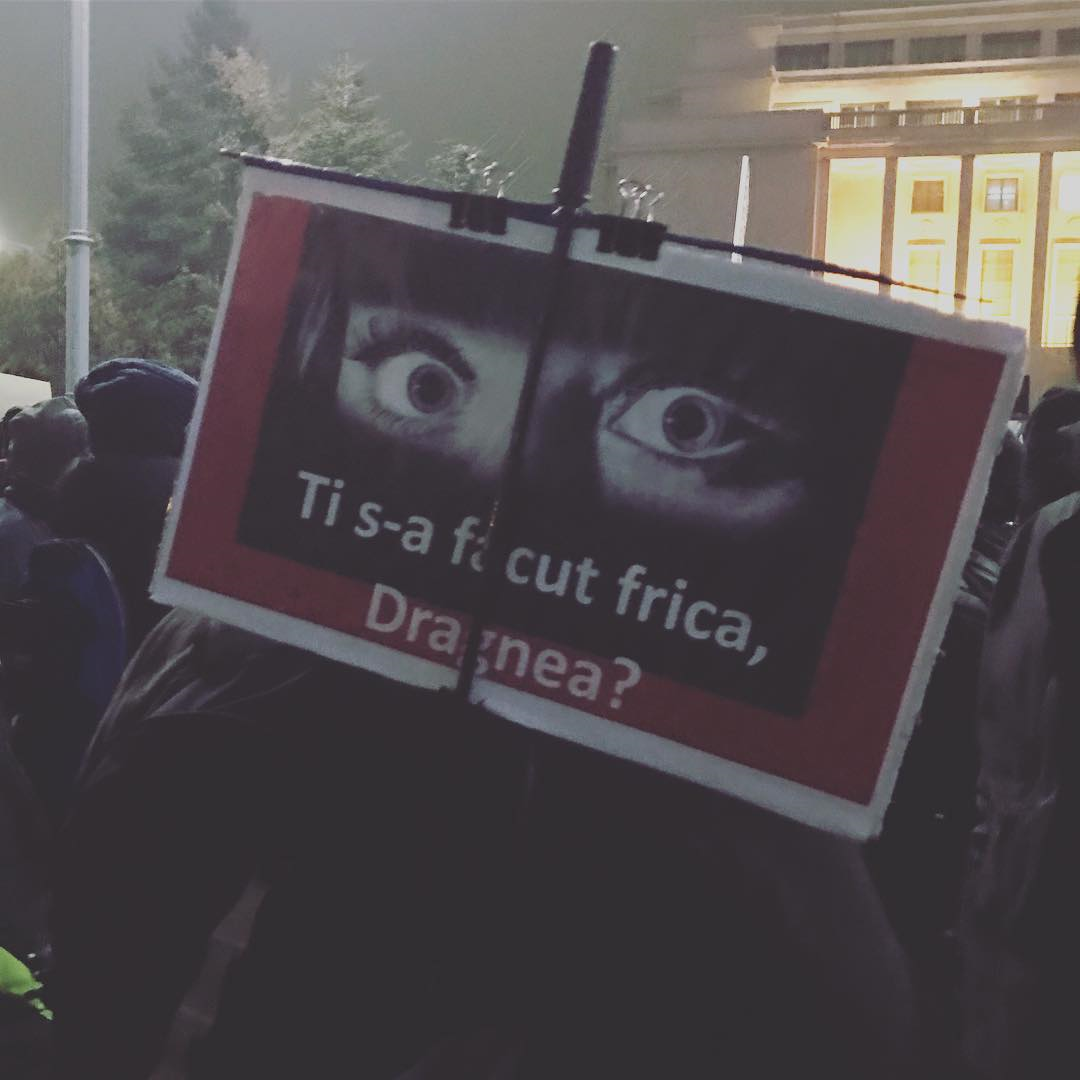 References to books
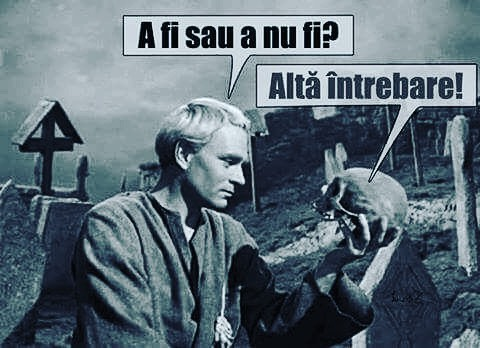 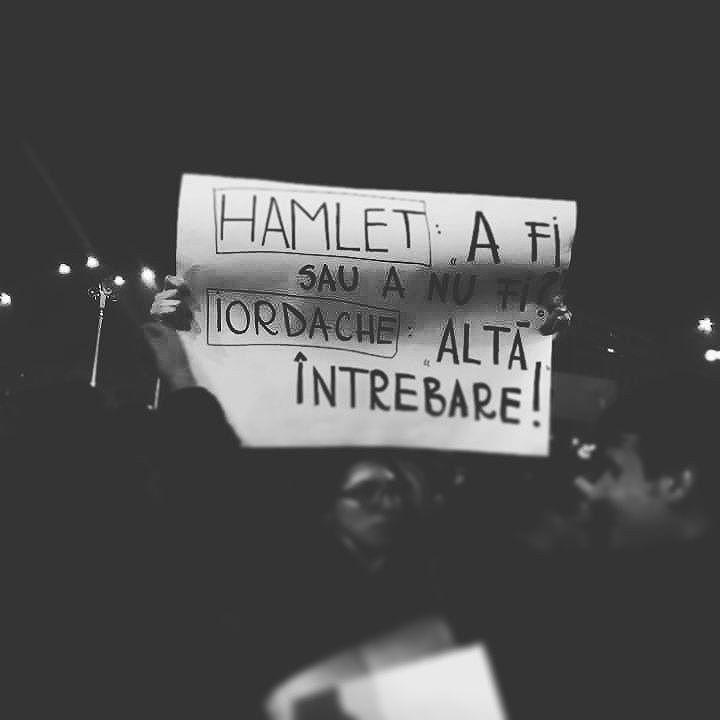 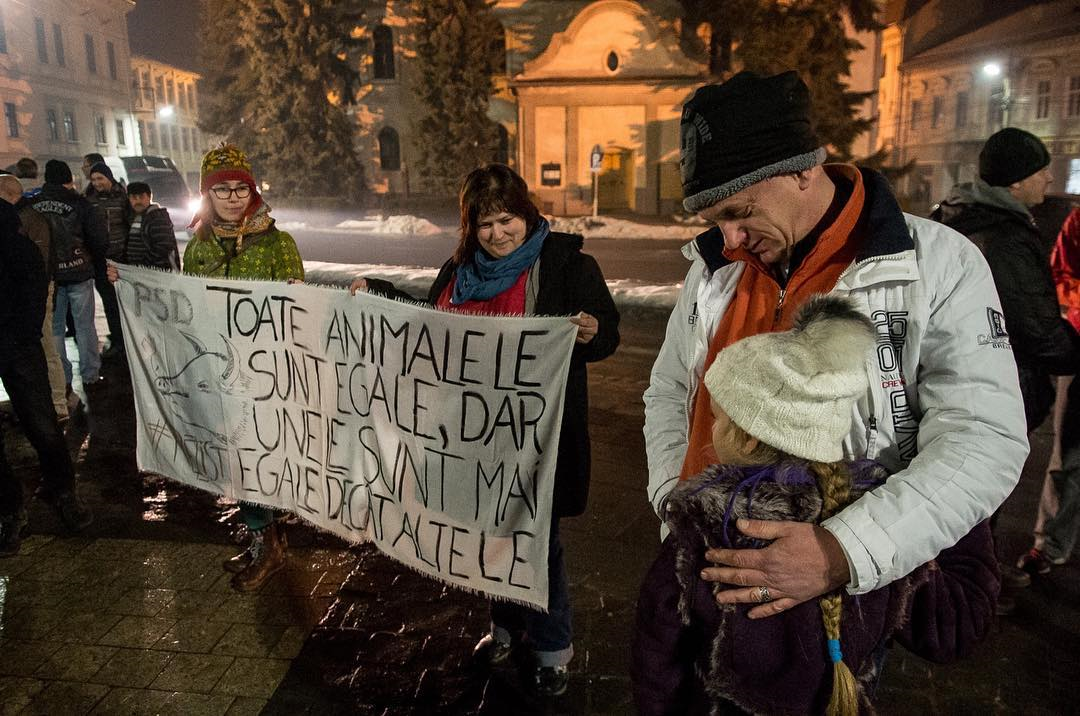 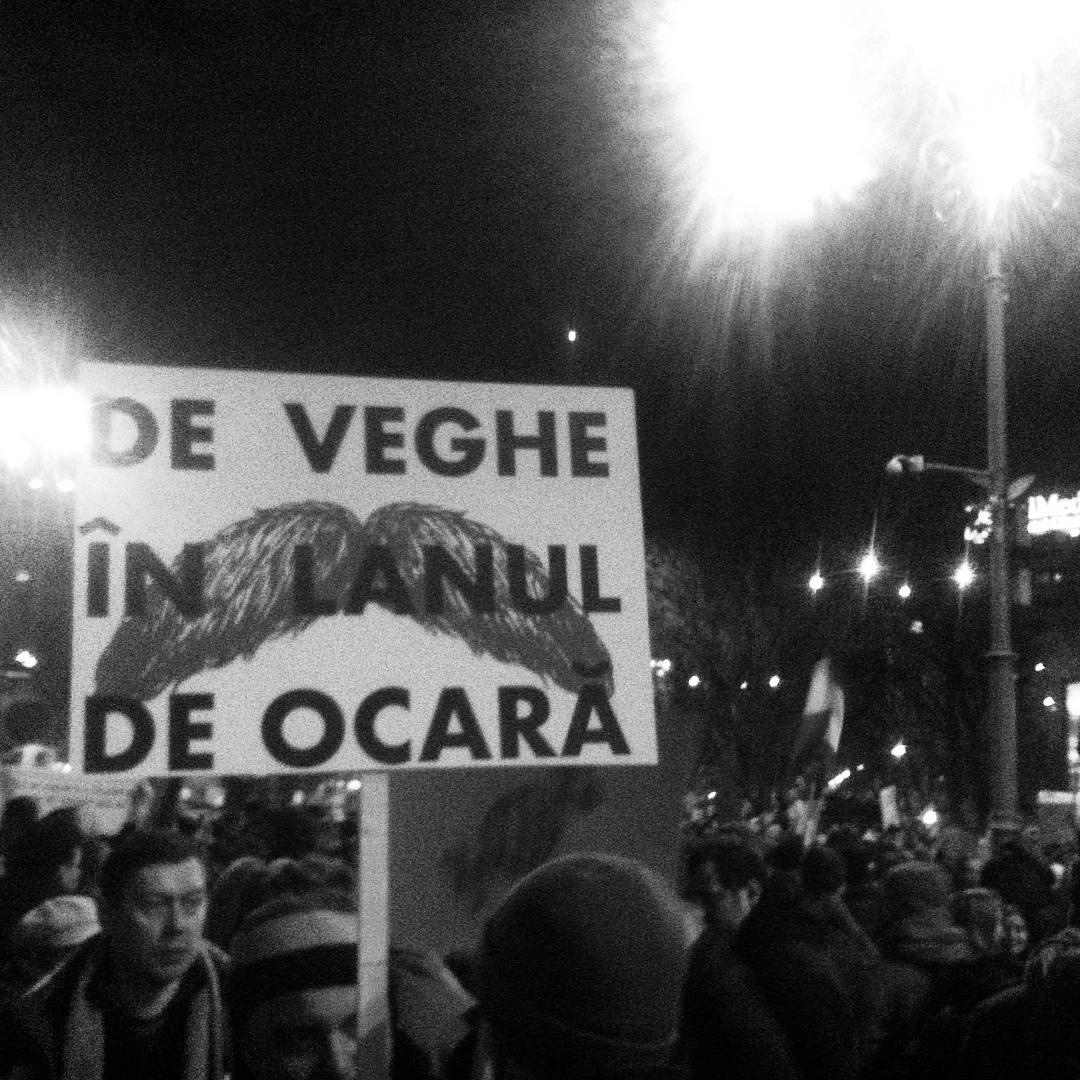 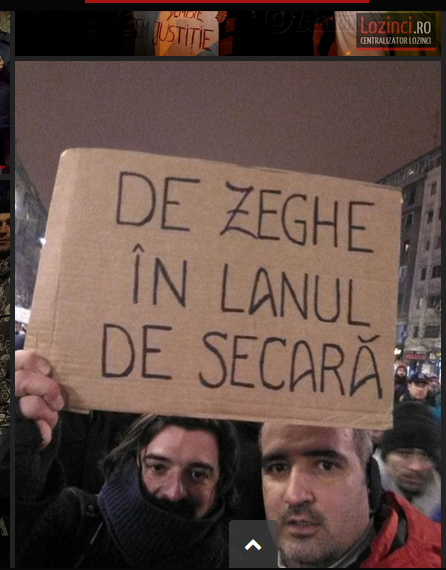 Taken Feb. ?, 2017
Lozinci.ro
52
References to music
Let go and beg for freedomAnother row jumping into the flameLoose lips are shifting leadersFrom here on out everyone is to blameI'm looking up to my companyA full blown artilleryKeep the sights on the enemyAnd bust the lid off anarchy
Your condescending demeanor has all gone wrongFigured you should have known this all alongWe're not numbers we're free, we're so aliveCause the day we give in is the day we die
Behold, a credo waveringA sleight of hand is the dogma they preachBeneath, a conscience's fadingTo even out all your steady beliefsStand your ground in the battle zoneFilled with life, bone and scornClench your fists, I'm battle pronePull the trigger and set the tone
Your condescending demeanor has all gone wrongFigured you should have known this all alongWe're not numbers we're free, we're so aliveCause the day we give in is the day we die
Pull that trigger
Fuck all your wicked corruptionIt's been there since our inception, but we couldn't seeAll the times we've felt so hollowAs our hopes were hanged in gallowsAll this time we've been locked awayAnd there was nothing left to sayUntil todayWe're not numbers we're free, we're so aliveCause the day we give in is the day we die
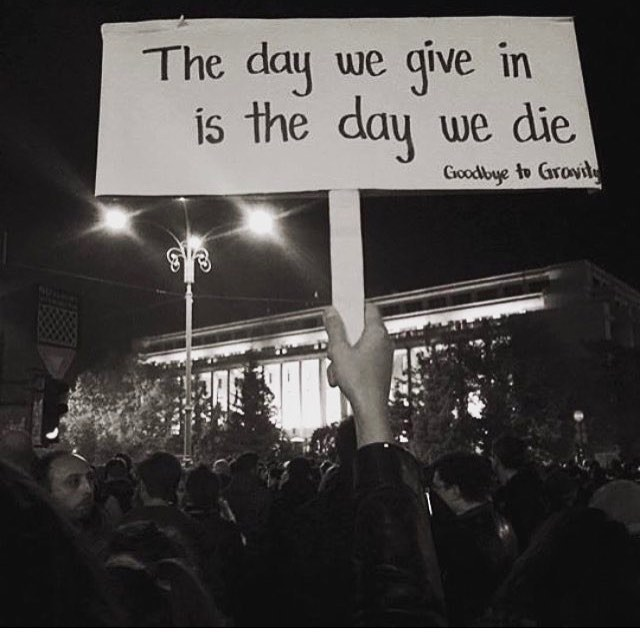 https://www.metrolyrics.com/the-day-we-die-lyrics-goodbye-to-gravity.html

Romanian metal band, died in Collectiv.
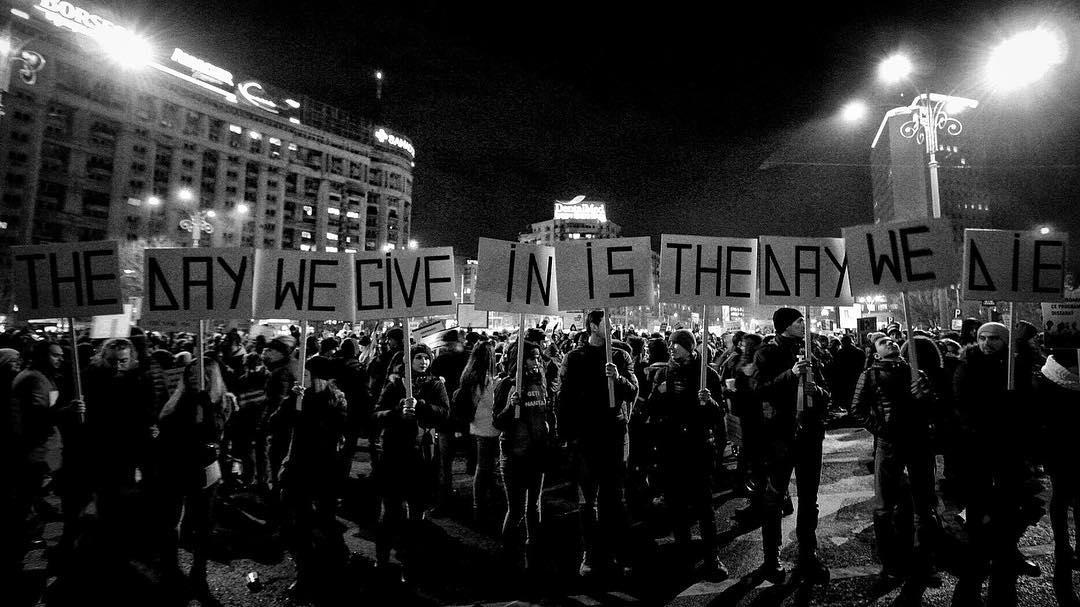 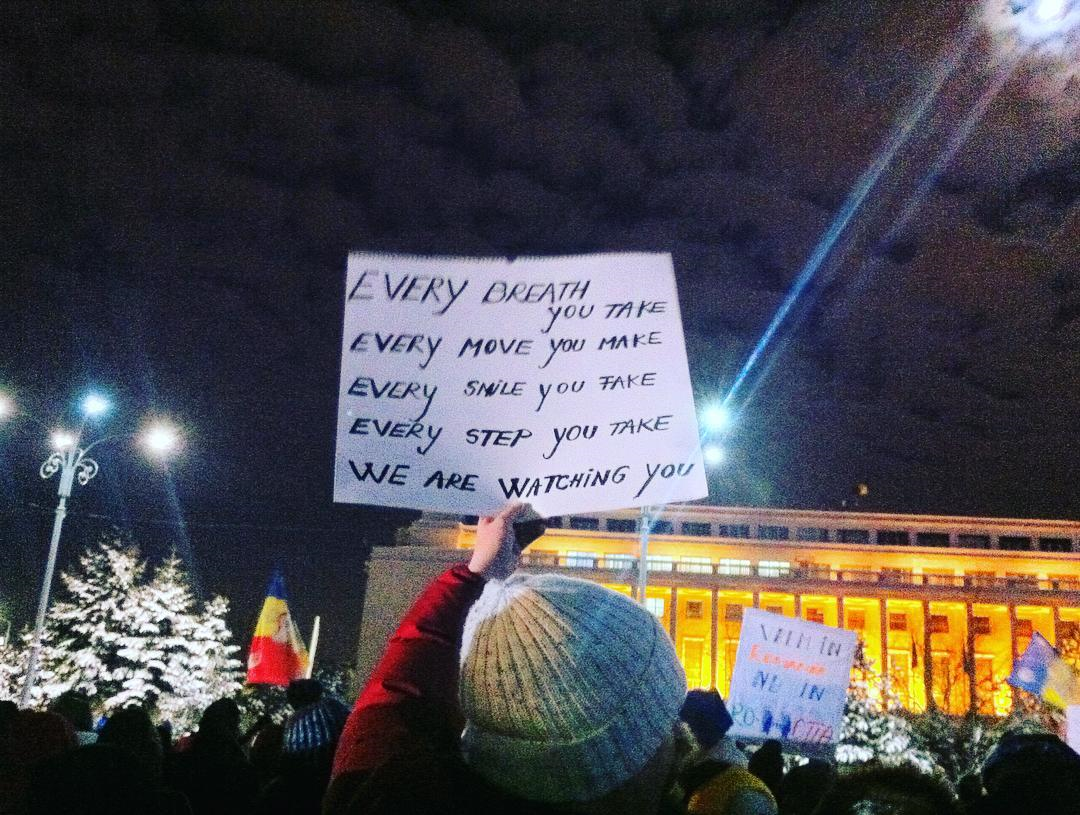 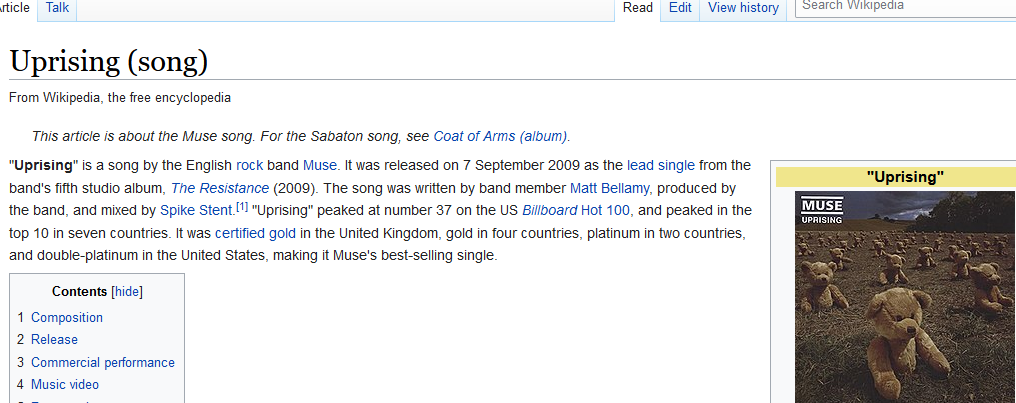 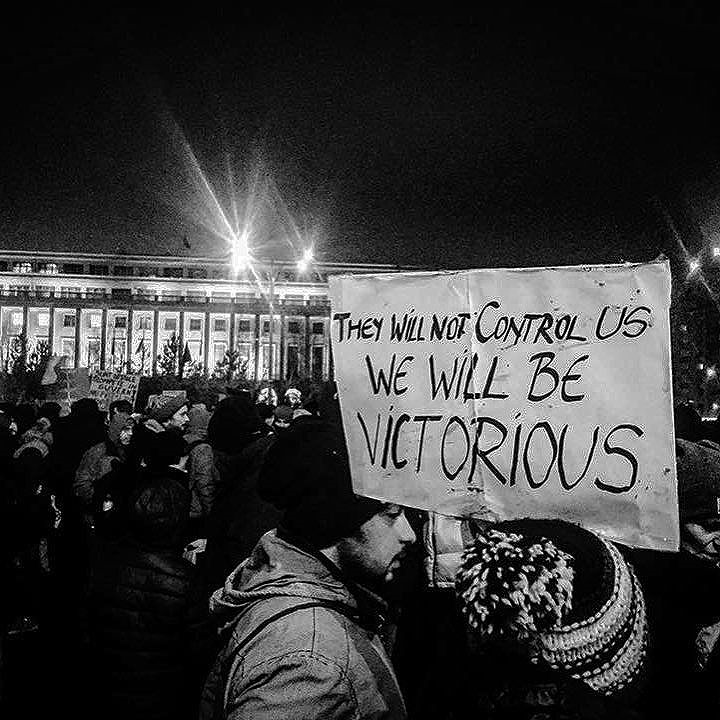 Paranoia is in bloomThe PR transmissions will resumeThey'll try to push drugs that keep us all dumbed downAnd hope that we will never see the truth aroundSo come on!
Another promise, another seedAnother packaged lie to keep us trapped in greedAnd all the green belts wrapped around our mindsAnd endless red tape to keep the truth confinedSo come on!
They will not force usThey will stop degrading usThey will not control usWe will be victoriousSo come on!
Interchanging mind controlCome, let the revolution take its tollIf you could flick the switch and open your third eyeYou'd see that we should never be afraid to dieSo come on!
Rise up and take the power backIt's time the fat cats had a heart attackYou know that their time's coming to an endWe have to unify and watch our flag ascendSo come on!
They will not force usThey will stop degrading usThey will not control usWe will be victoriousSo come on!
They will not force usThey will stop degrading usThey will not control usWe will be victoriousSo come on!
References to brands (culture jams)
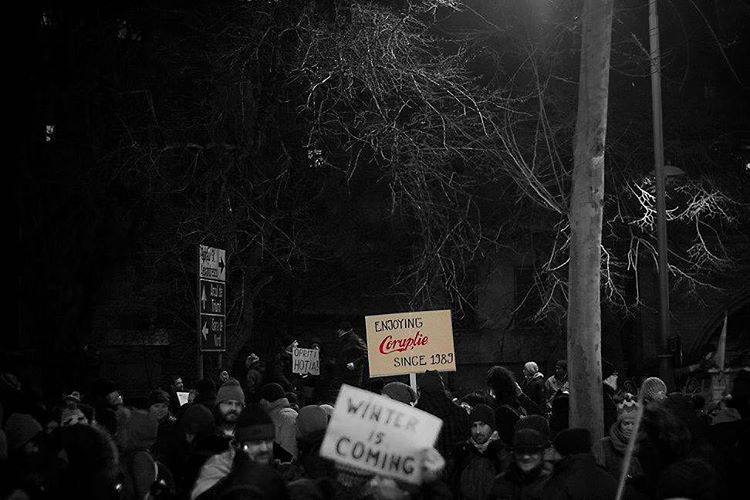 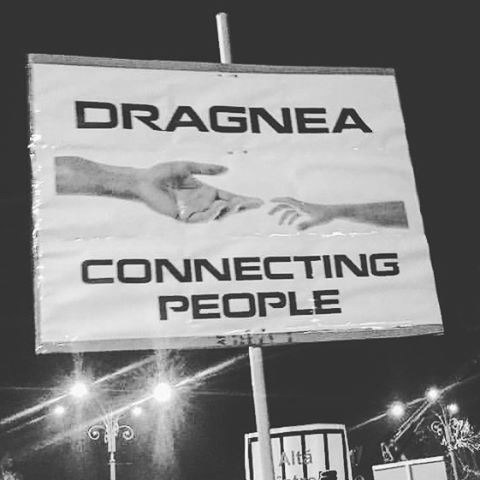 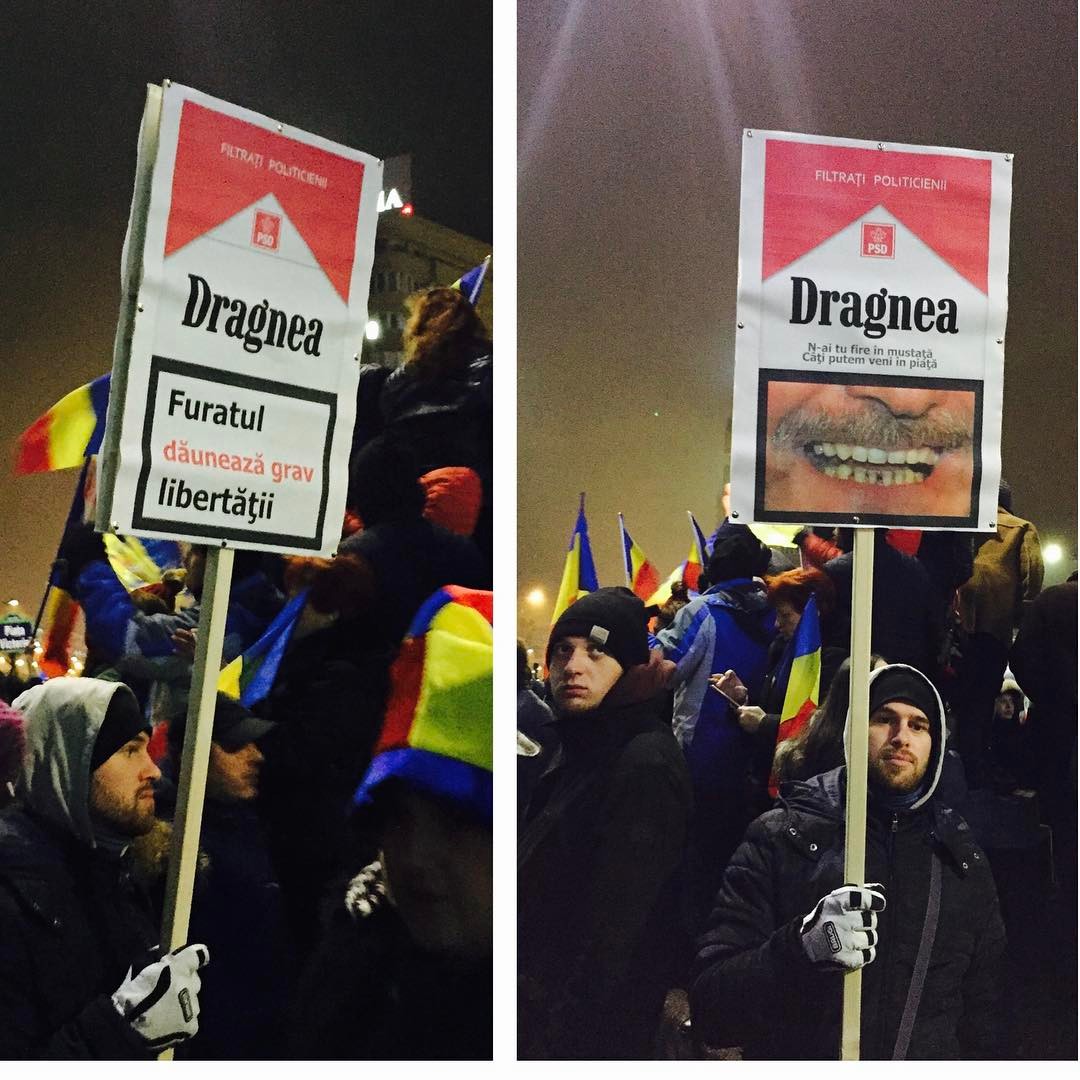 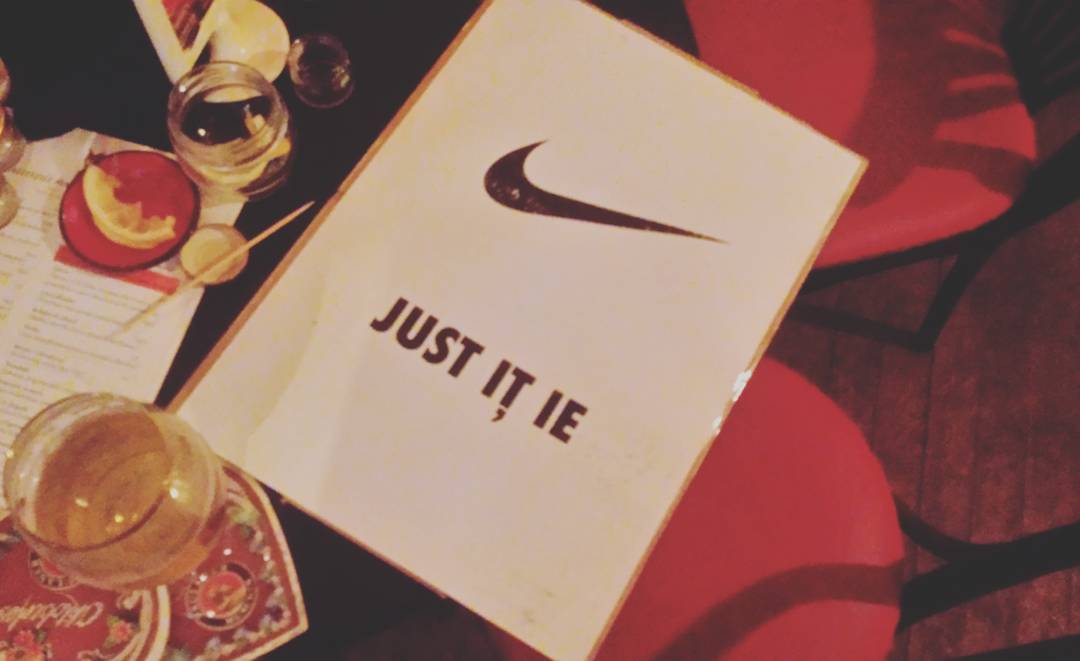 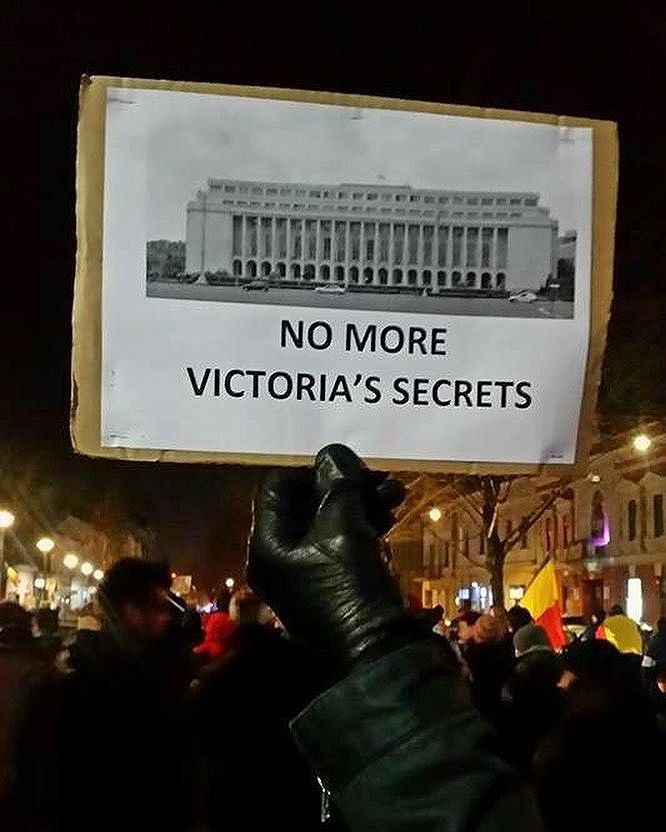 References to iconic protest signs
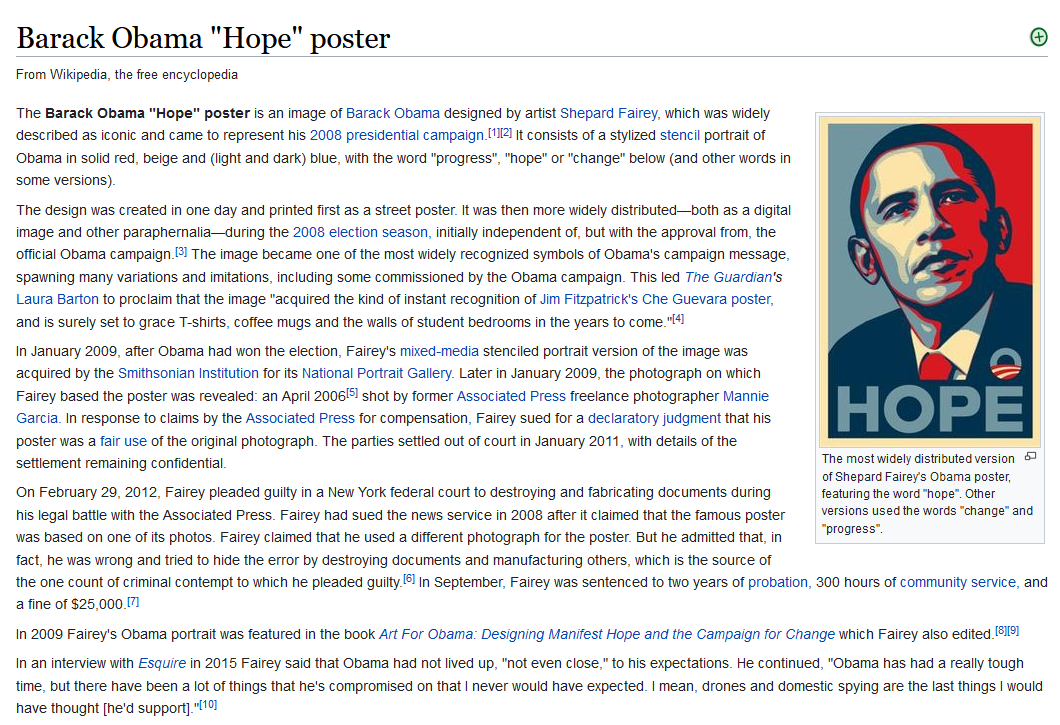 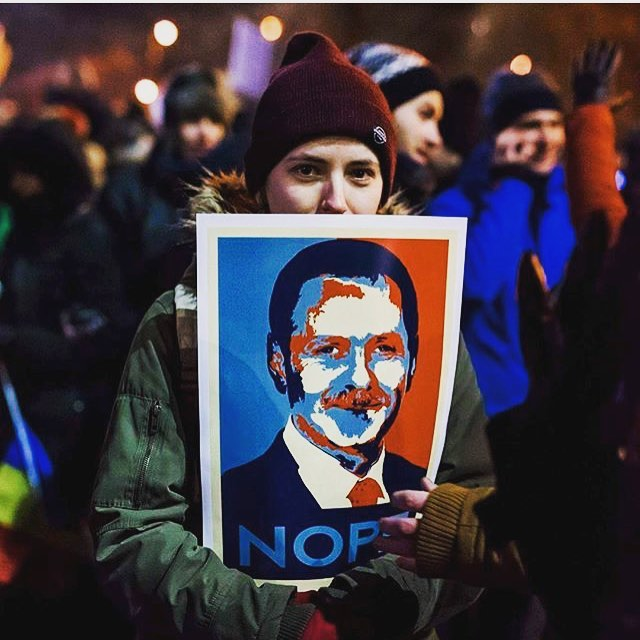 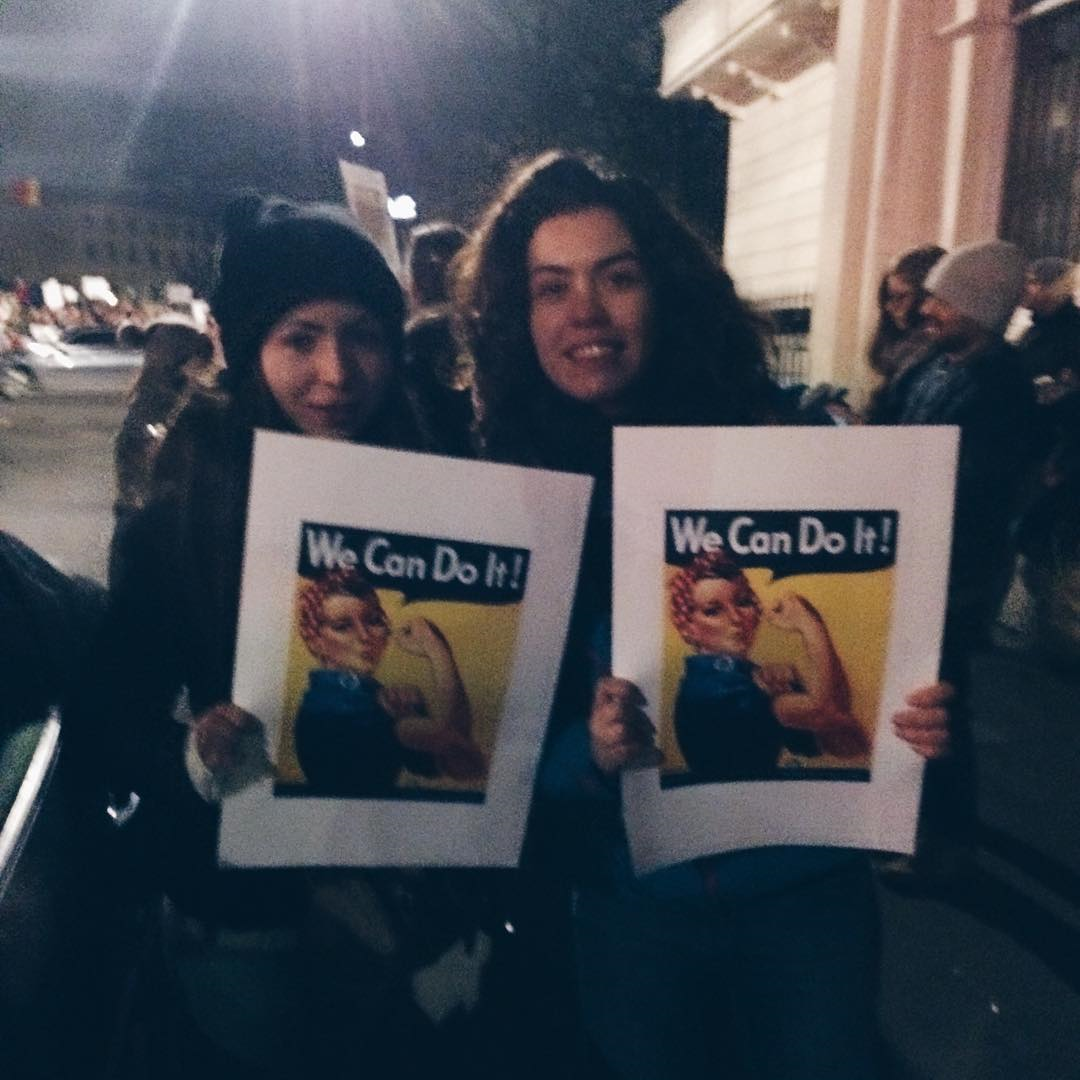 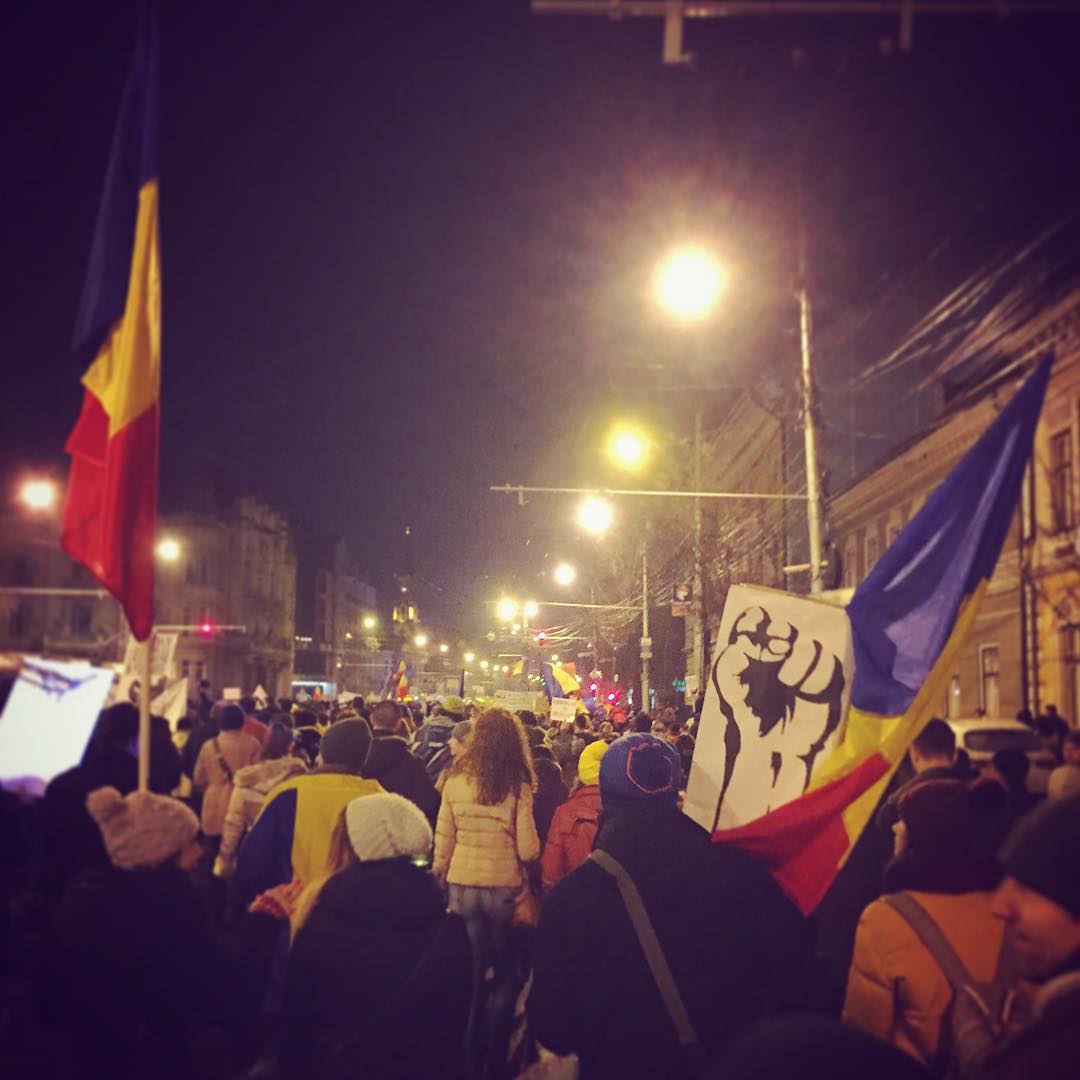 https://www.nationalgeographic.com/history/2020/07/history-of-raised-fist-global-symbol-fighting-oppression/

The raised fist has been a staple of protests across the United States as the country continues to grapple with systemic racism. 

Now the gesture is firmly embedded in anti-racist protests.
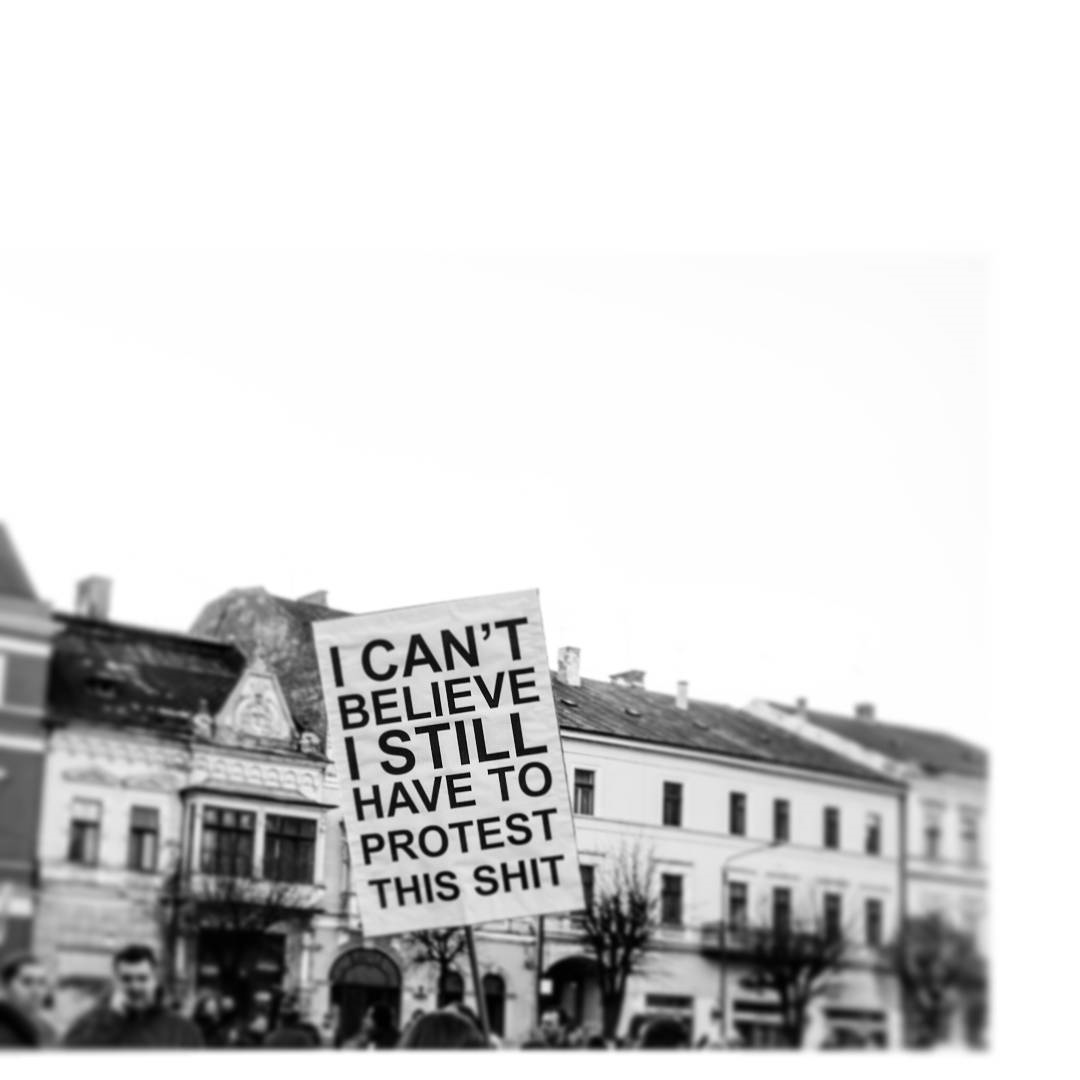 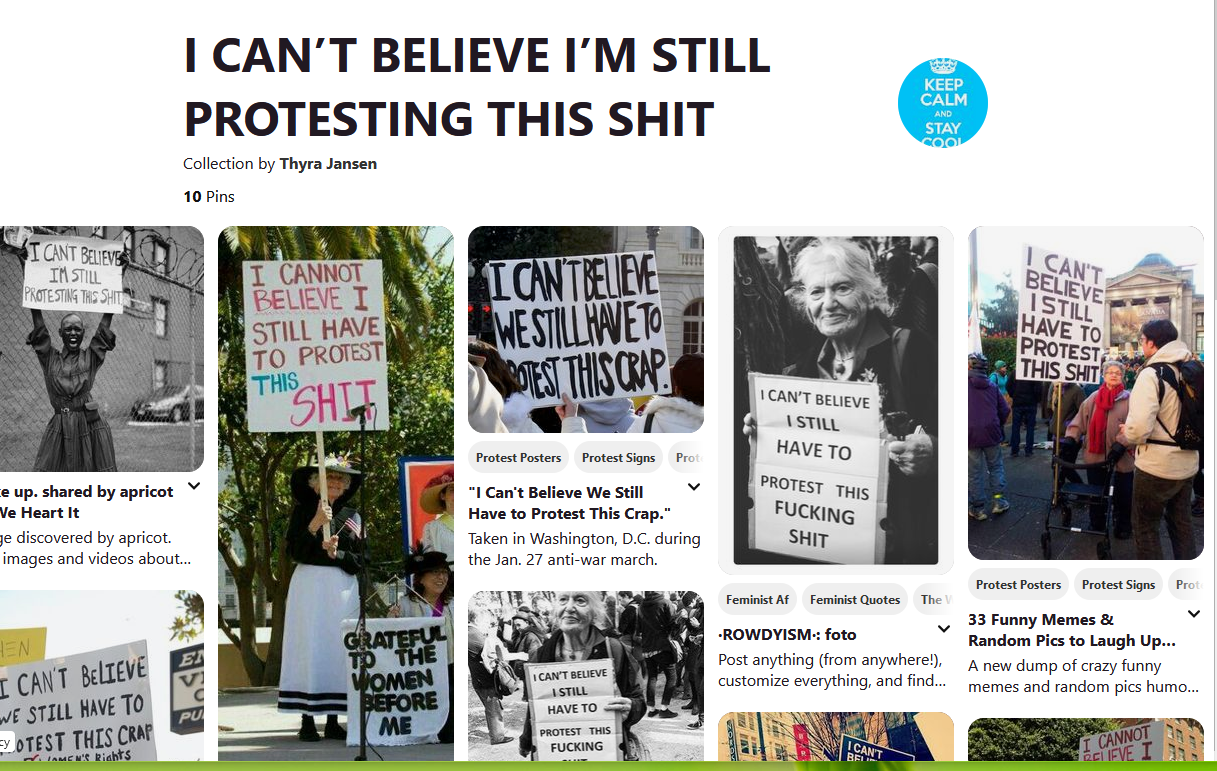 https://nl.pinterest.com/thyra1685/i-cant-believe-im-still-protesting-this-shit/
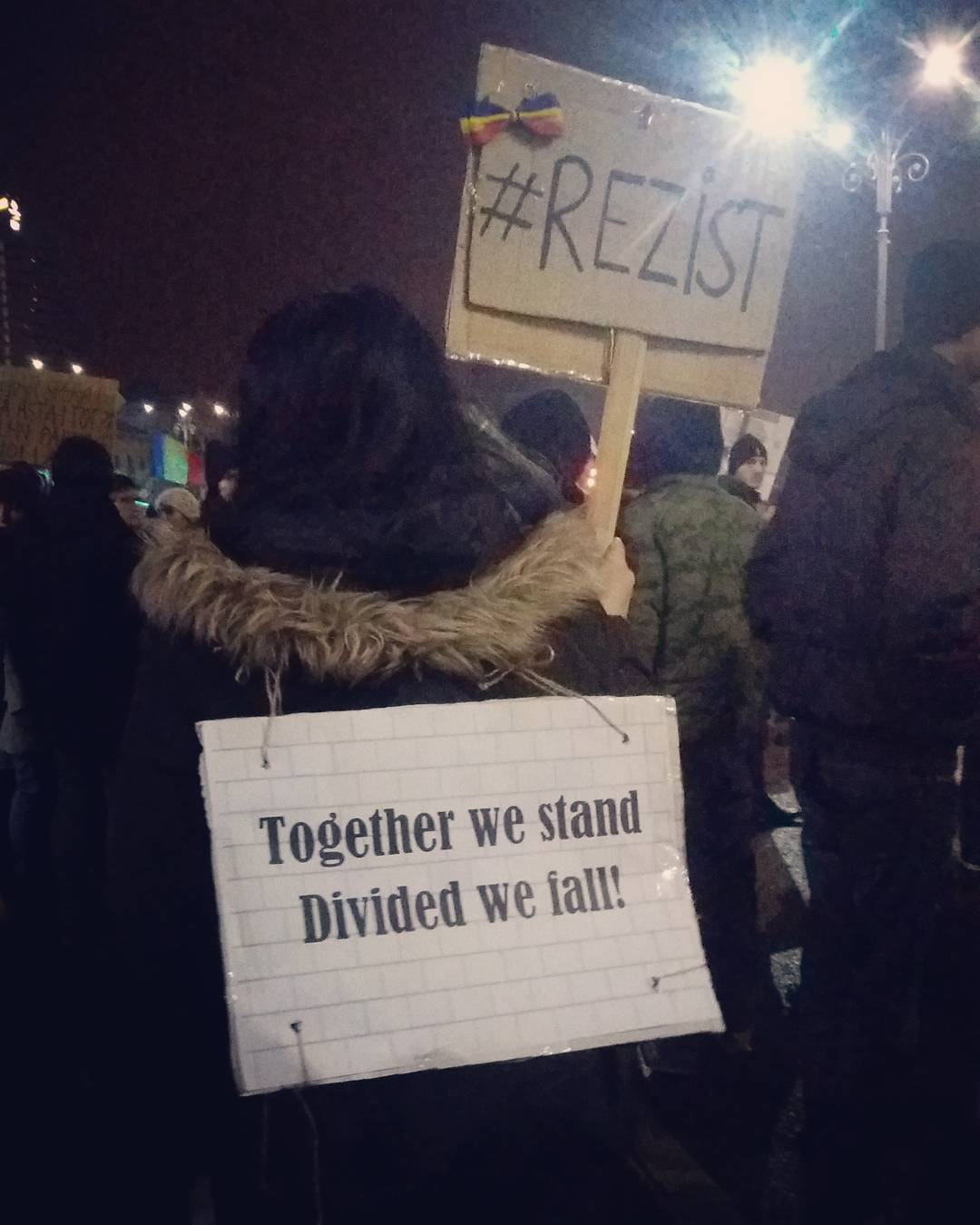 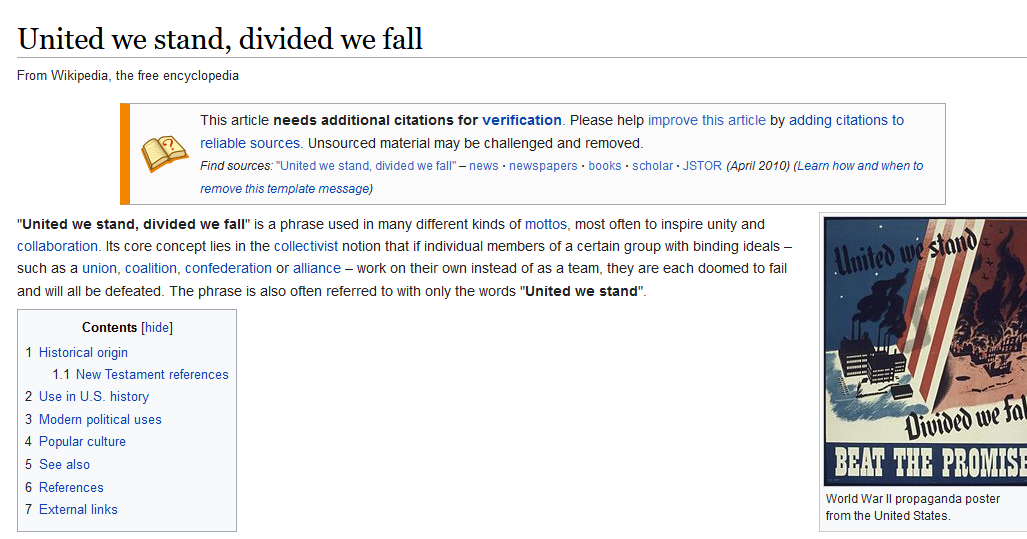 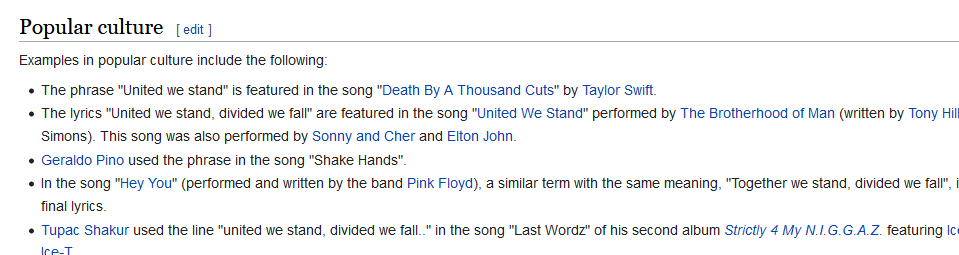 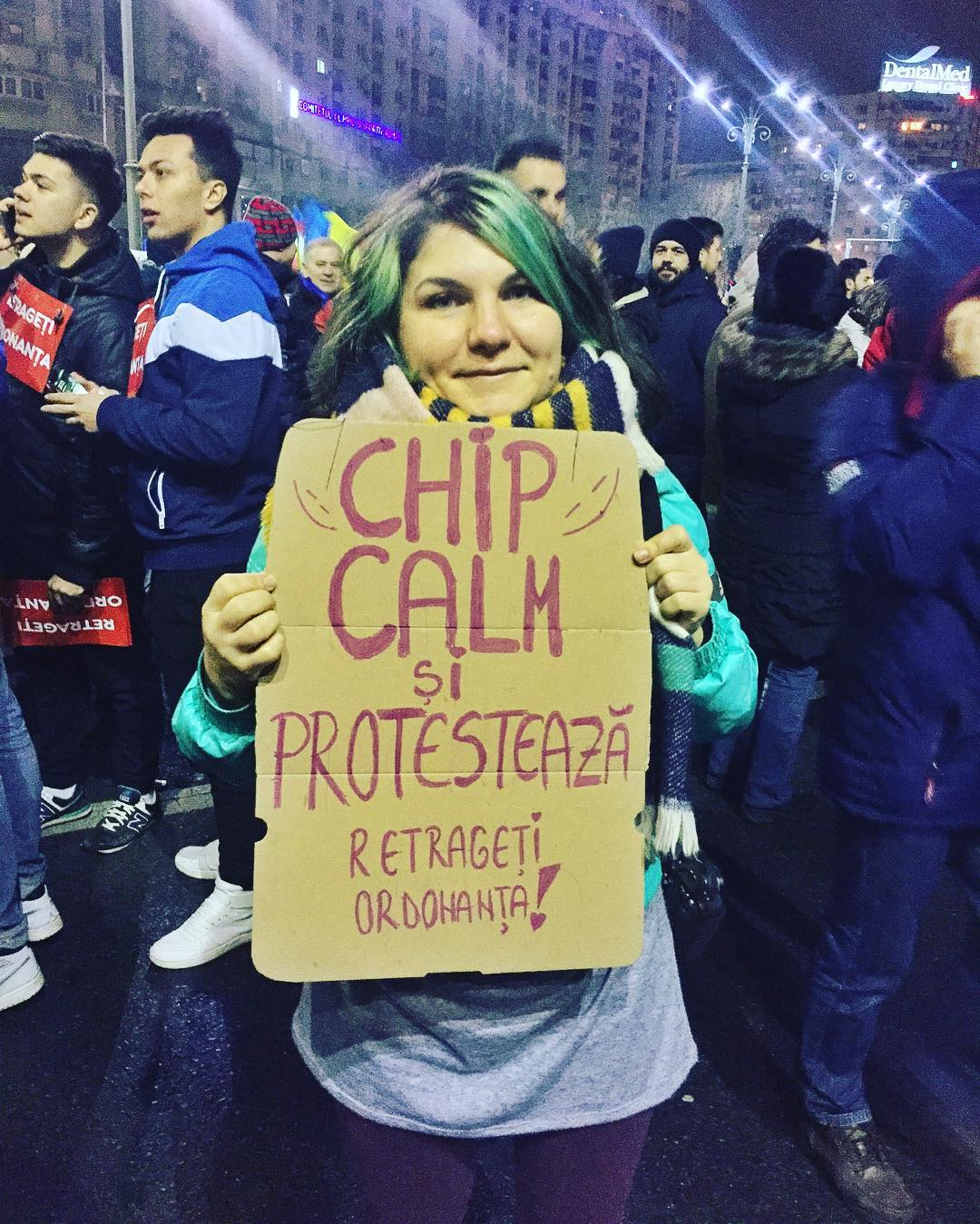 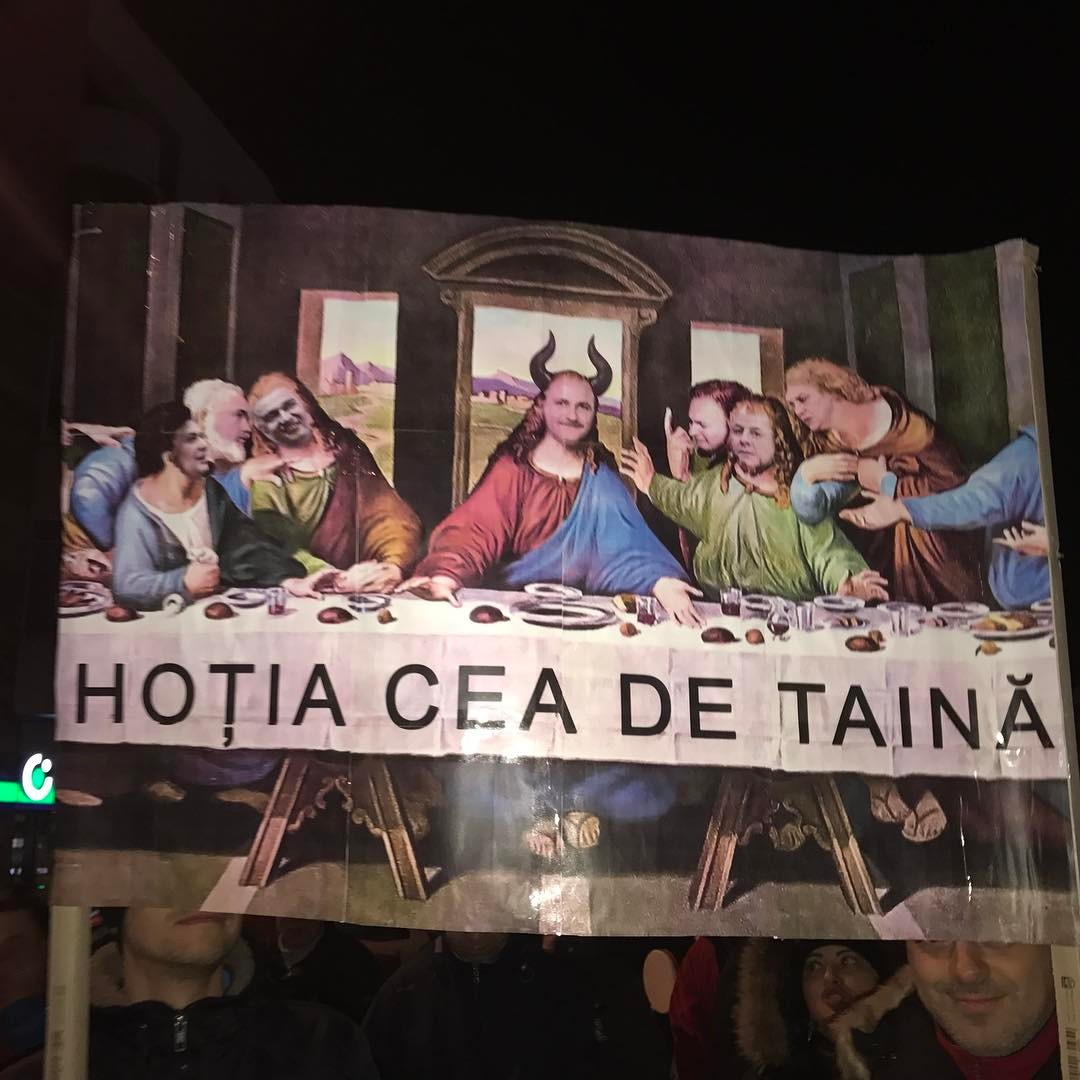 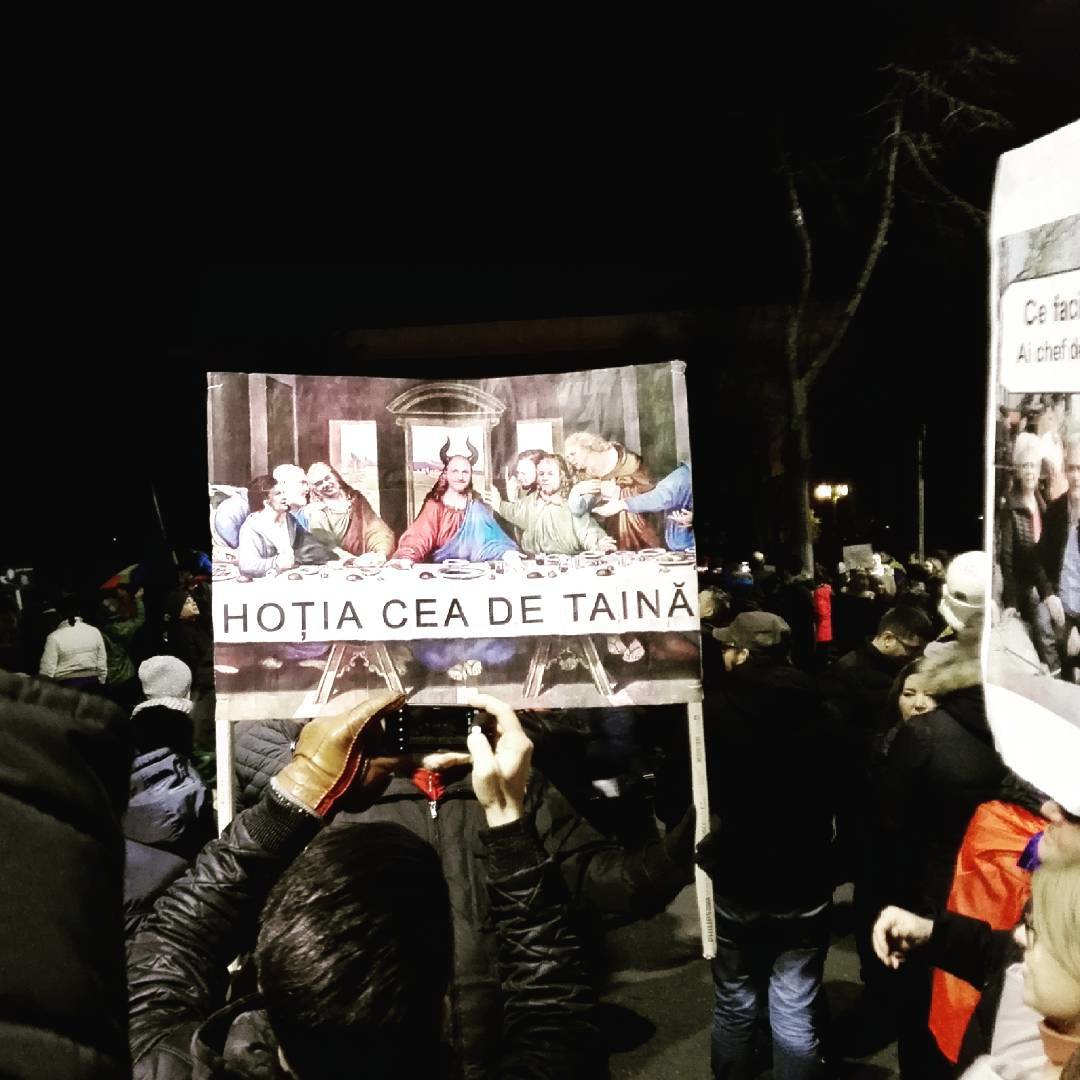 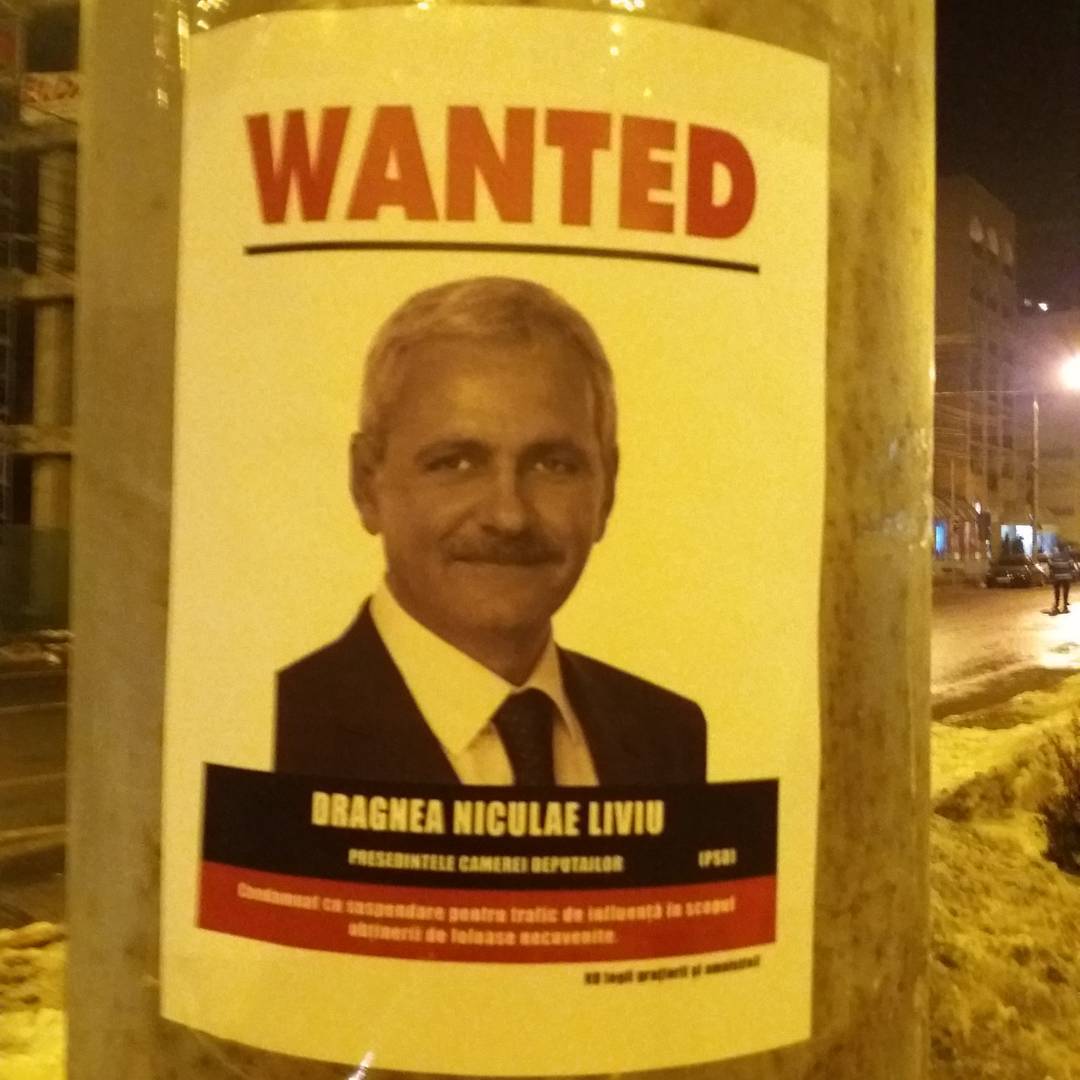 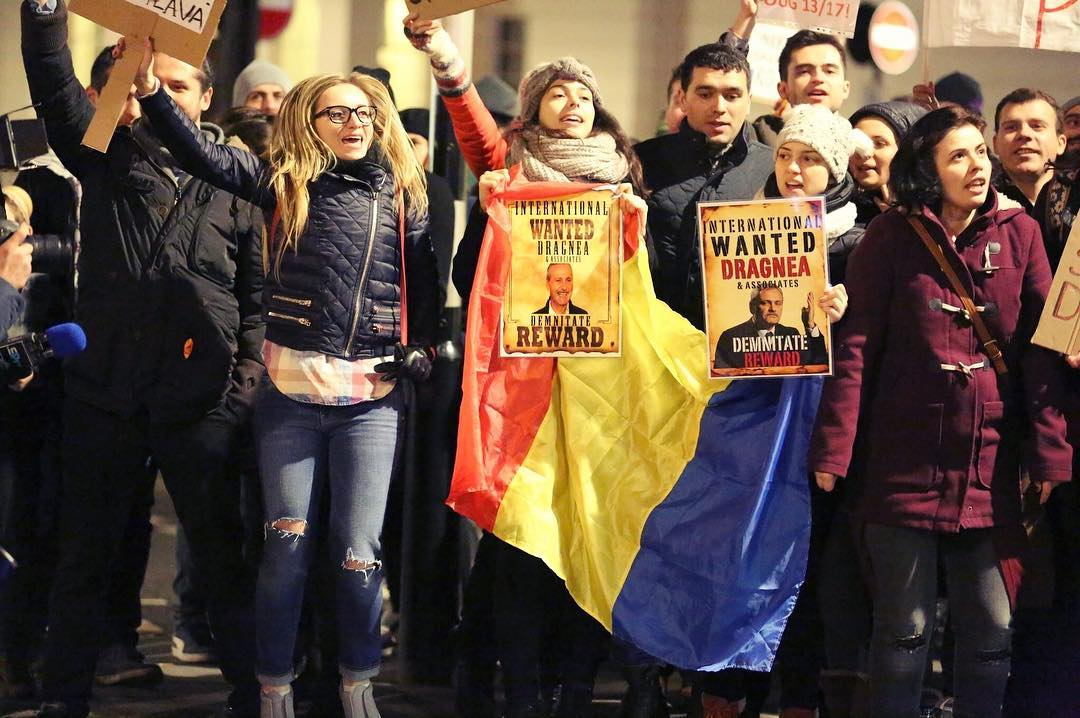 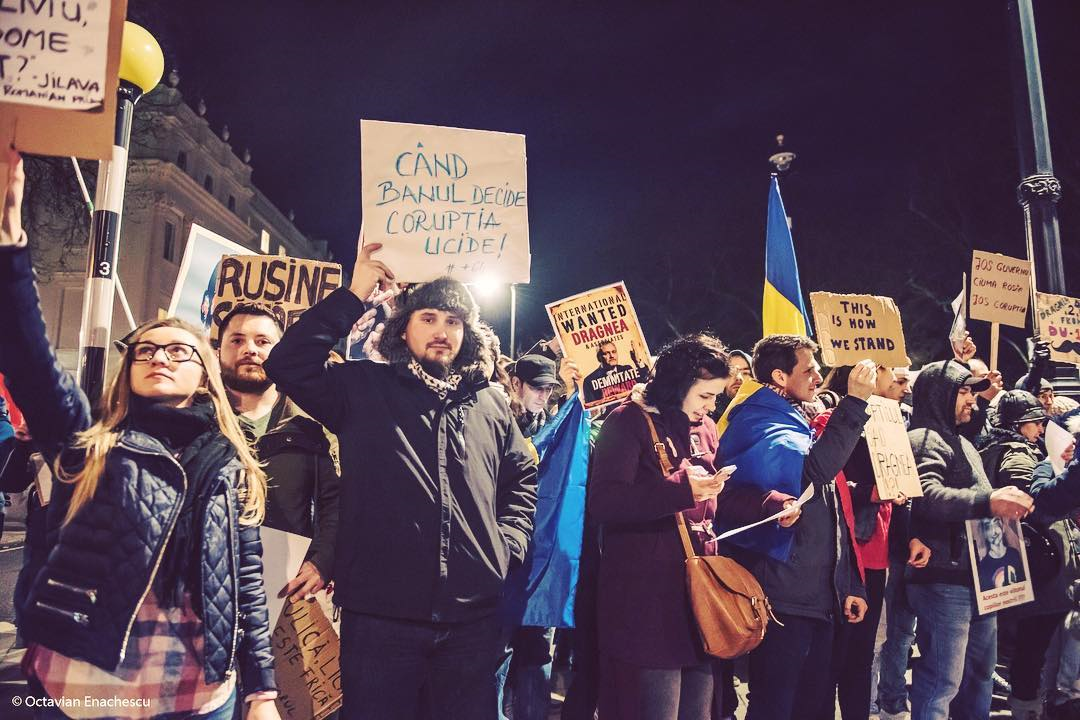 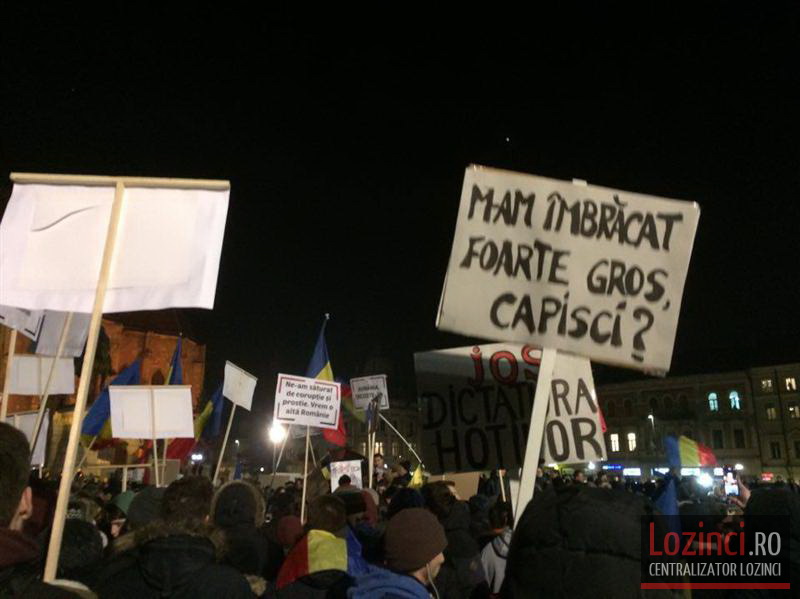 Taken Feb., 2017
72
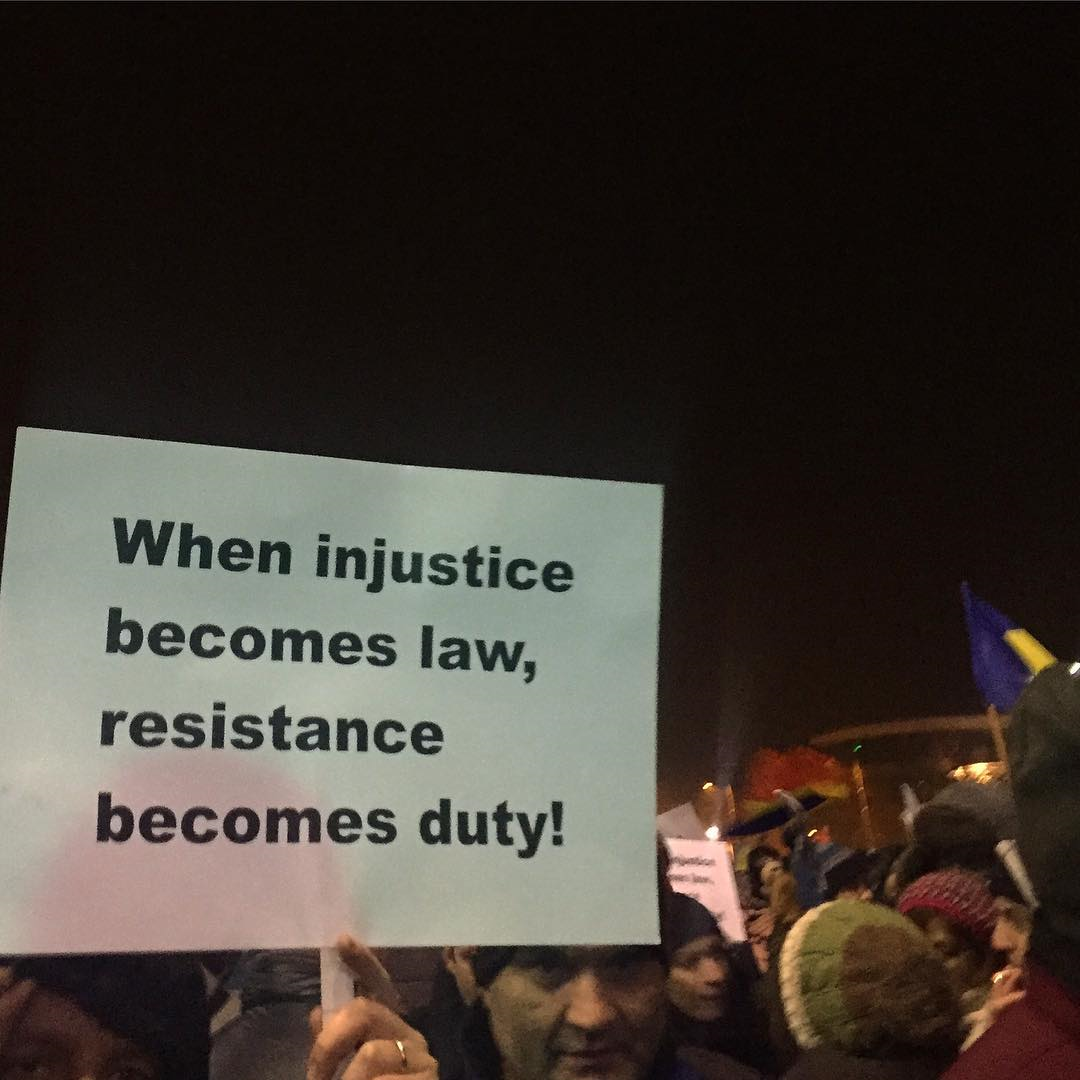 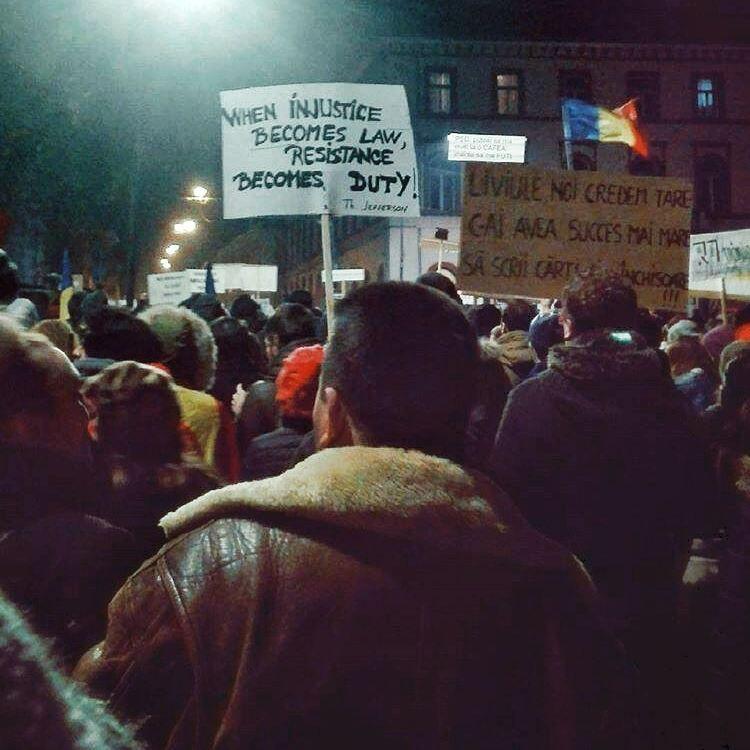 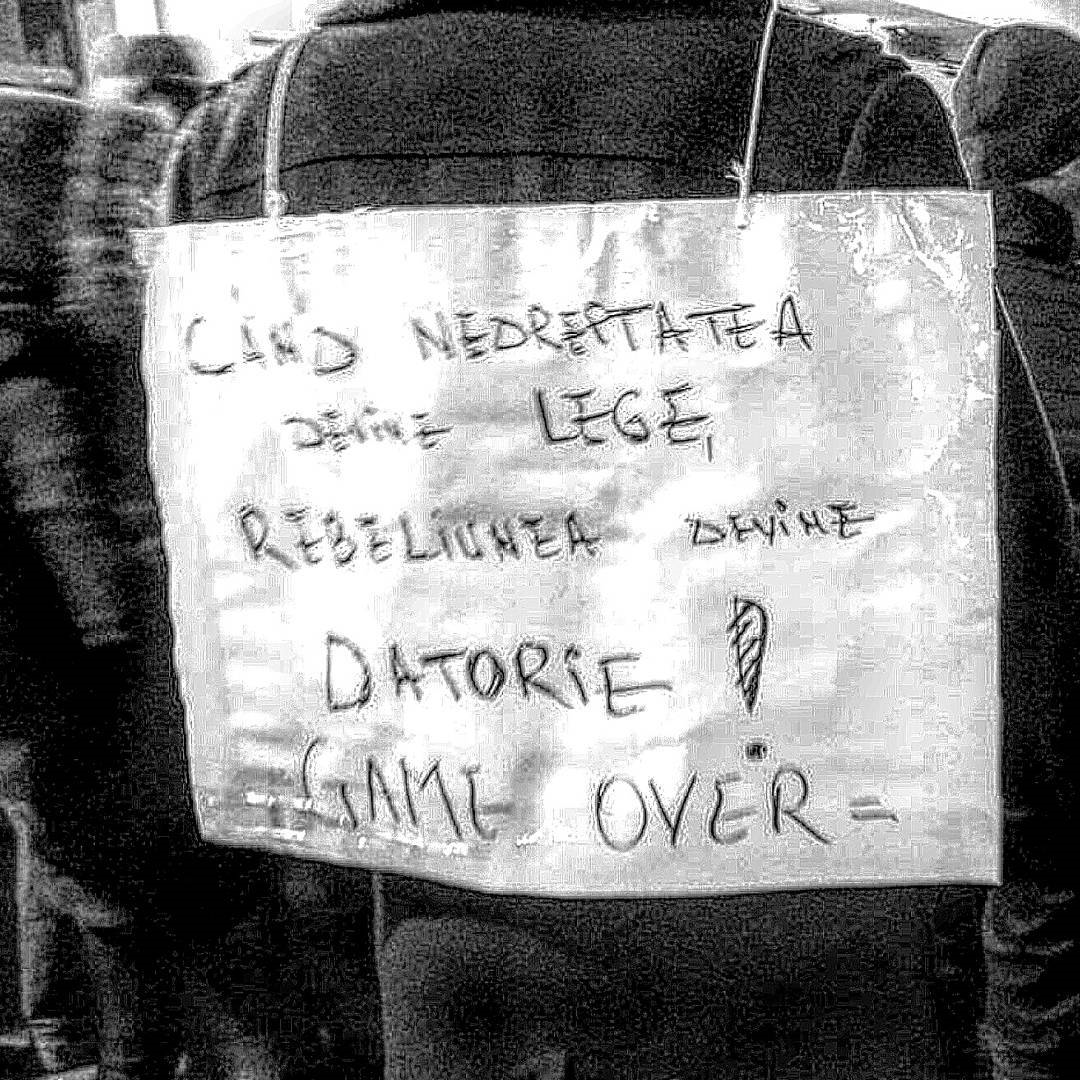